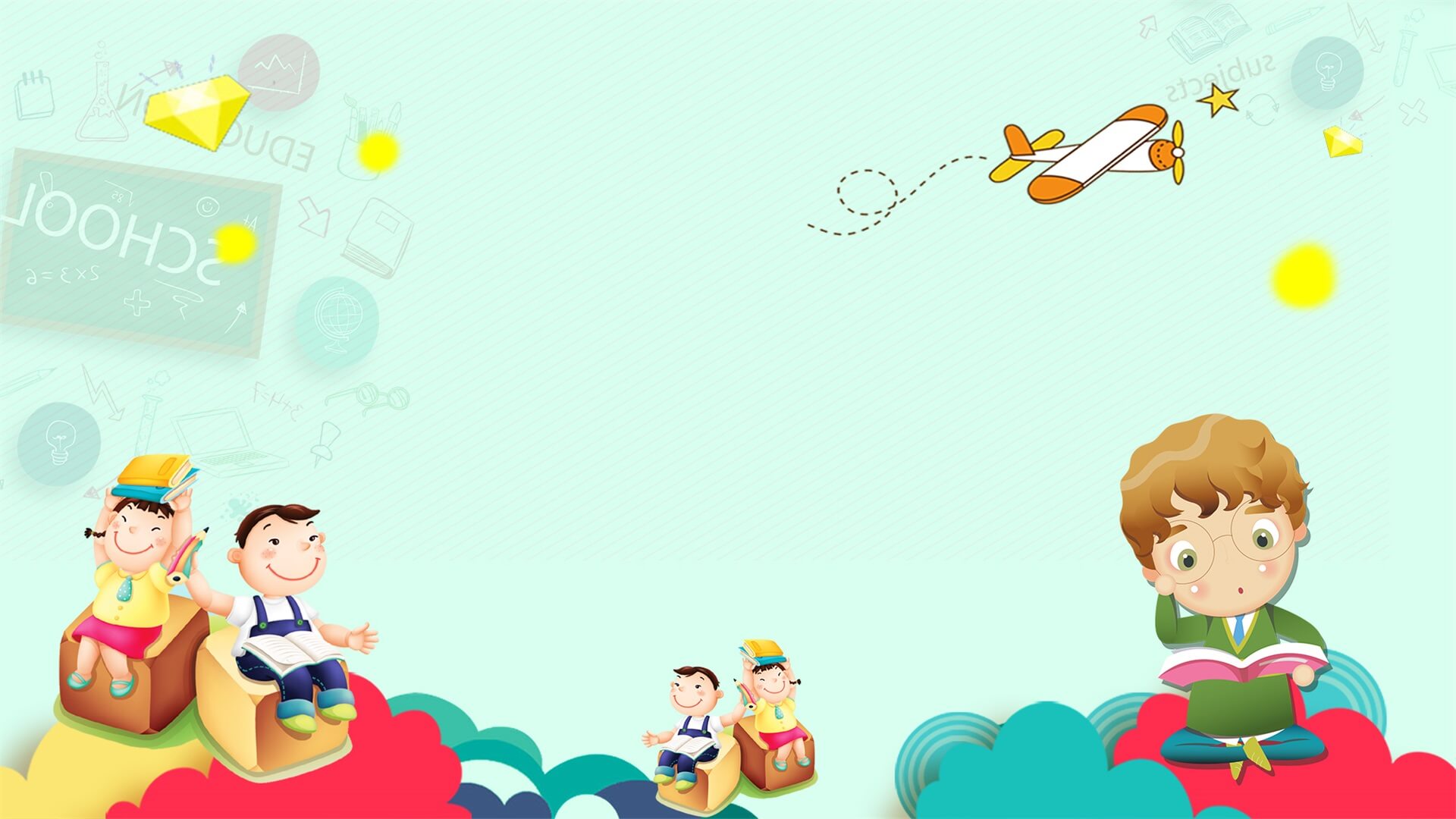 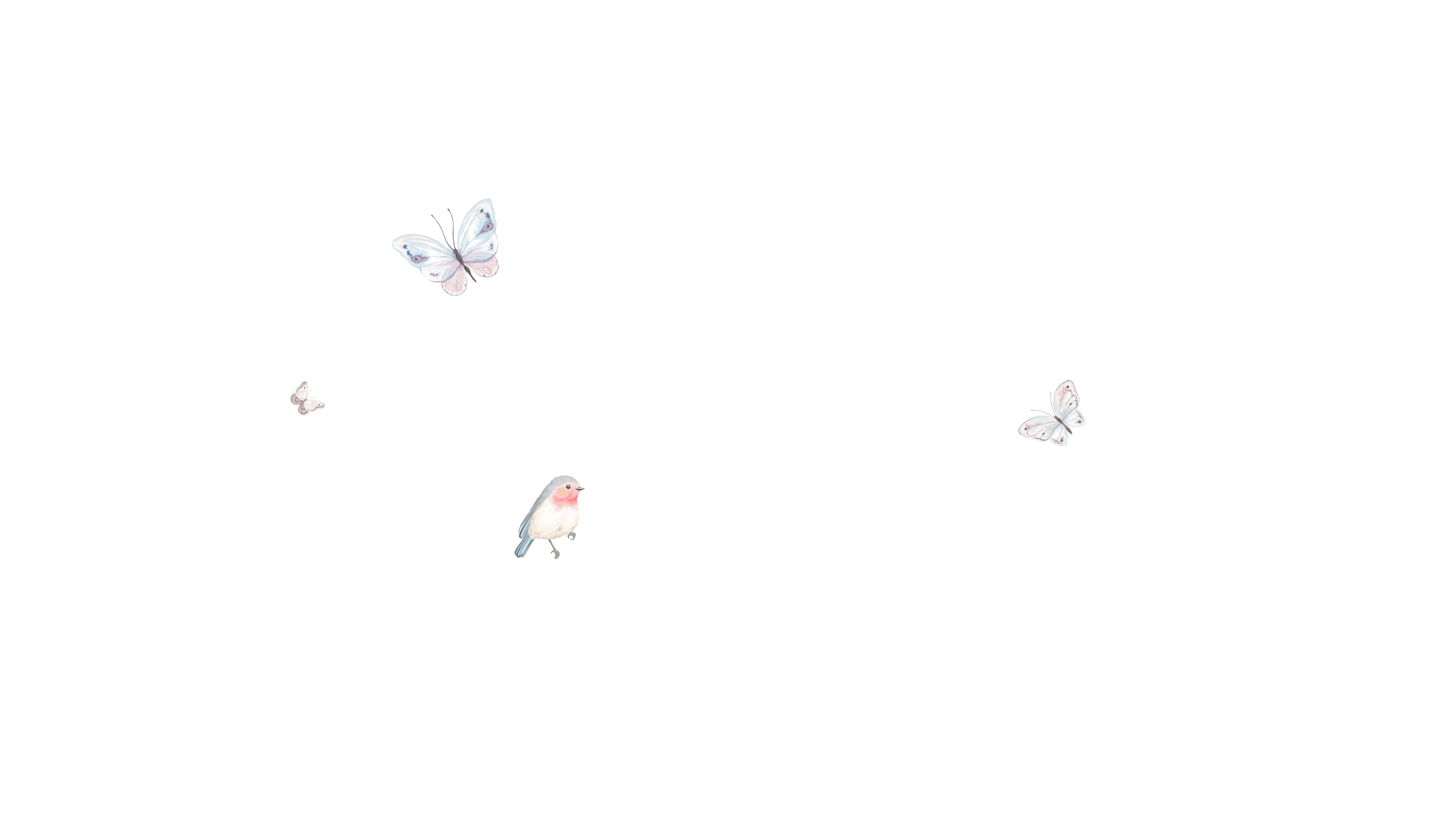 舊社國小班親會
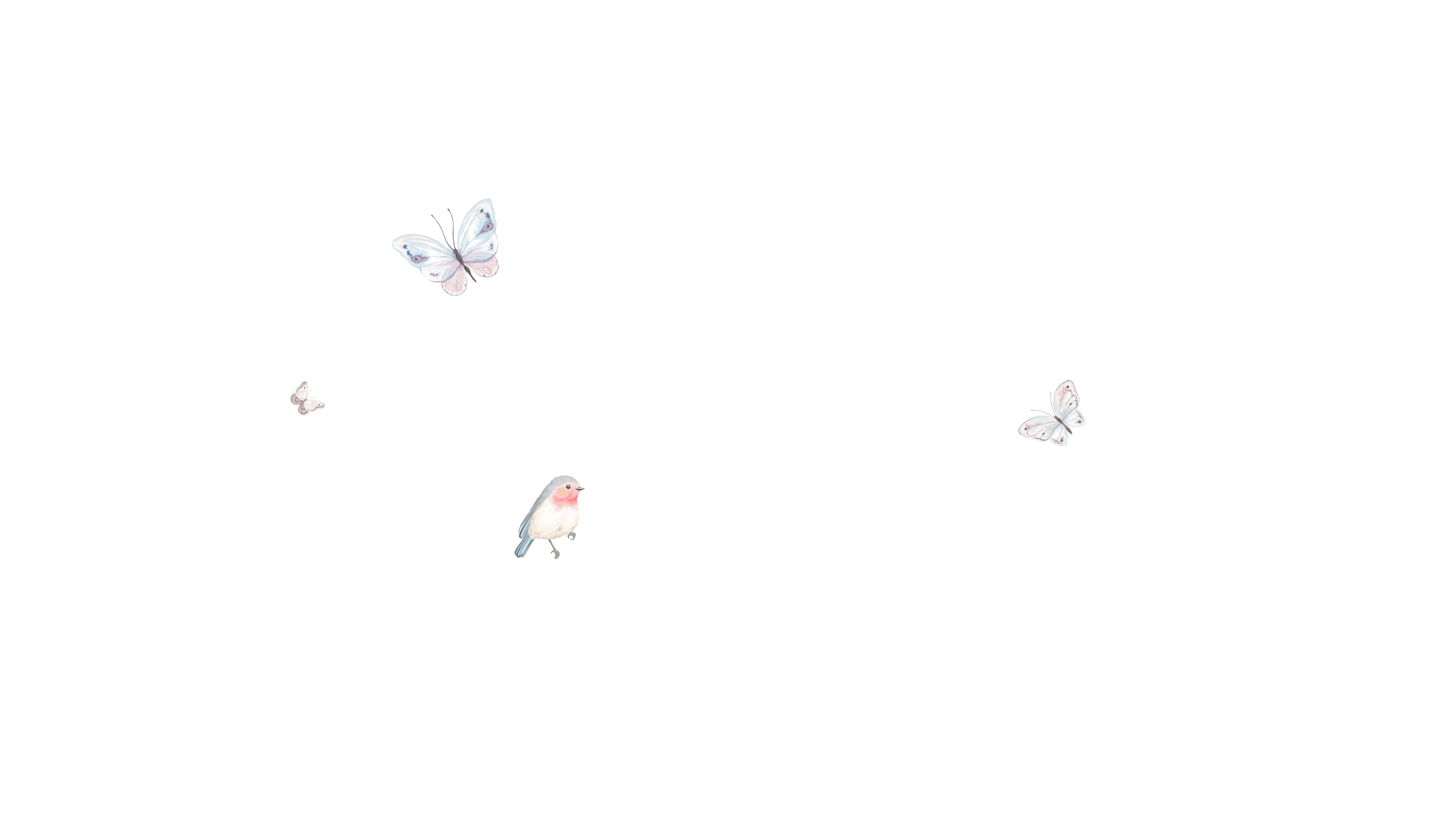 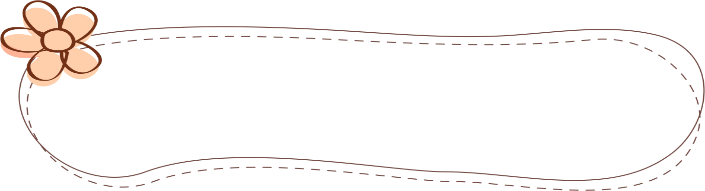 五年忠班
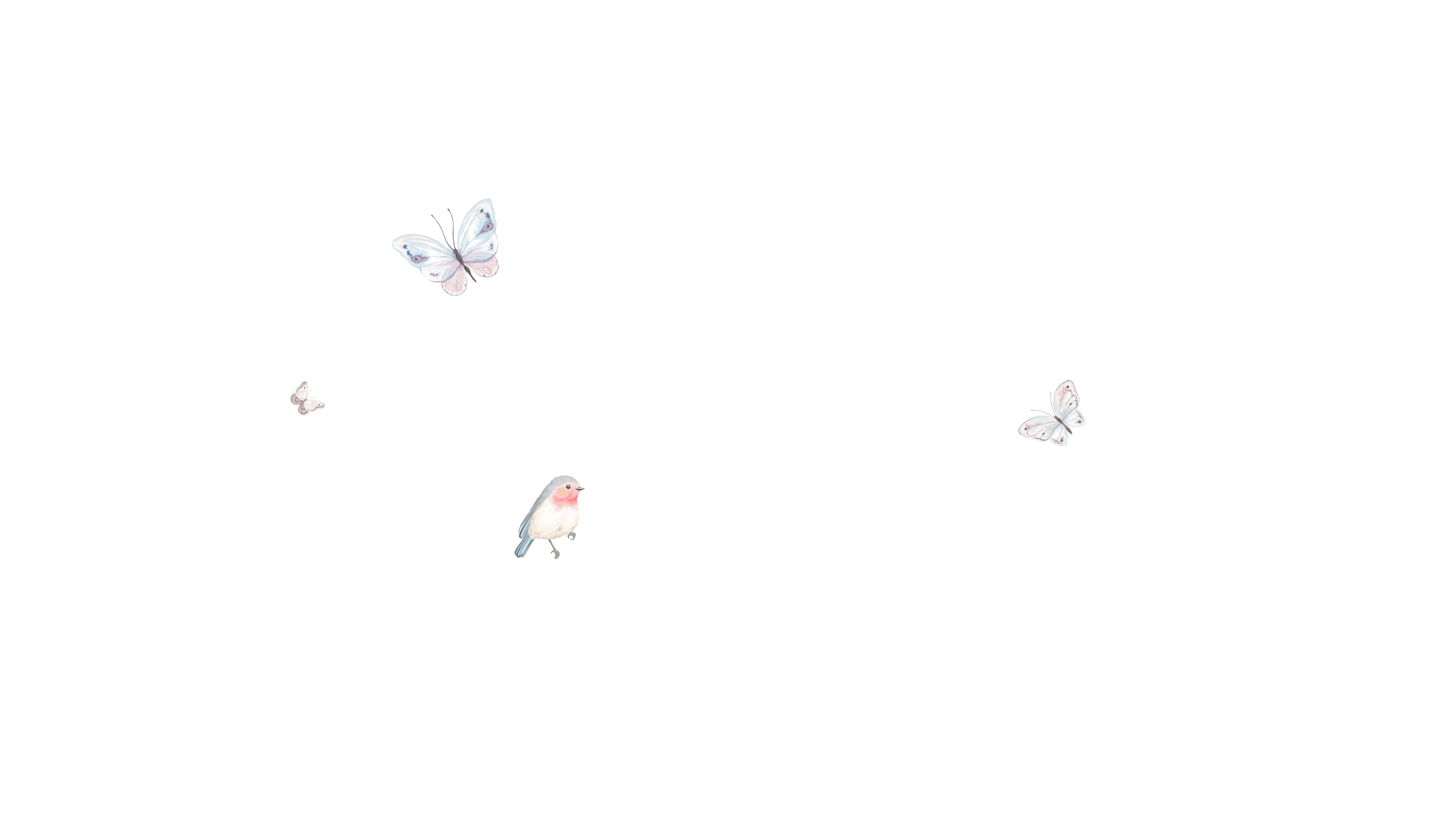 級任老師：徐千惠
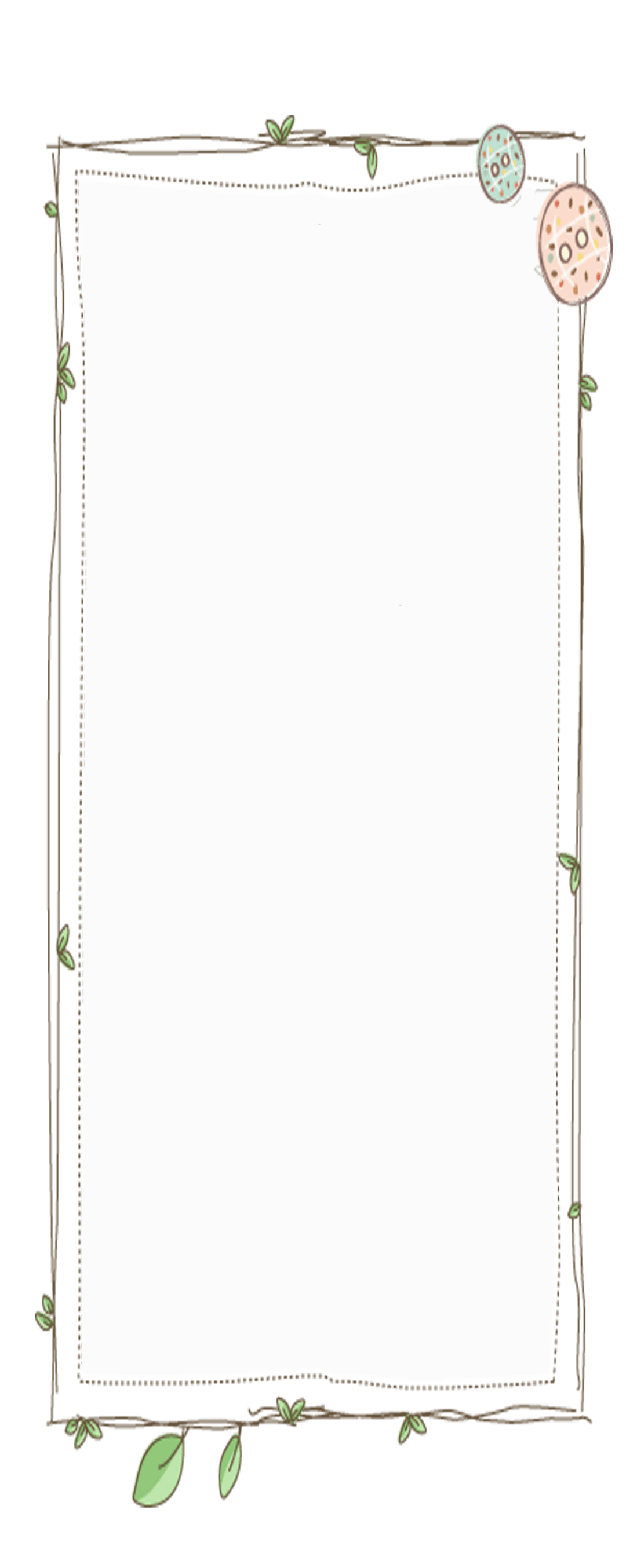 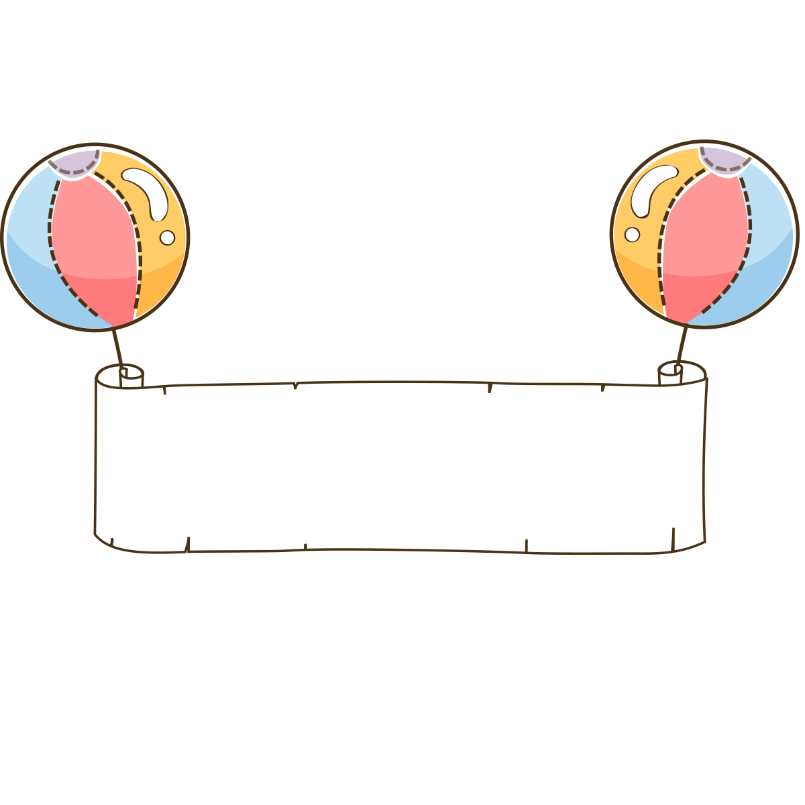 老師的話
感謝各位家長百忙中前來，共同關心孩子們的成長！
在教學過程中，品格教育與課程學習都是我注重與努力的方向，
希望在這兩年中，請各位家長共同協助，關心孩子！
老師的聯絡方式：
電話：0978082216     電子信箱：ch6398@gmail.com
學校電話：8711001-2
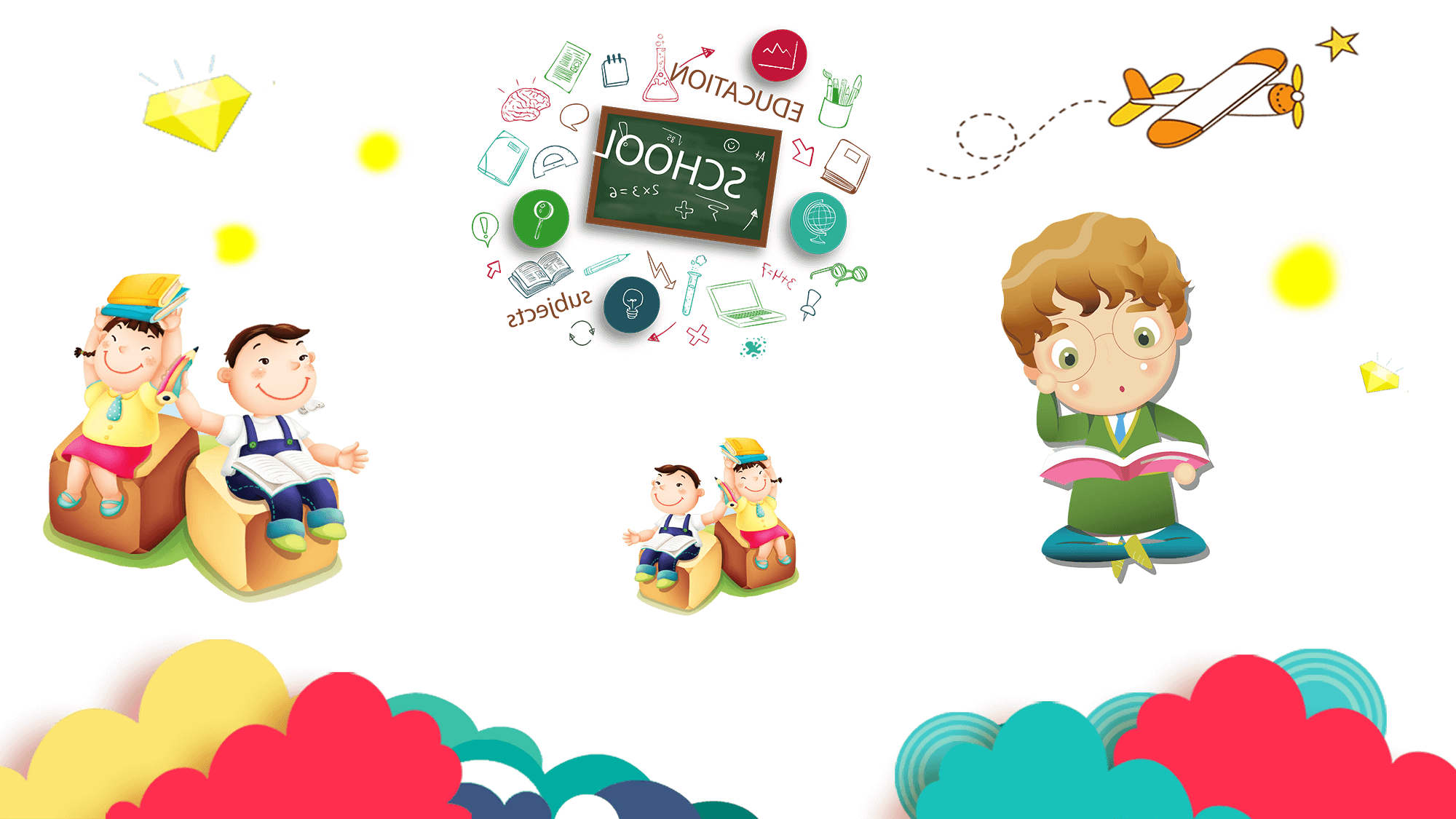 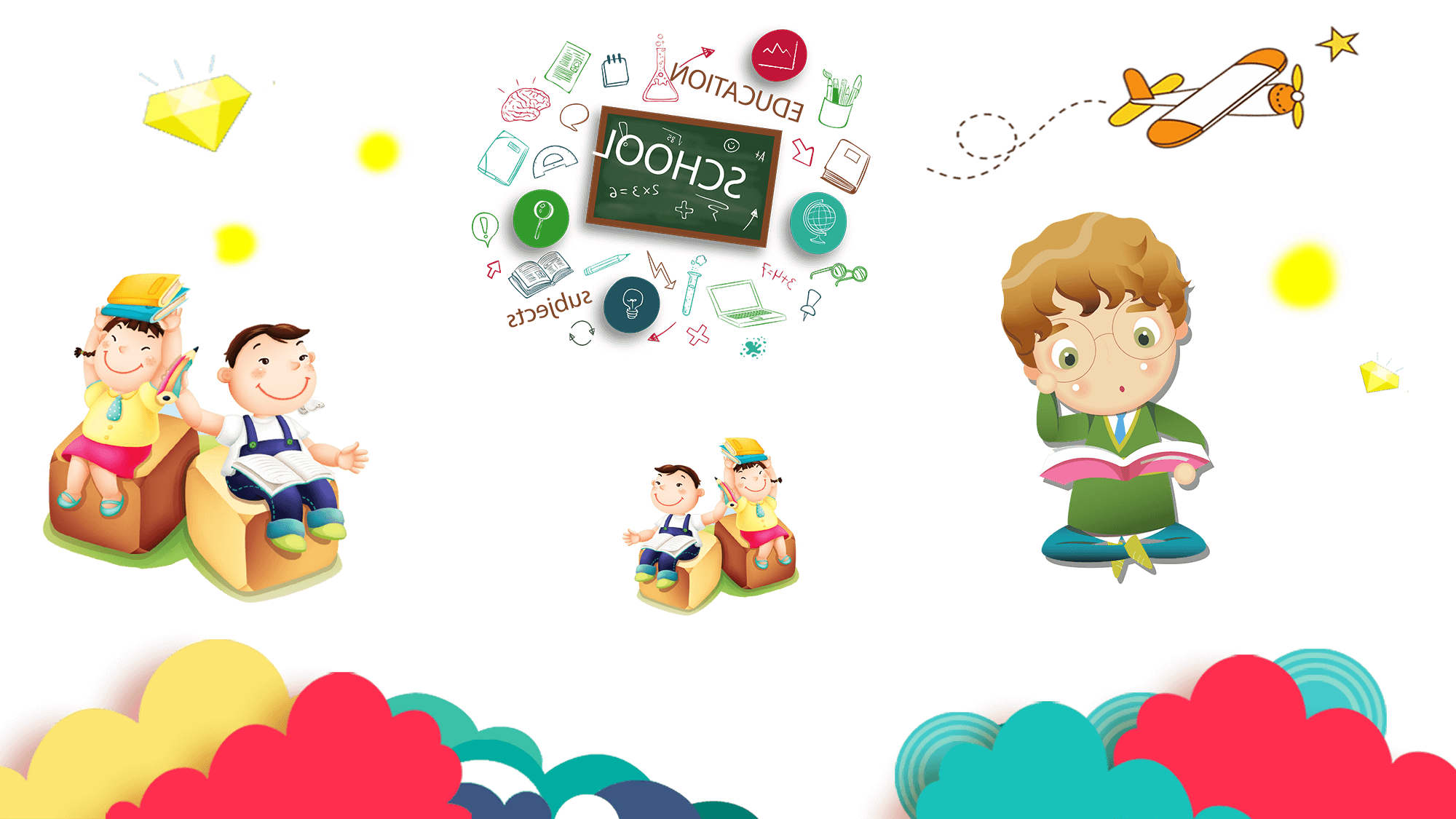 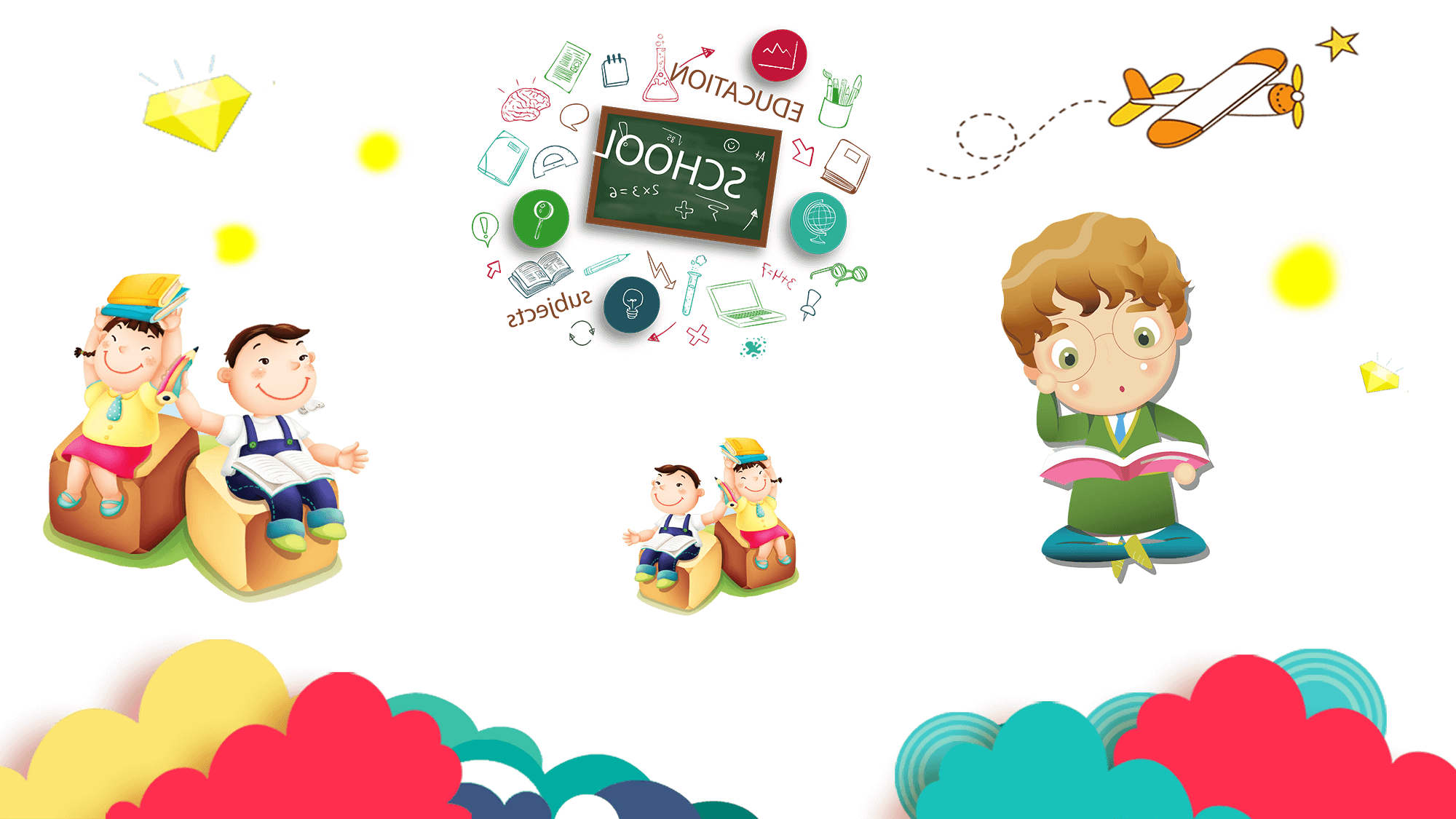 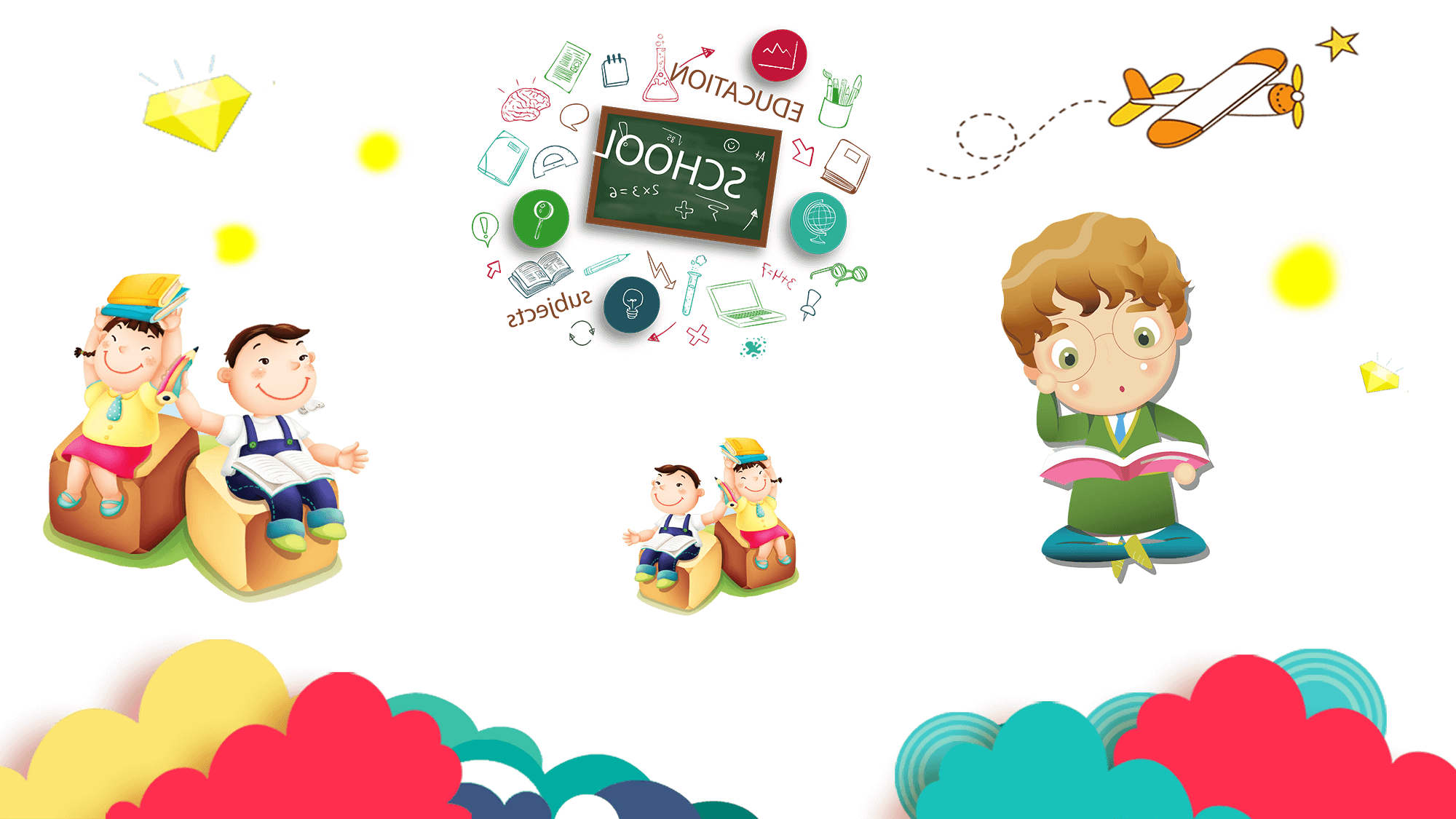 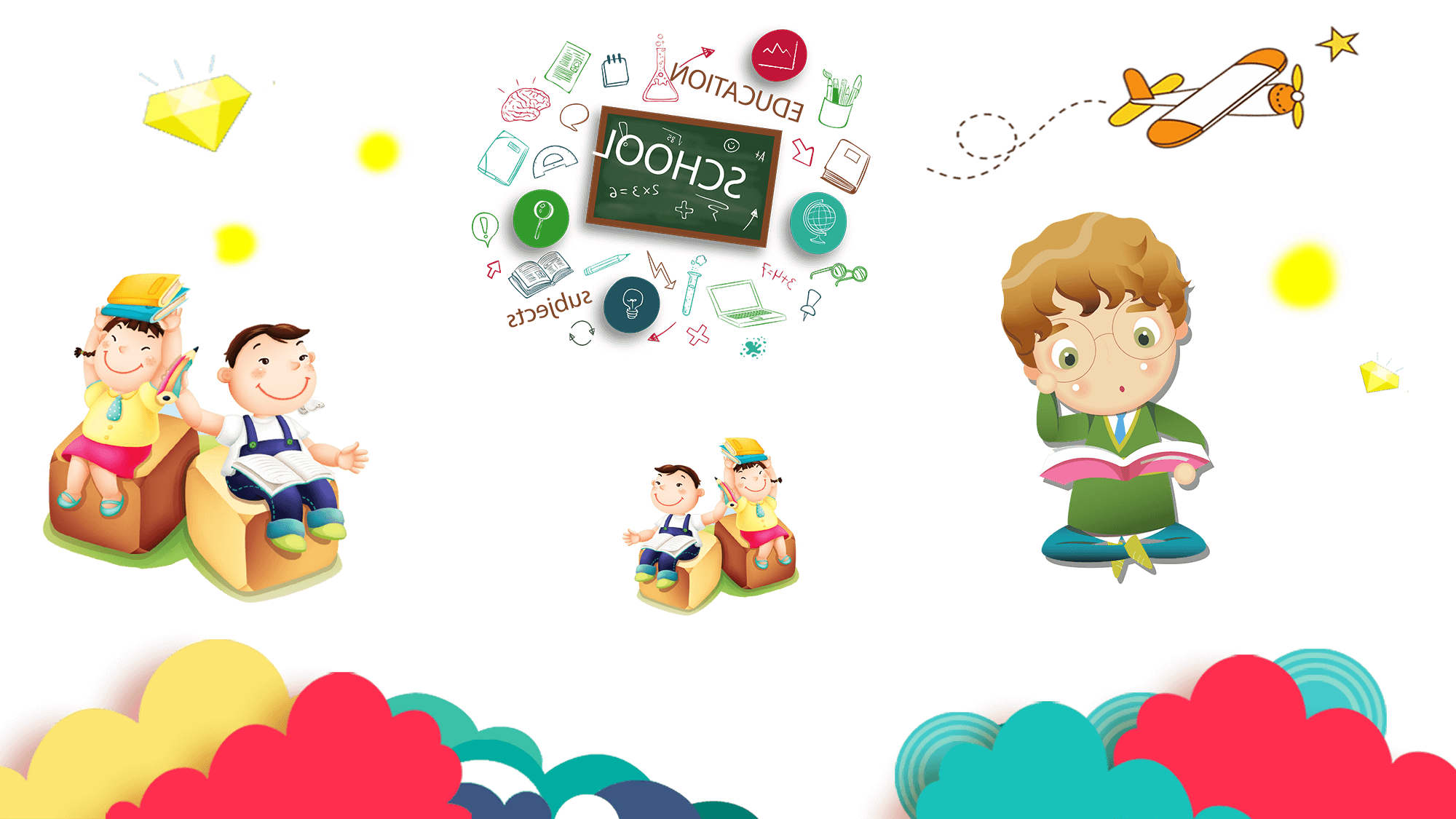 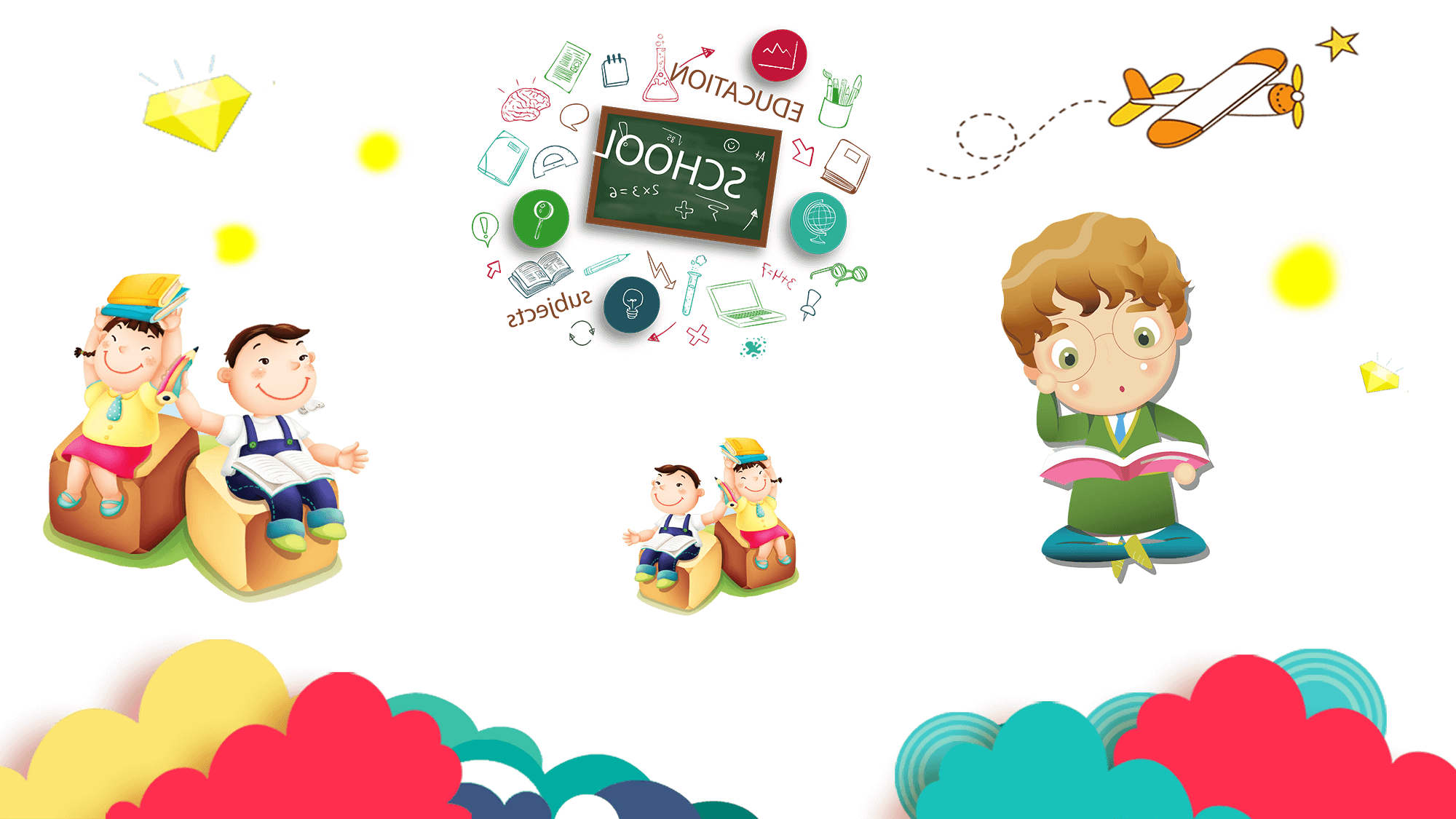 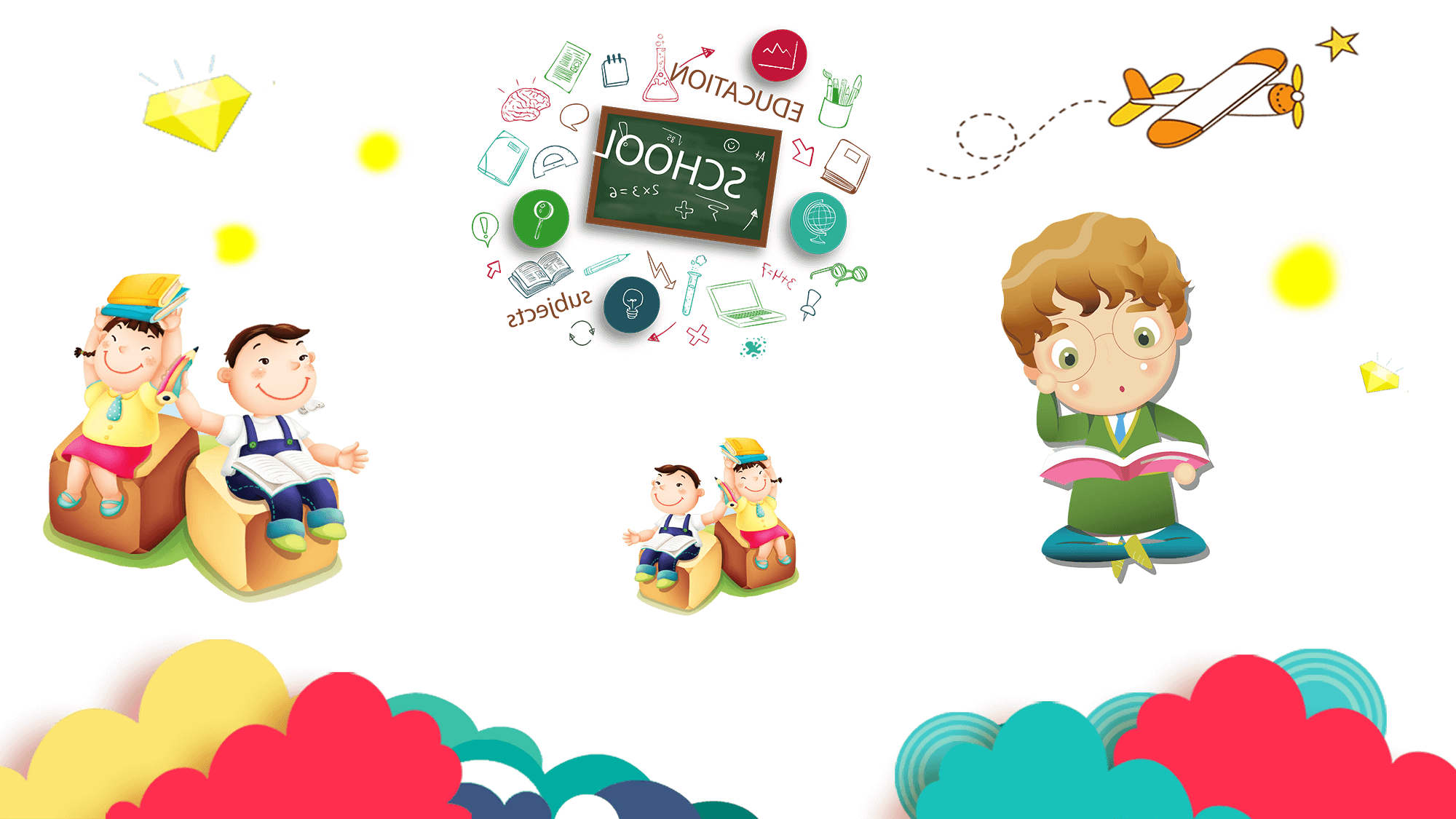 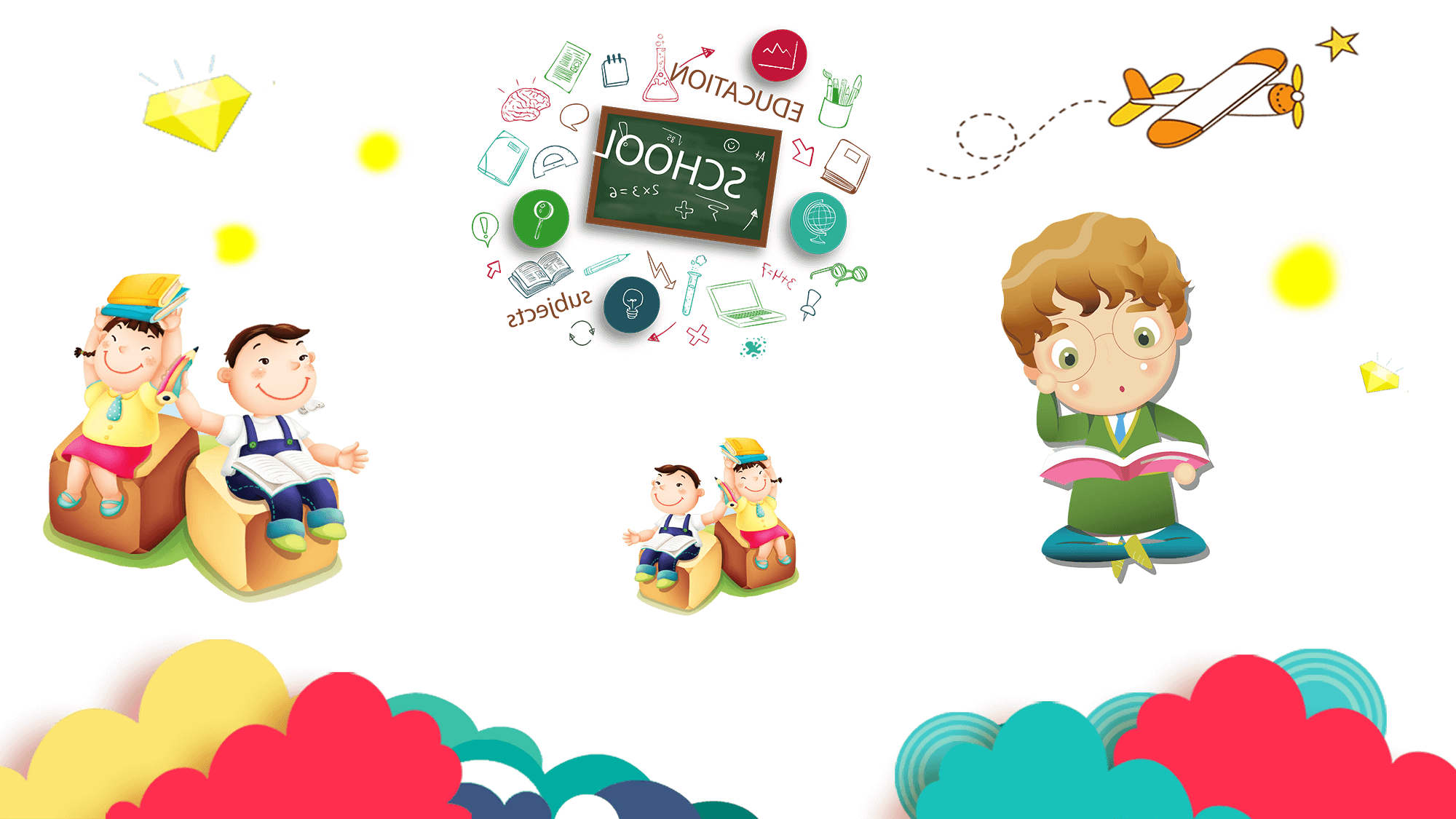 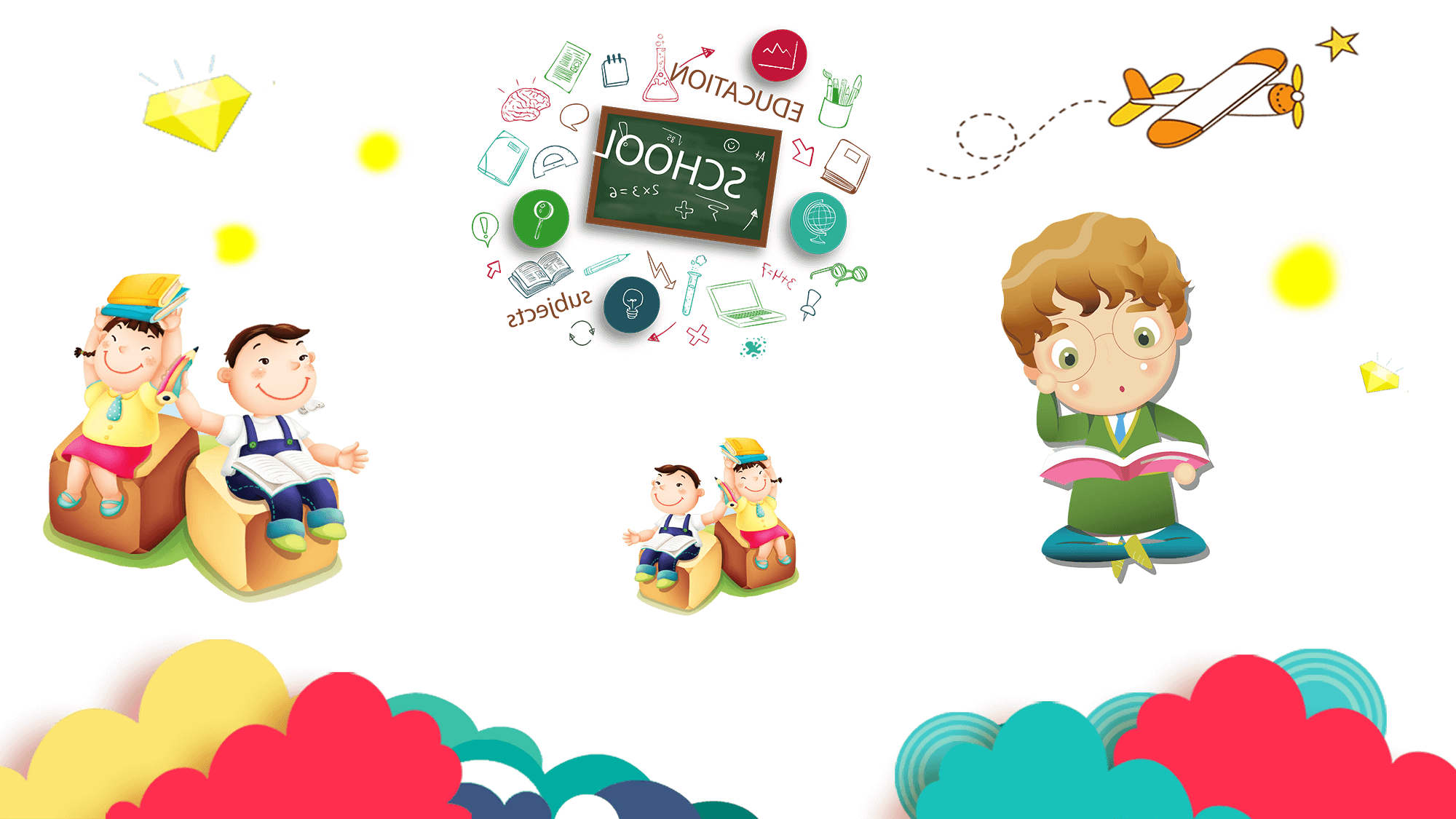 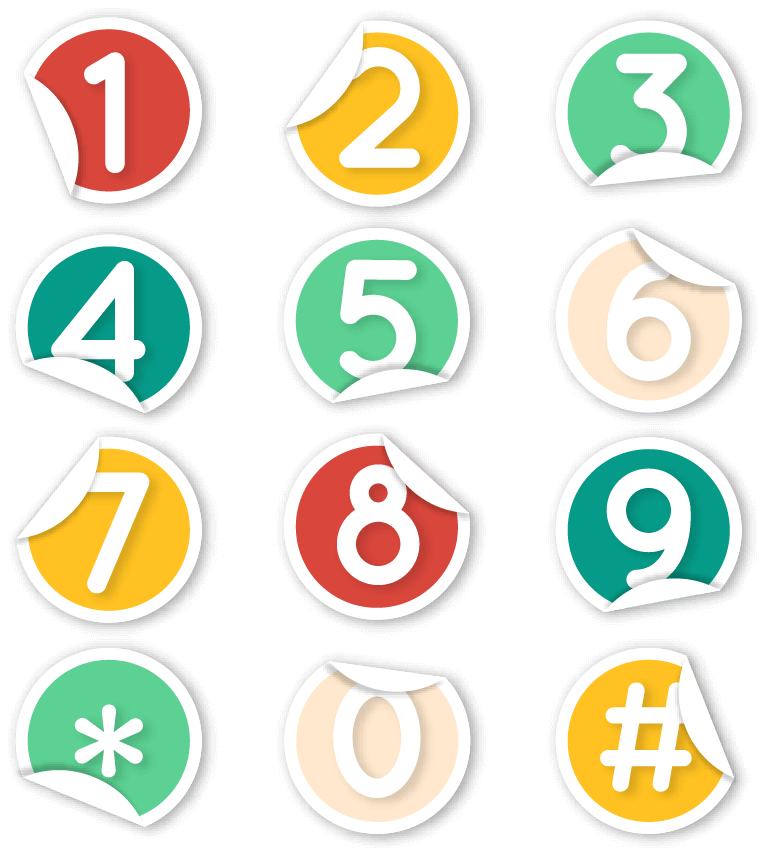 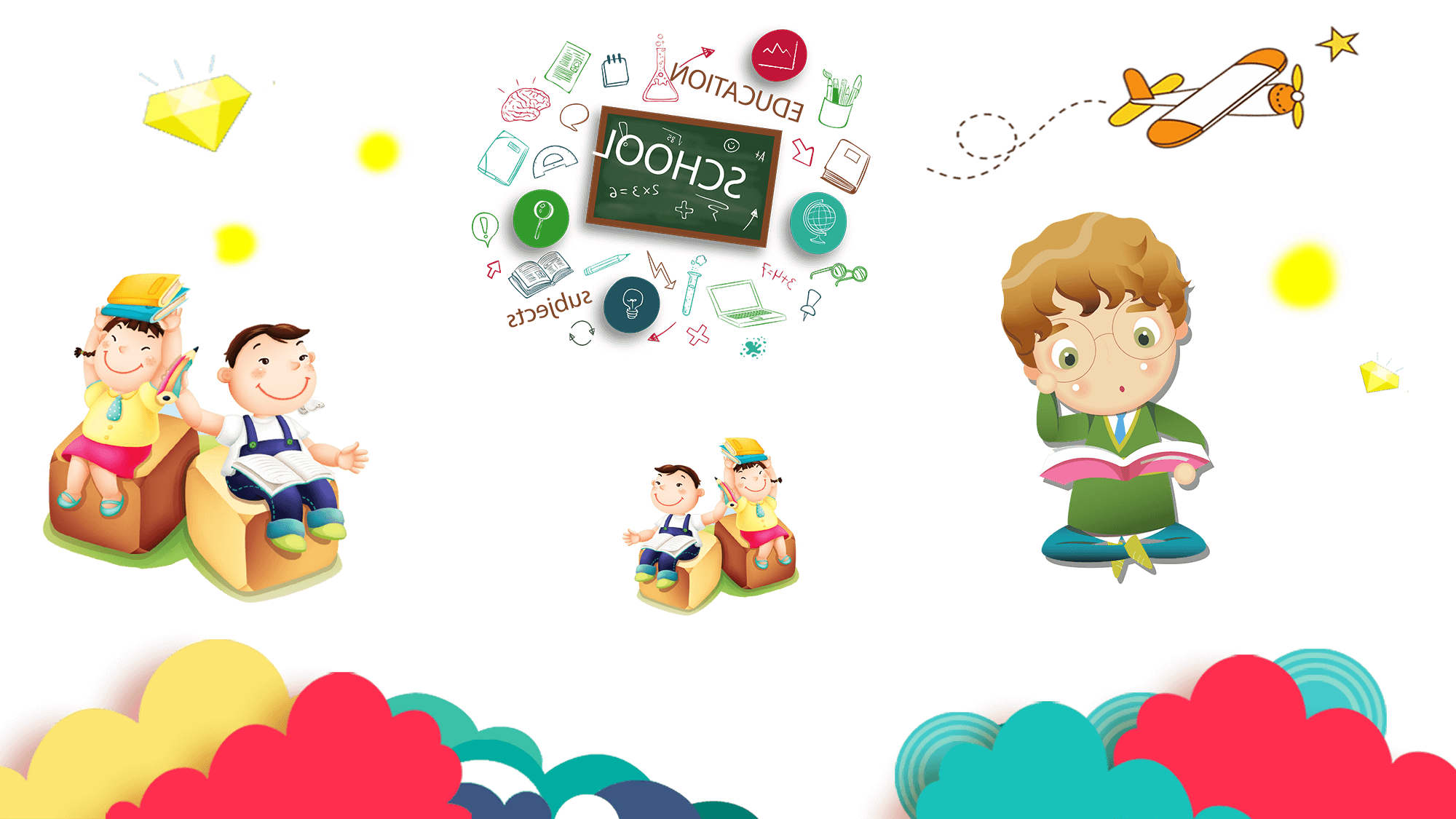 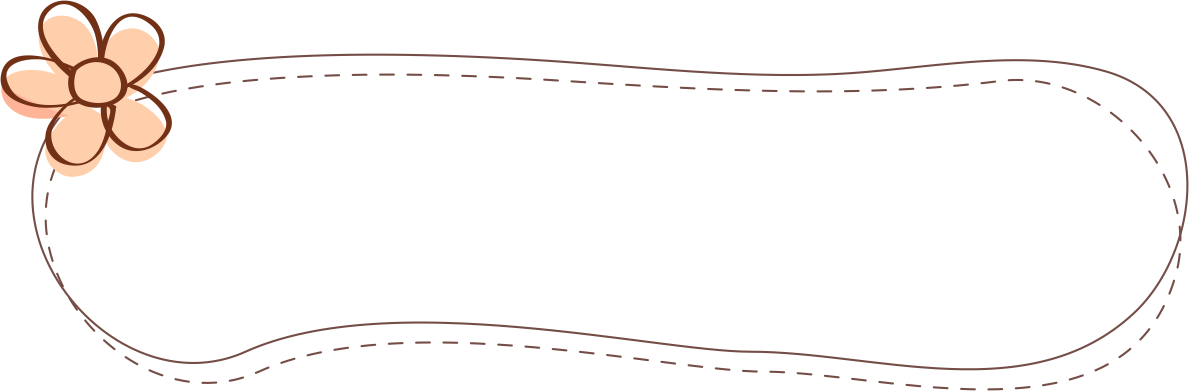 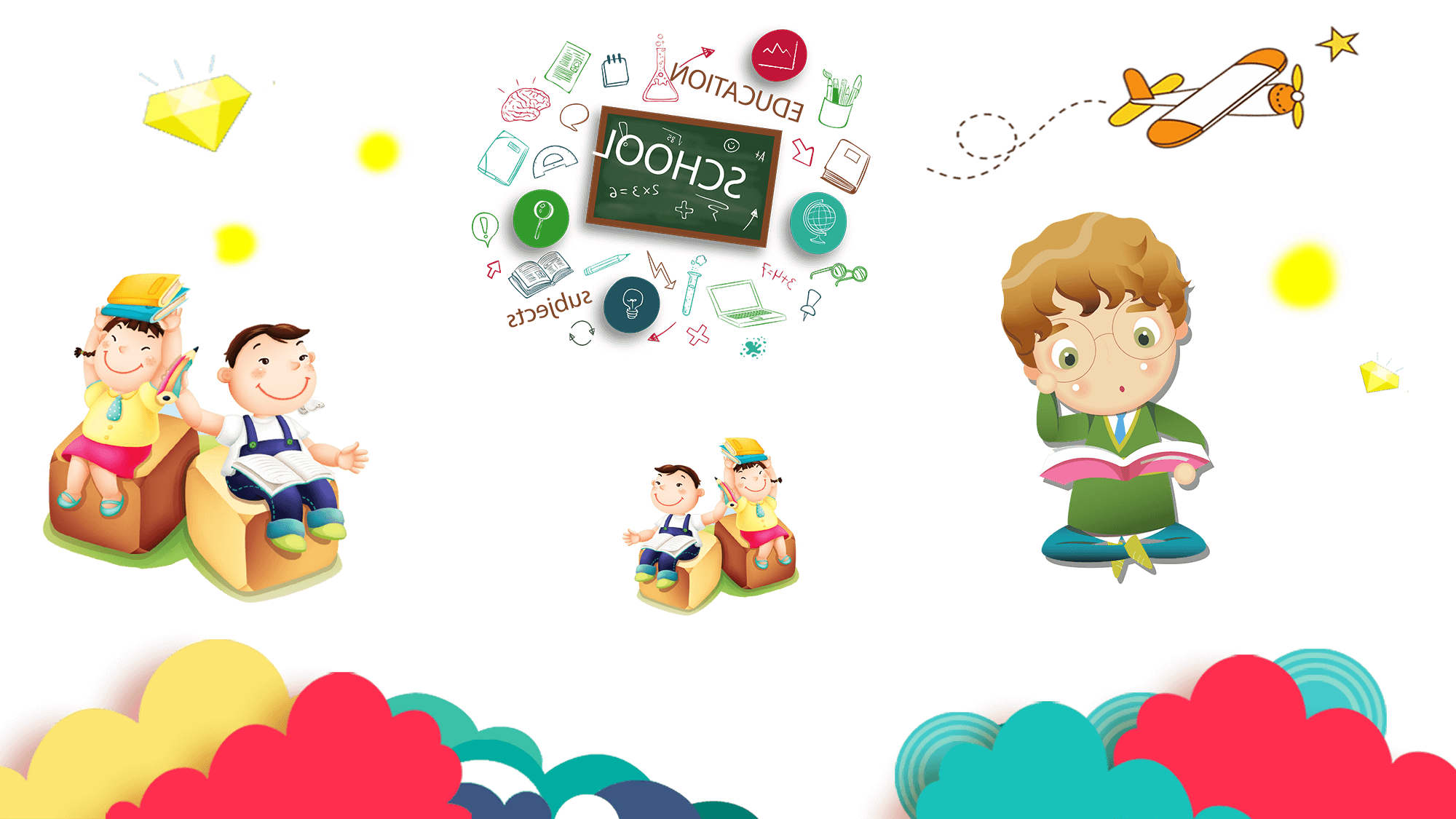 親師互動時間
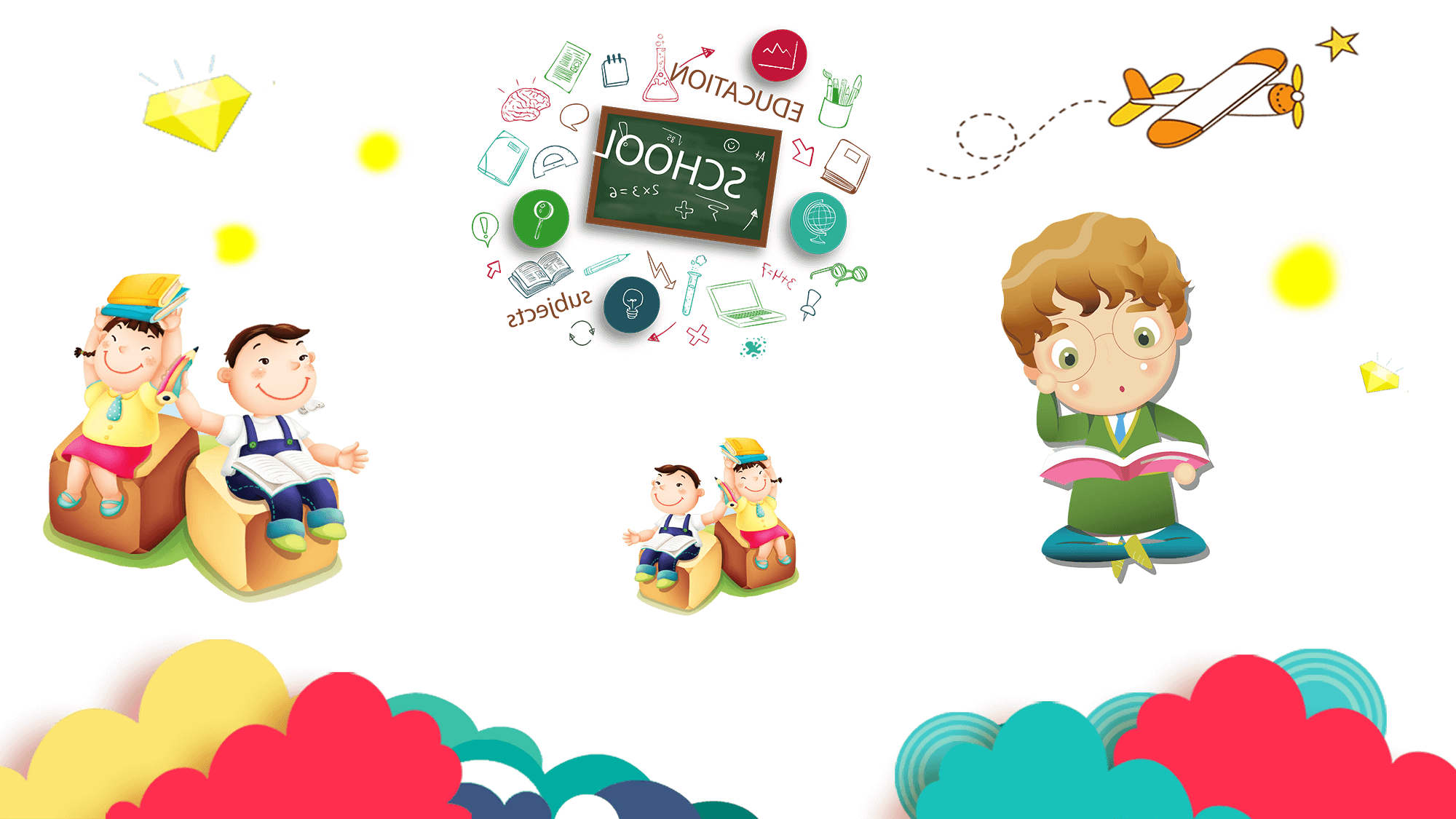 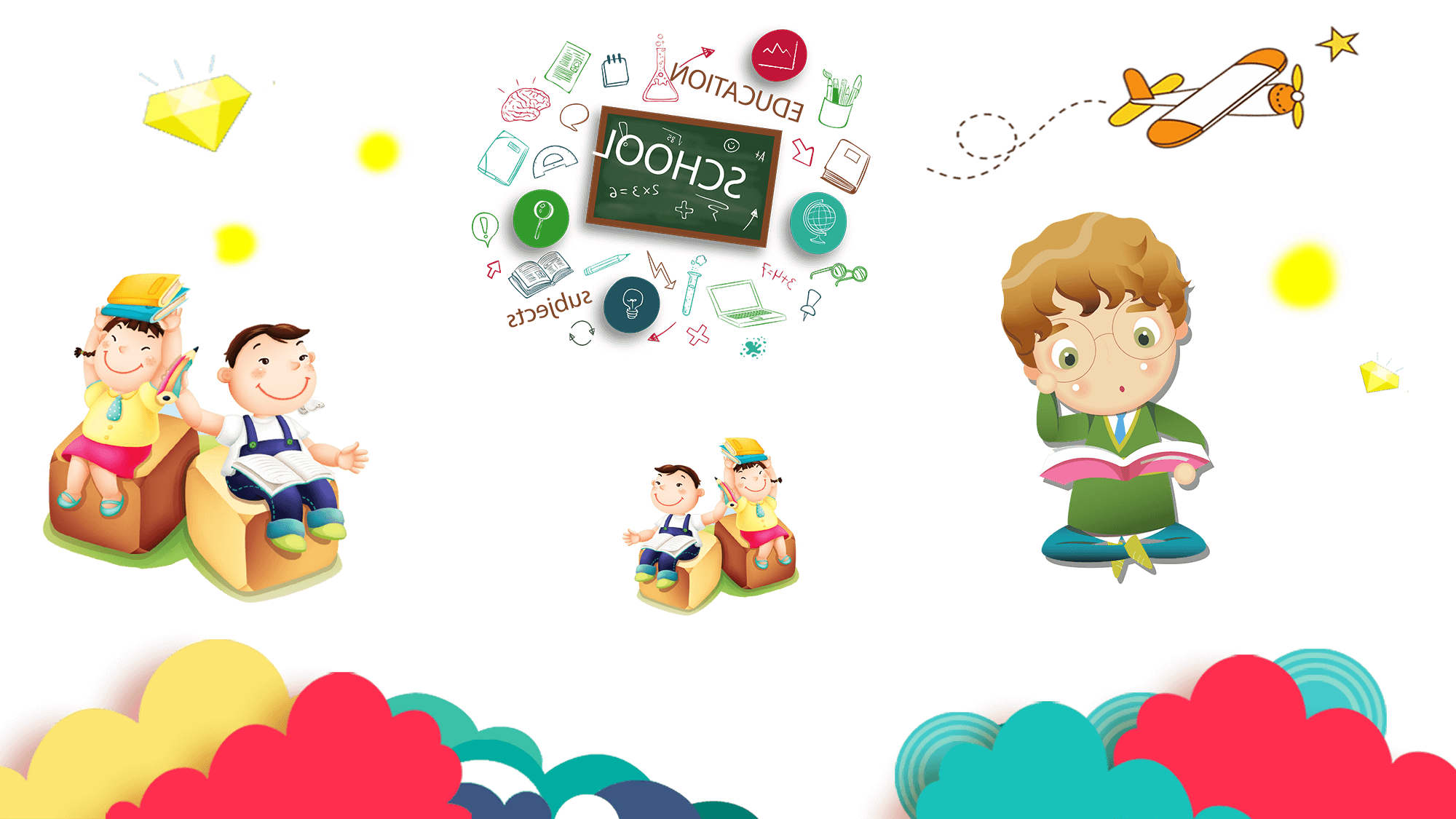 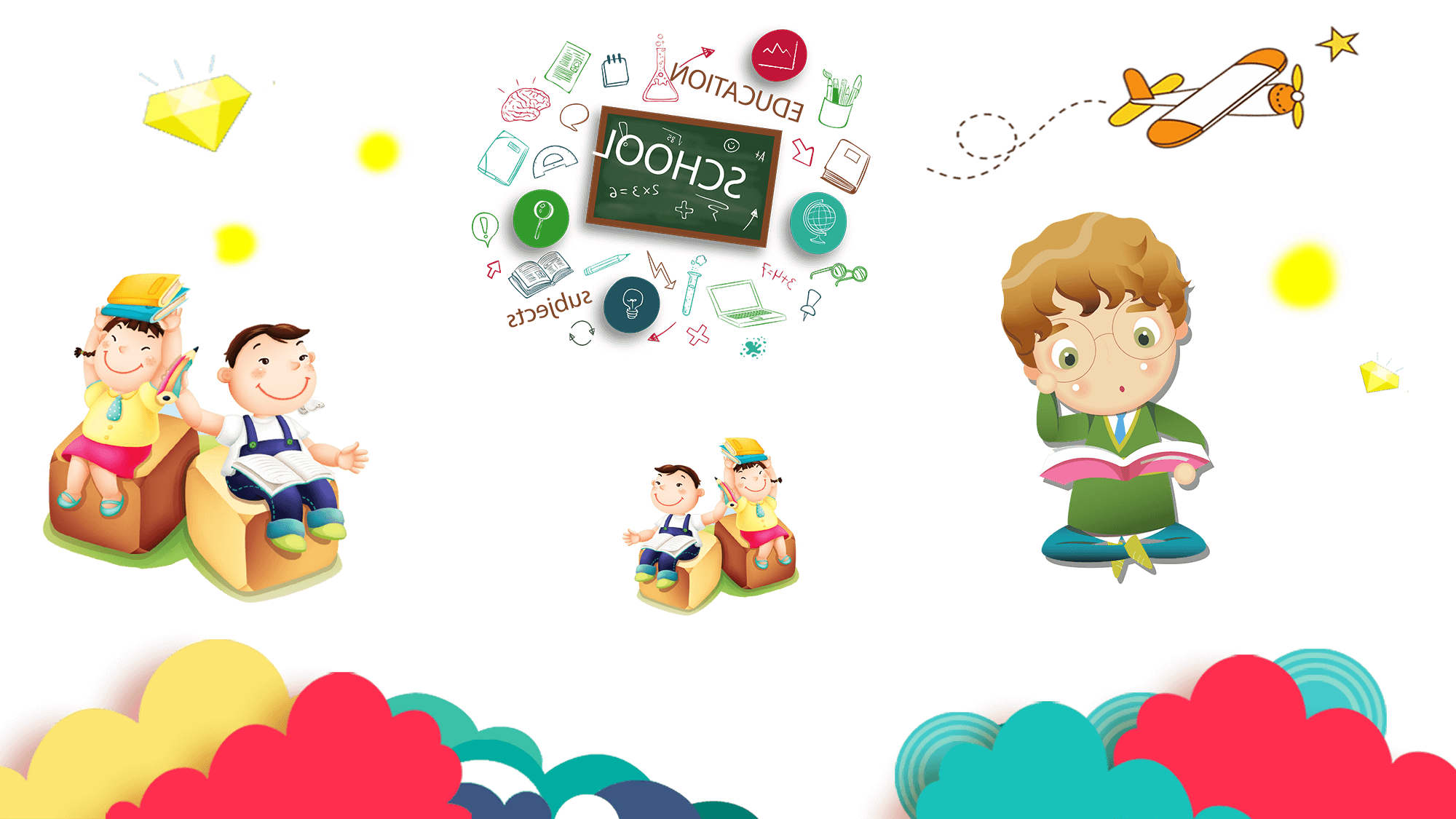 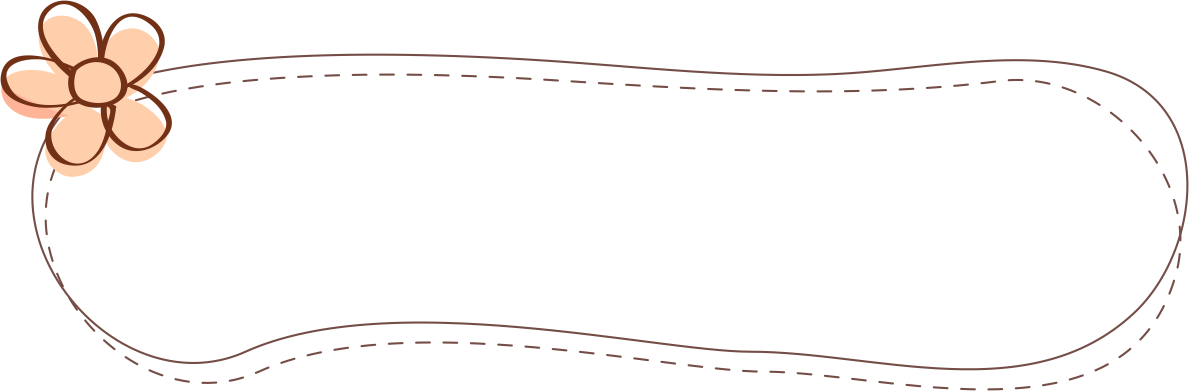 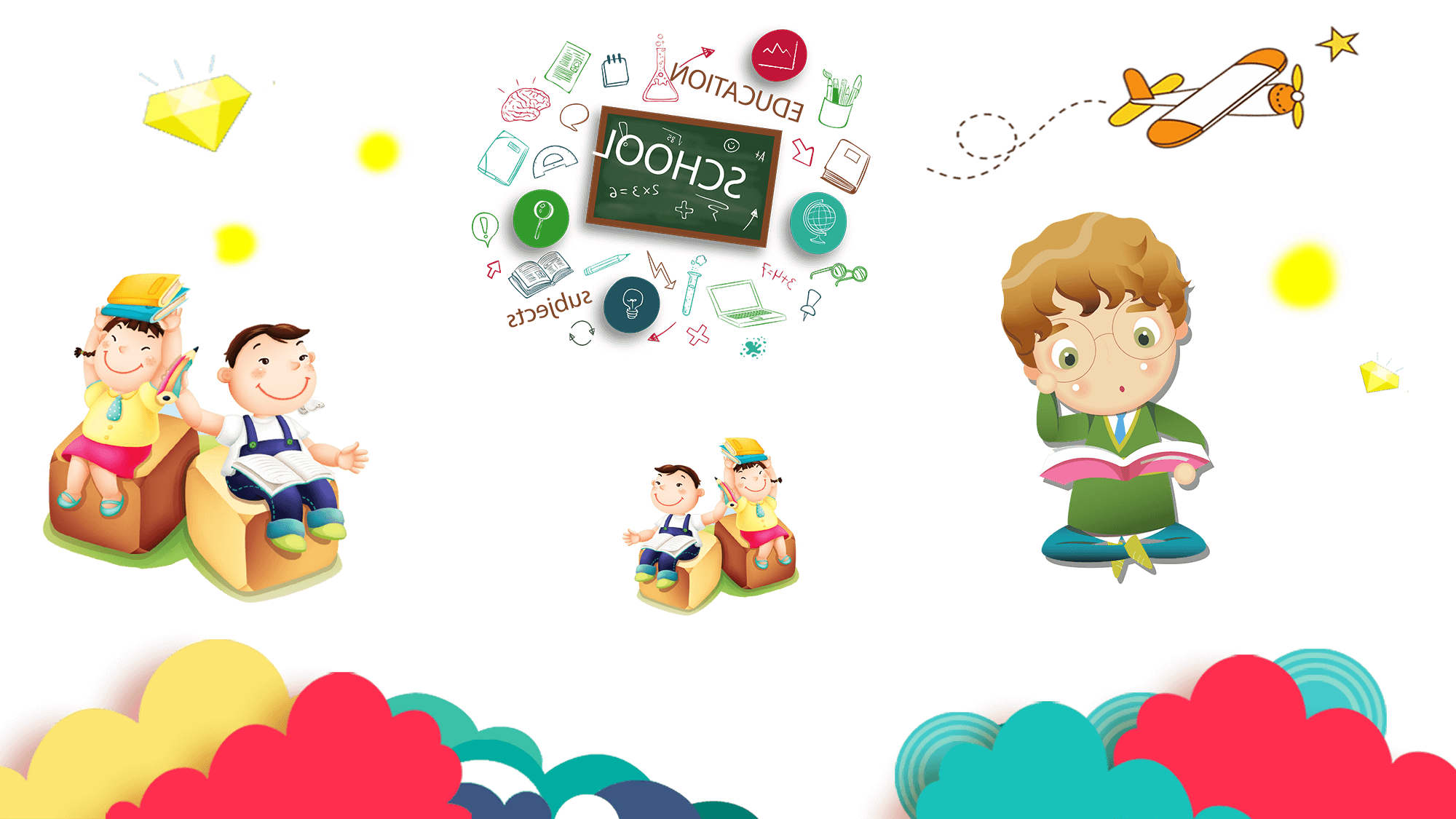 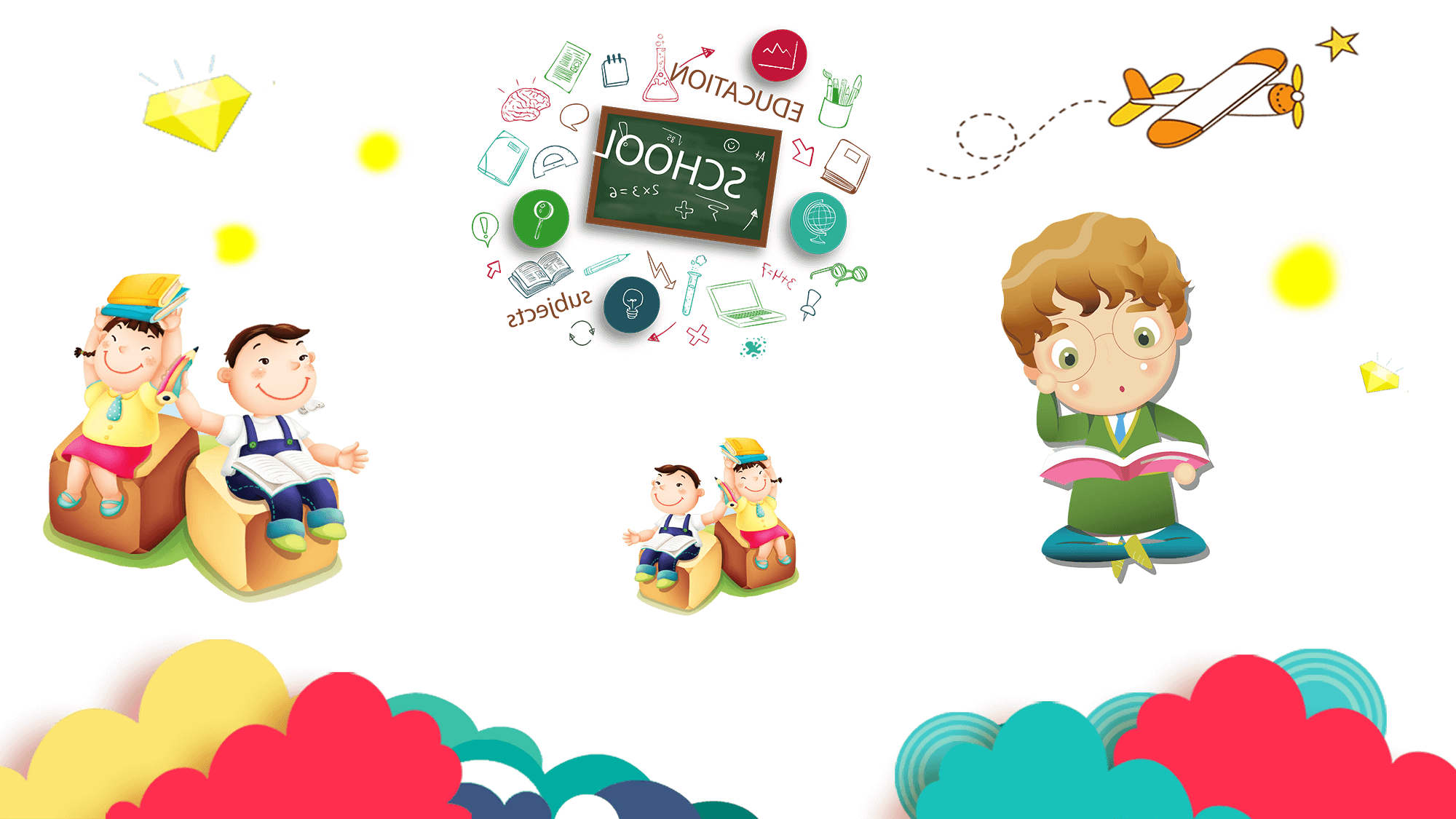 親師互動與討論
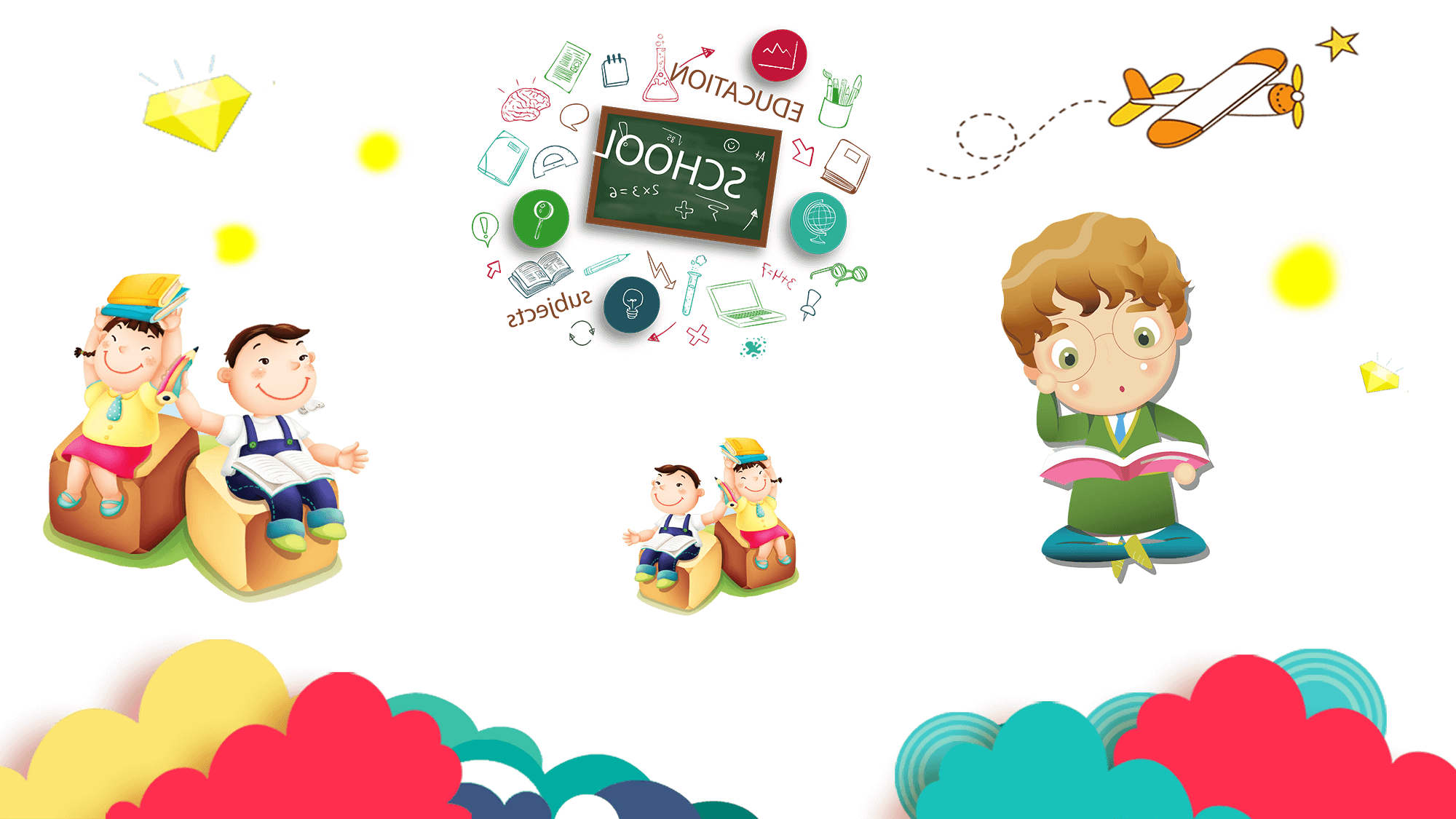 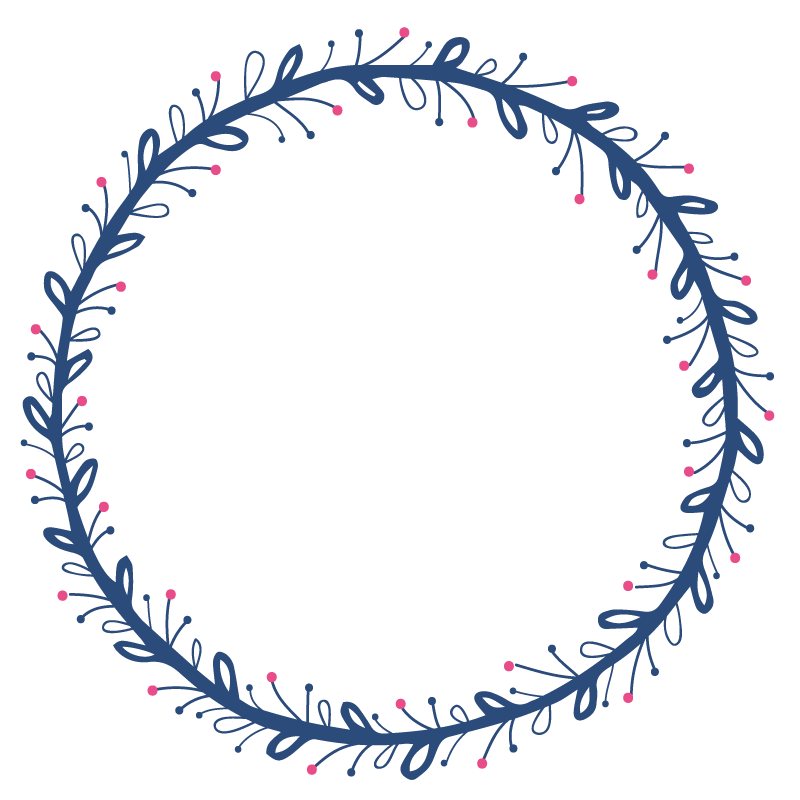 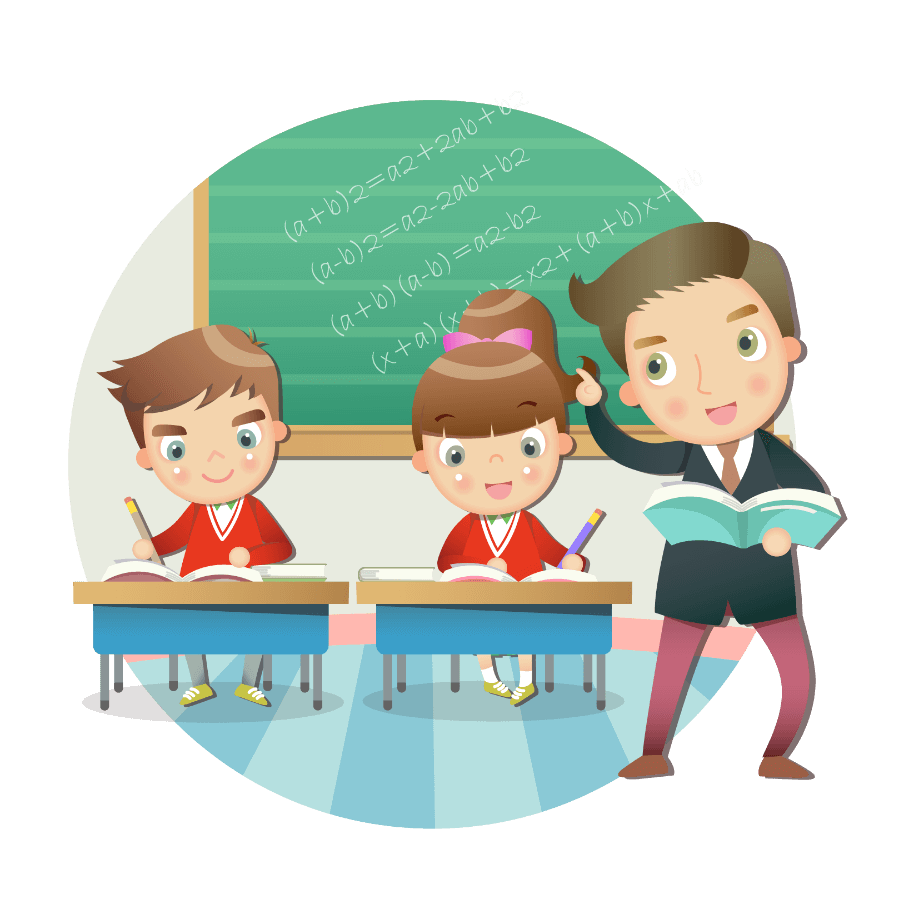 親師聯誼活動
關於成績
關於作業
生活作息
兩次月考範圍？
平常考？
田尾自造體驗？班遊？校慶系列活動？班服？
作業分量、補充教材？
安親班？假日安排？親子互動？
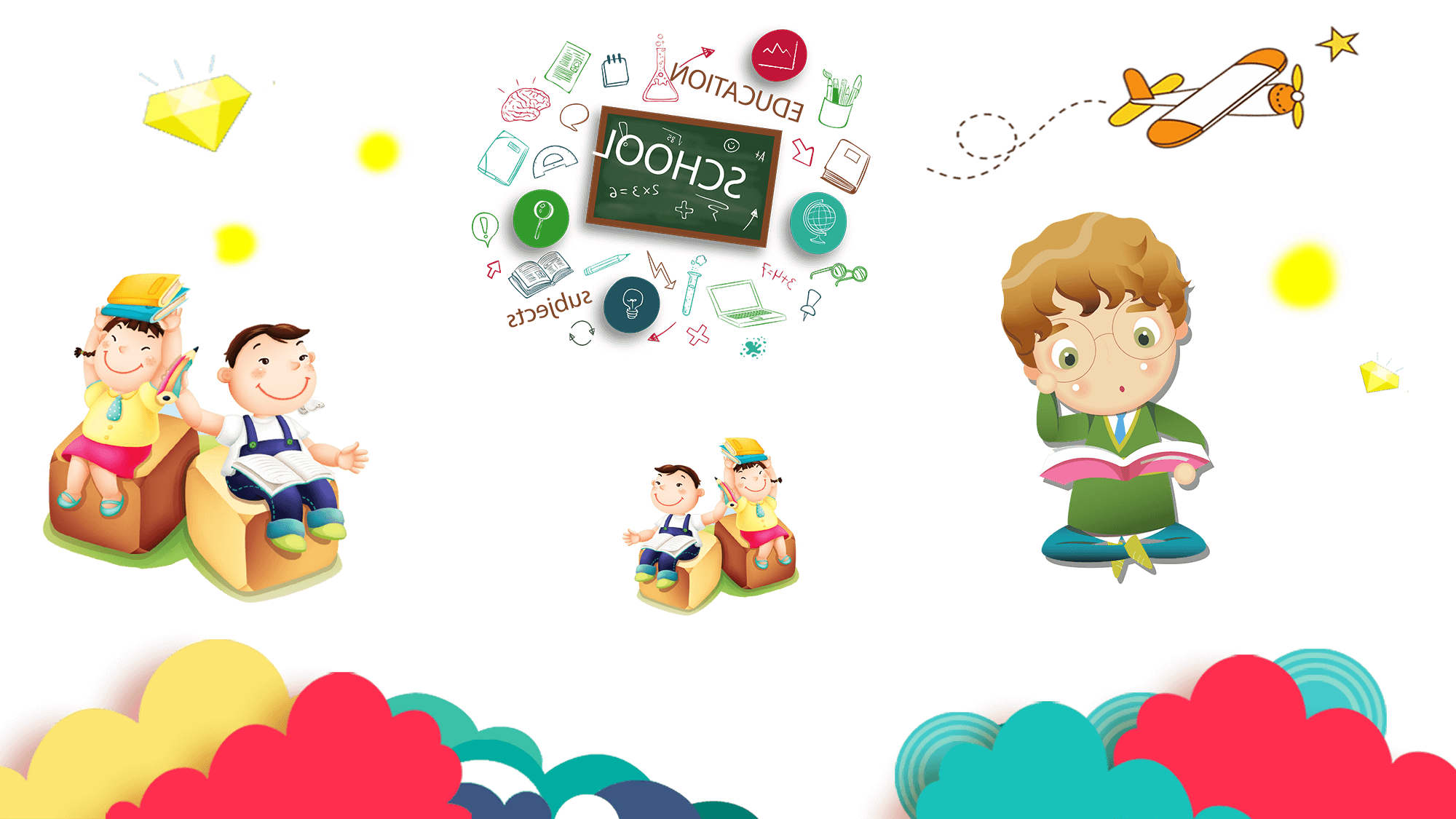 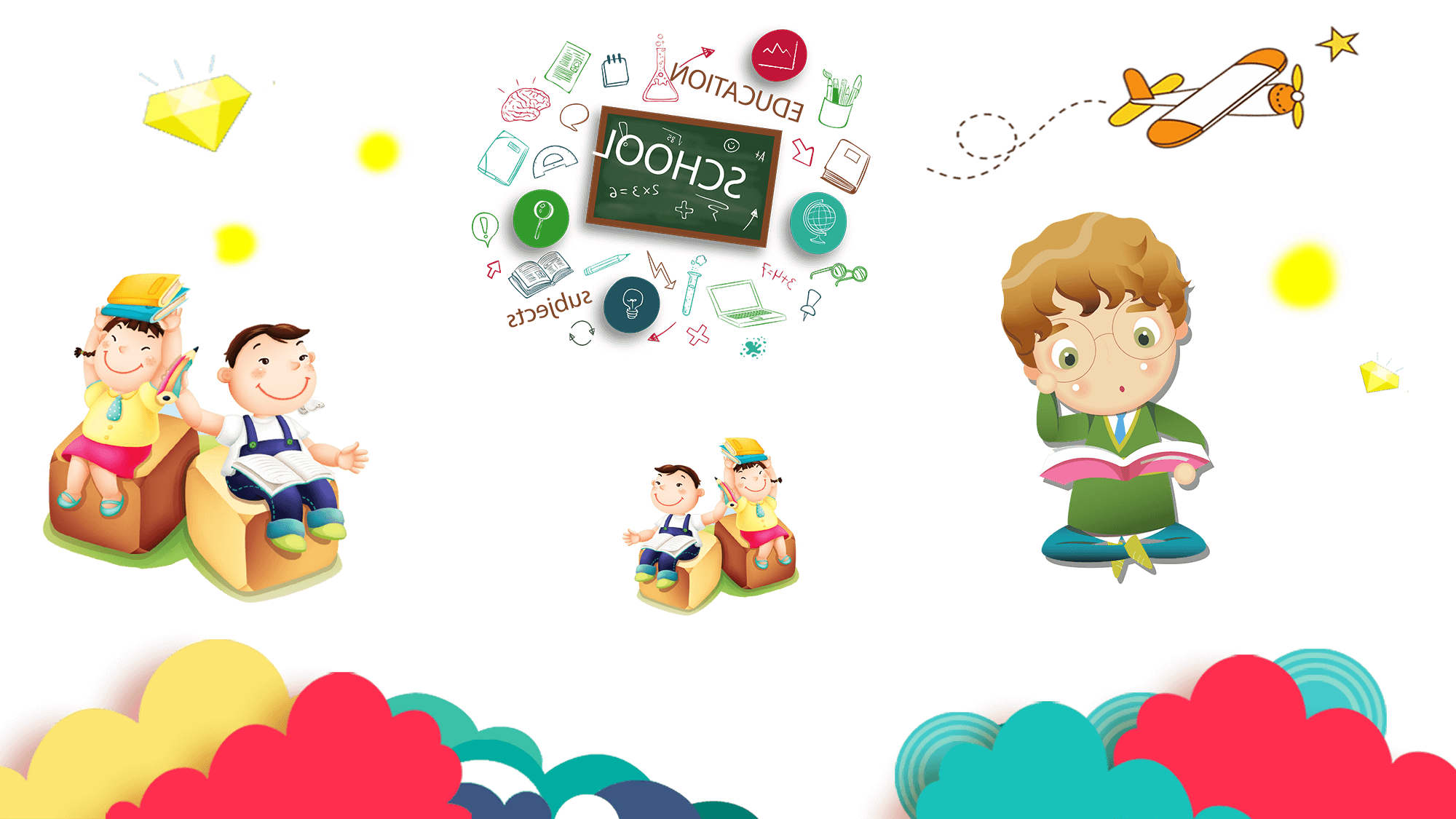 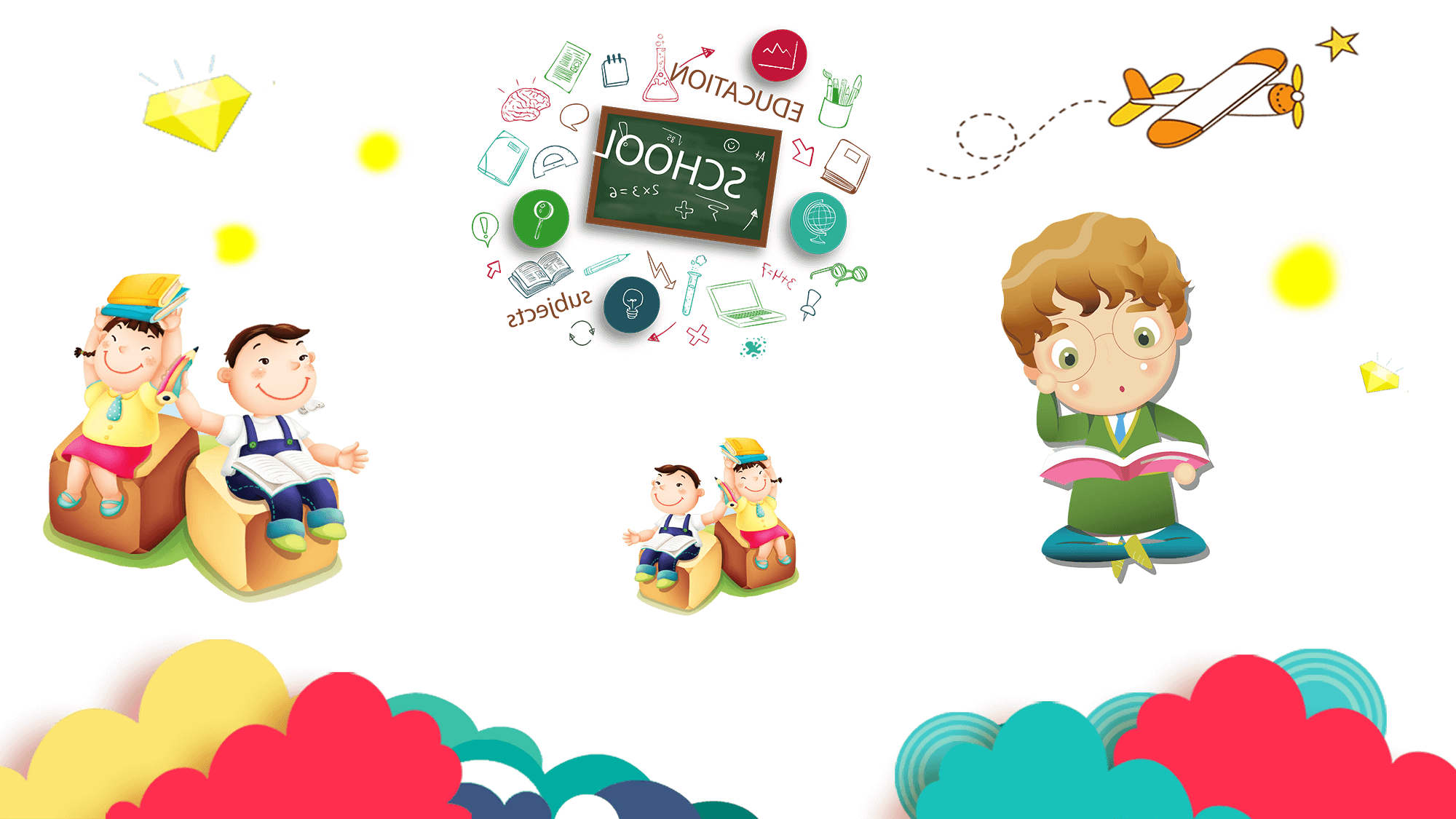 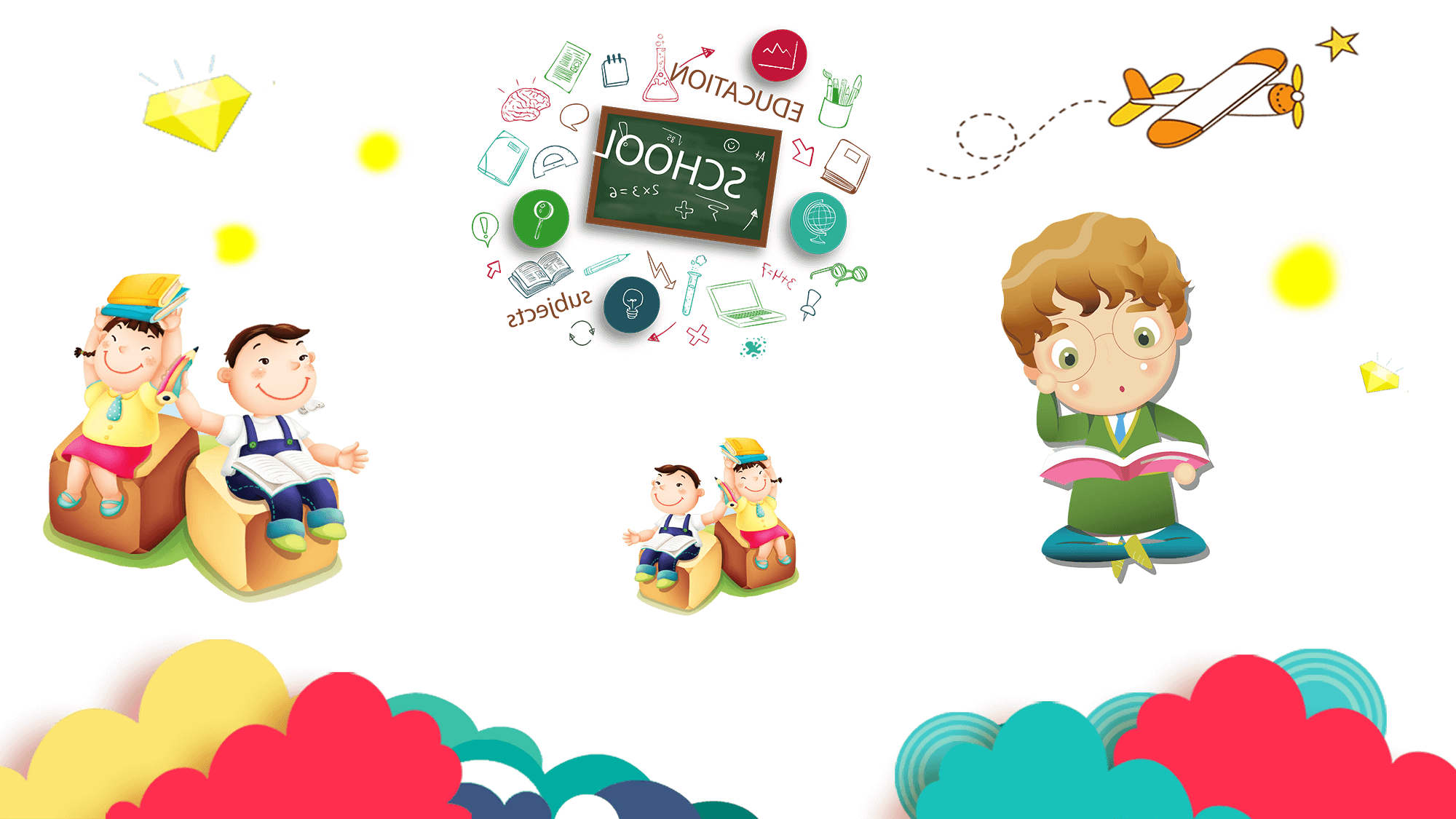 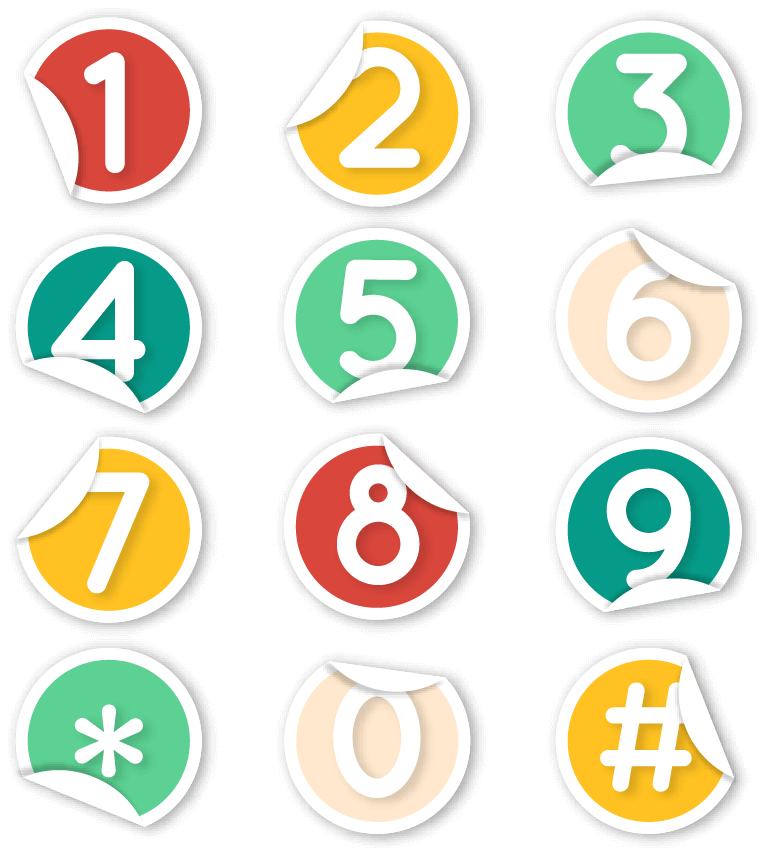 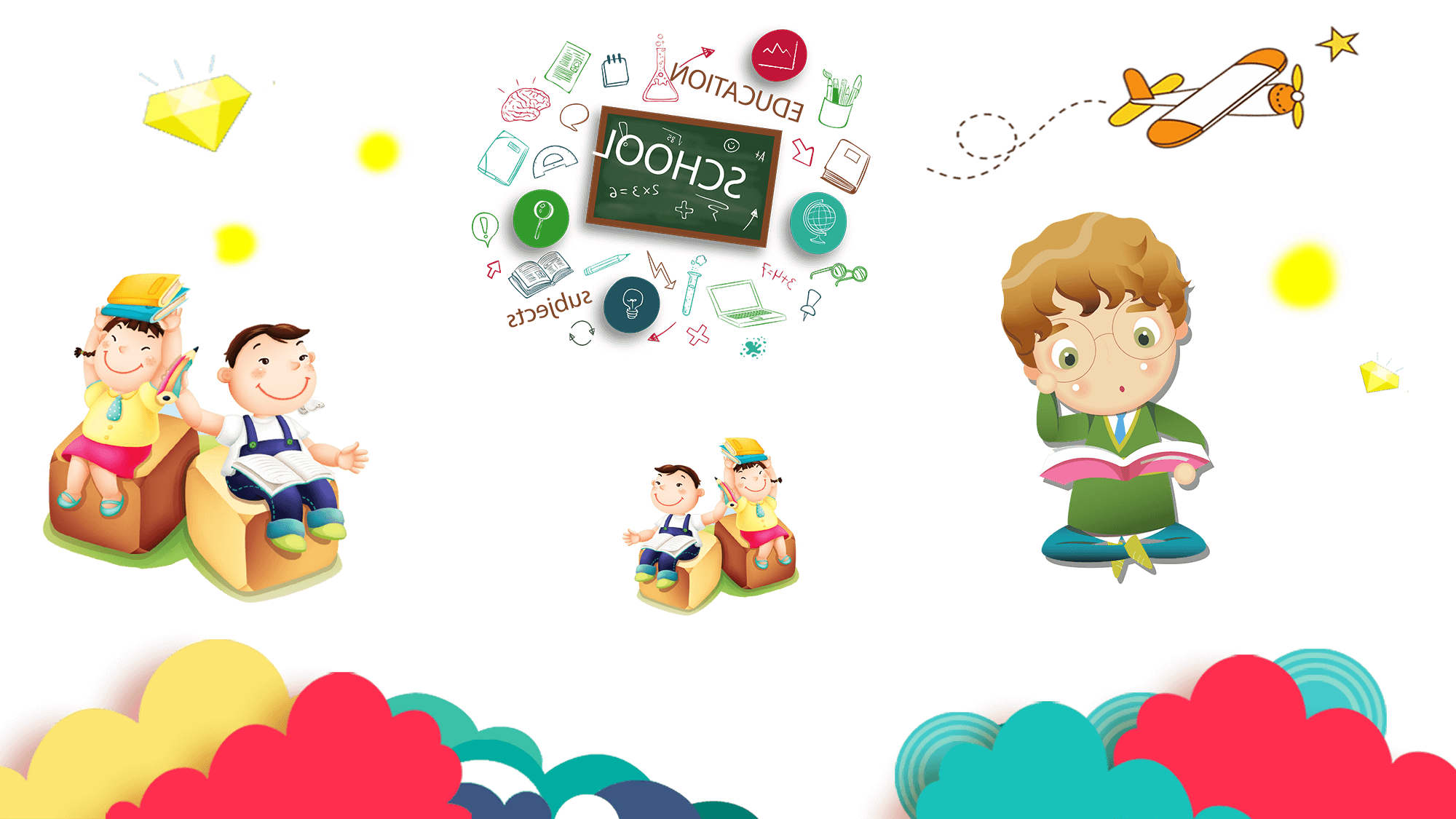 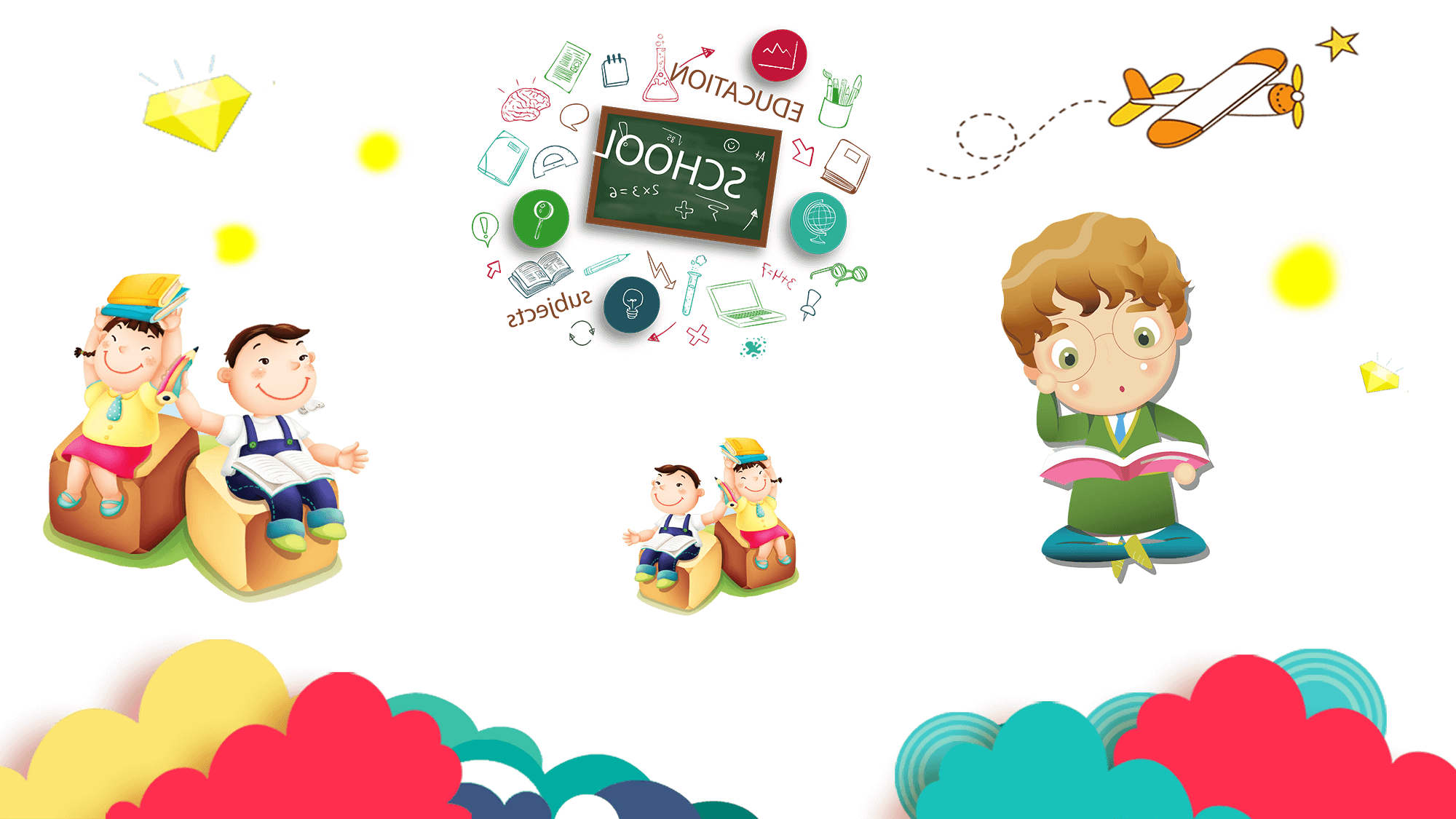 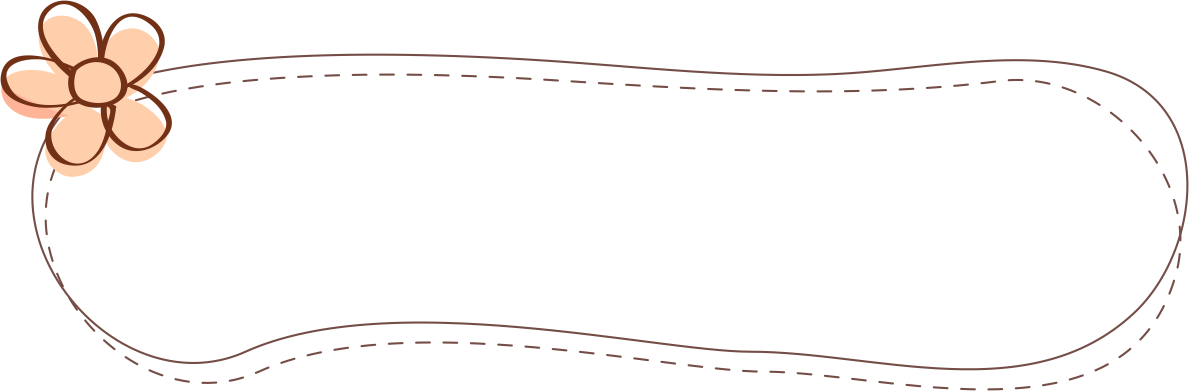 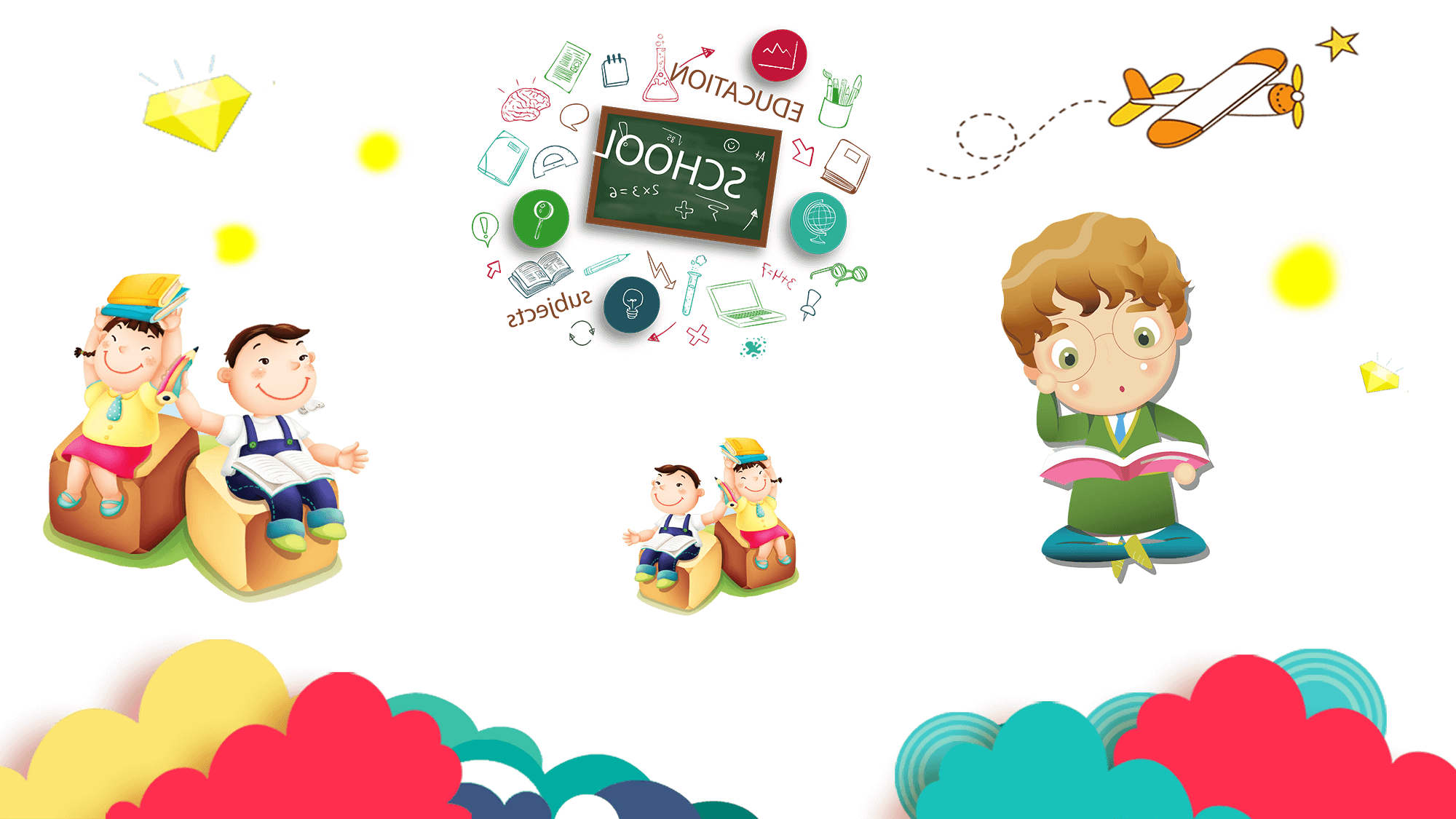 課程與教學
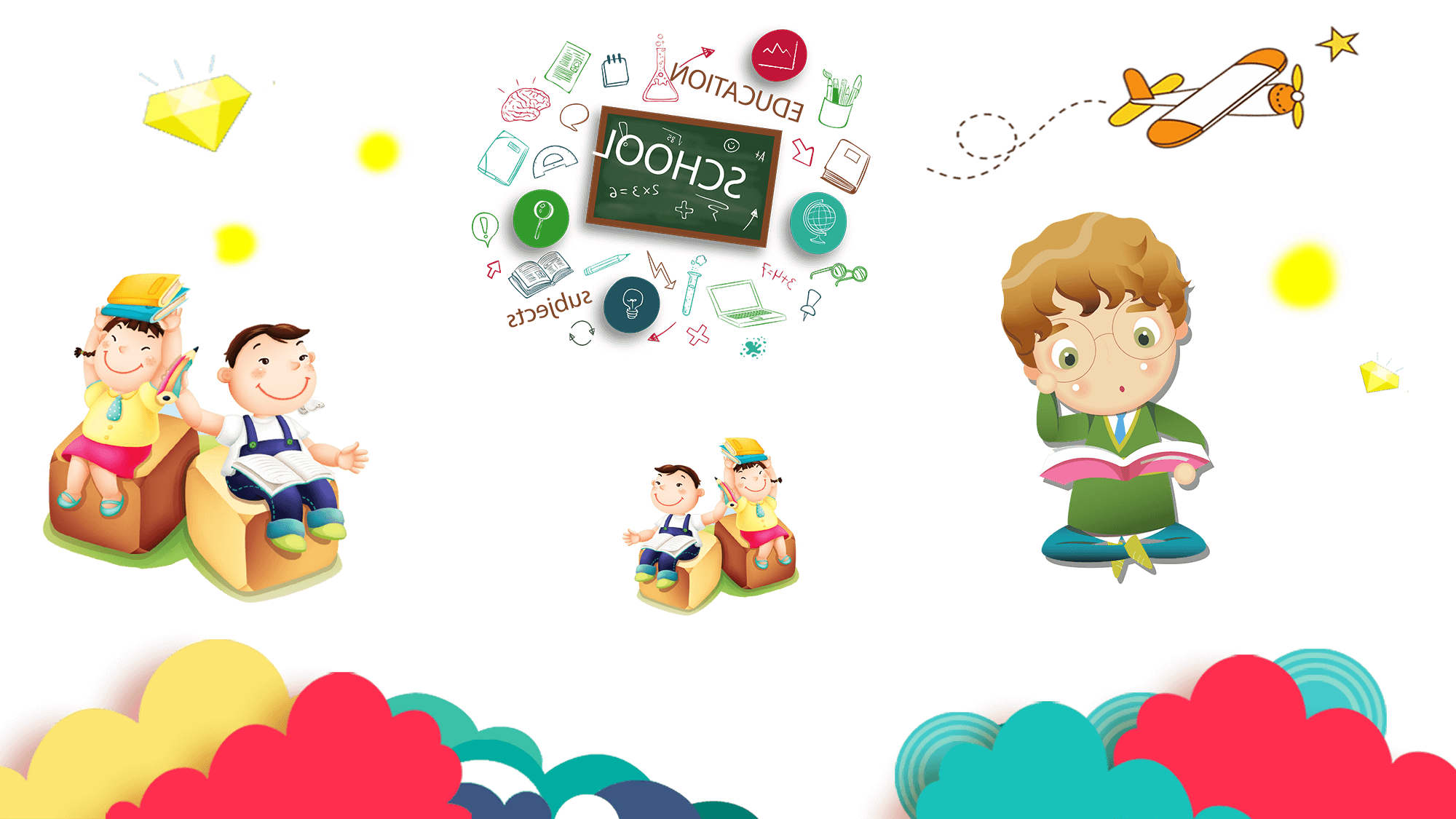 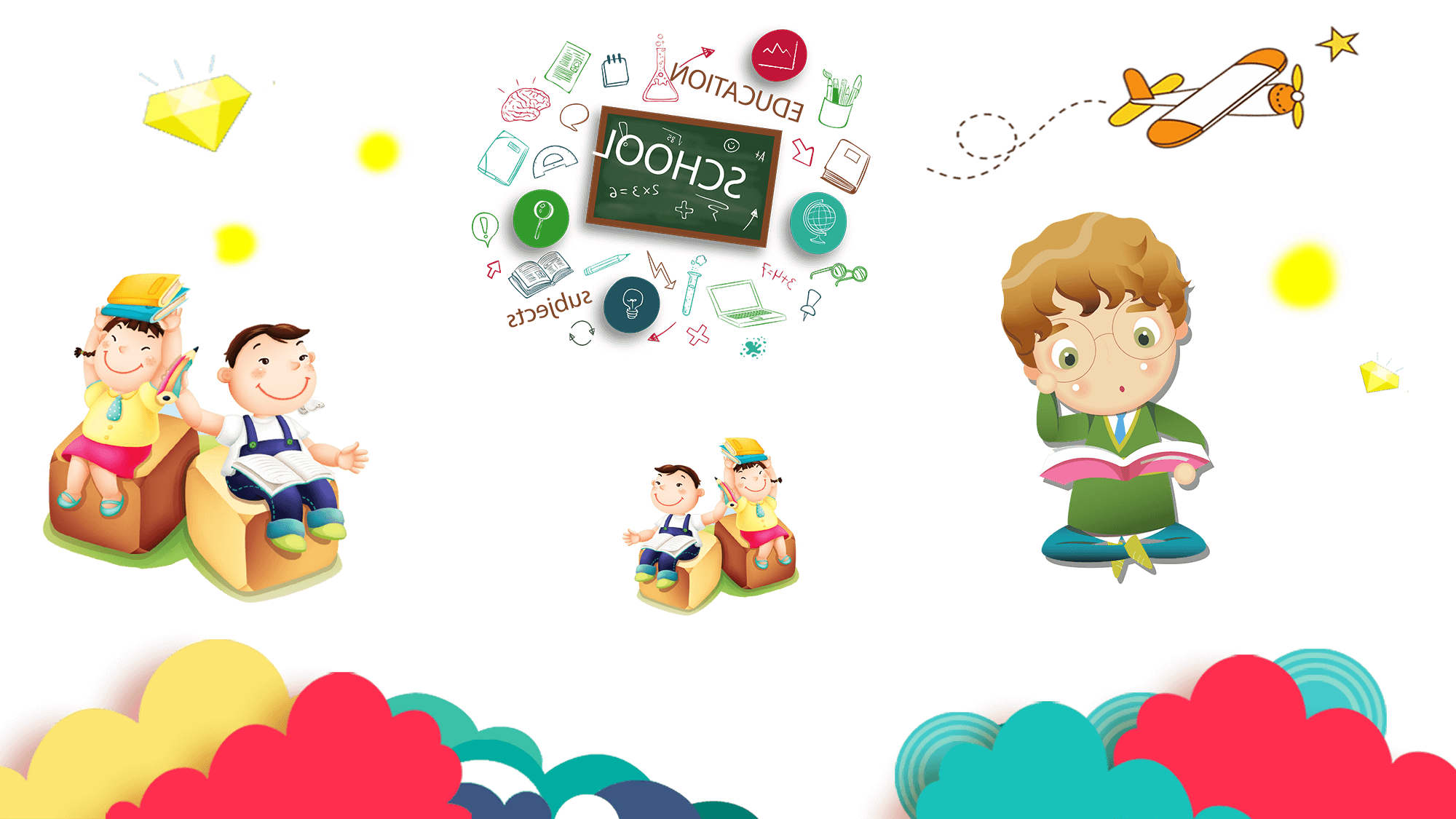 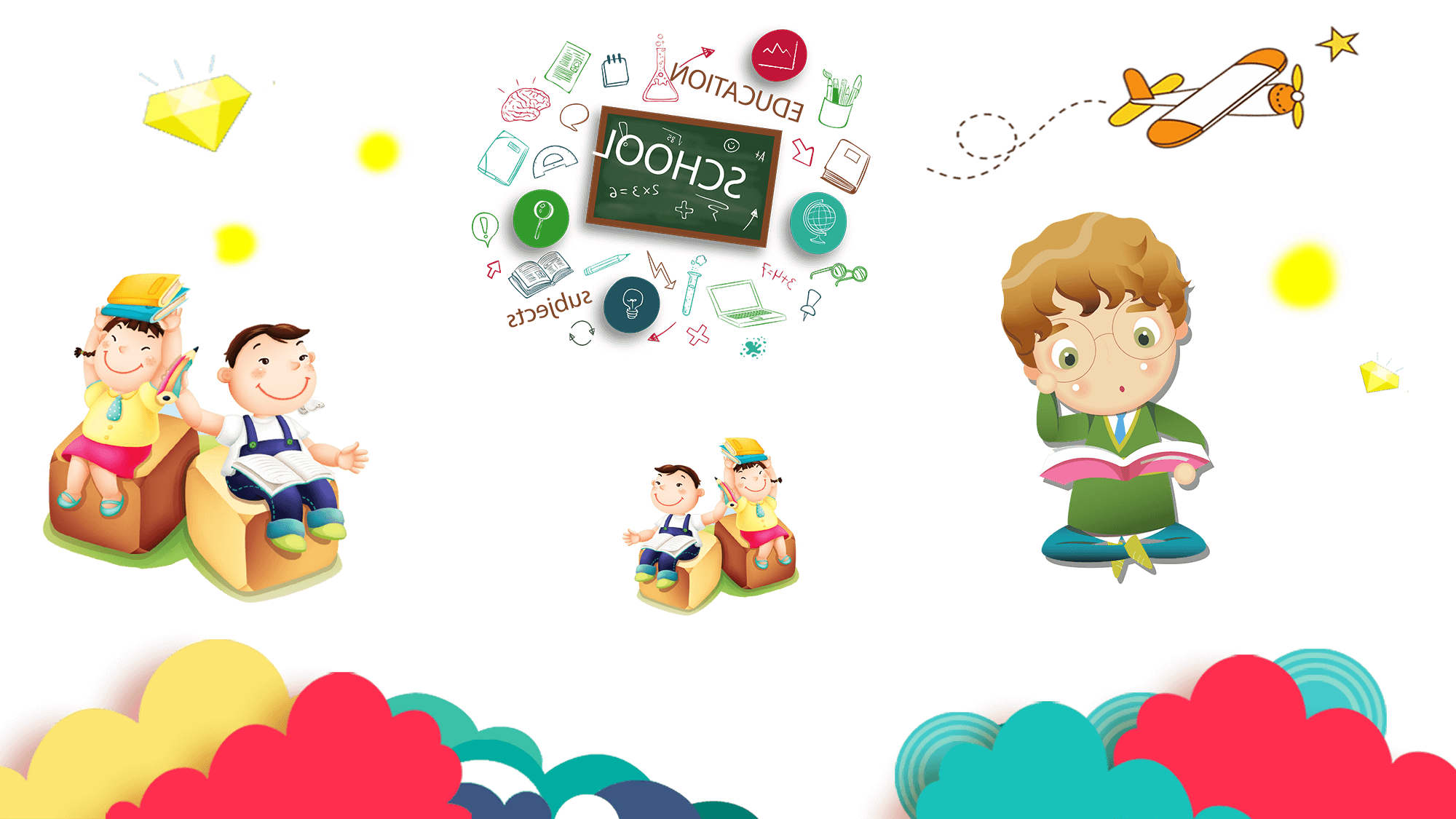 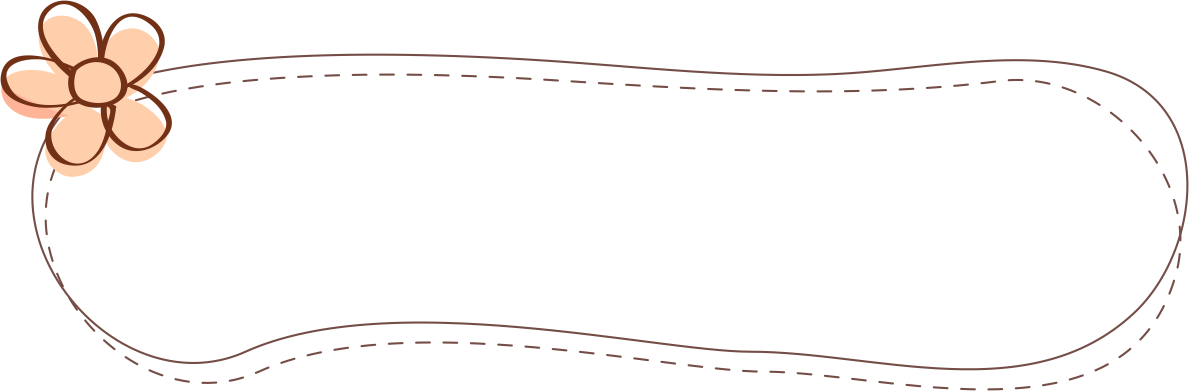 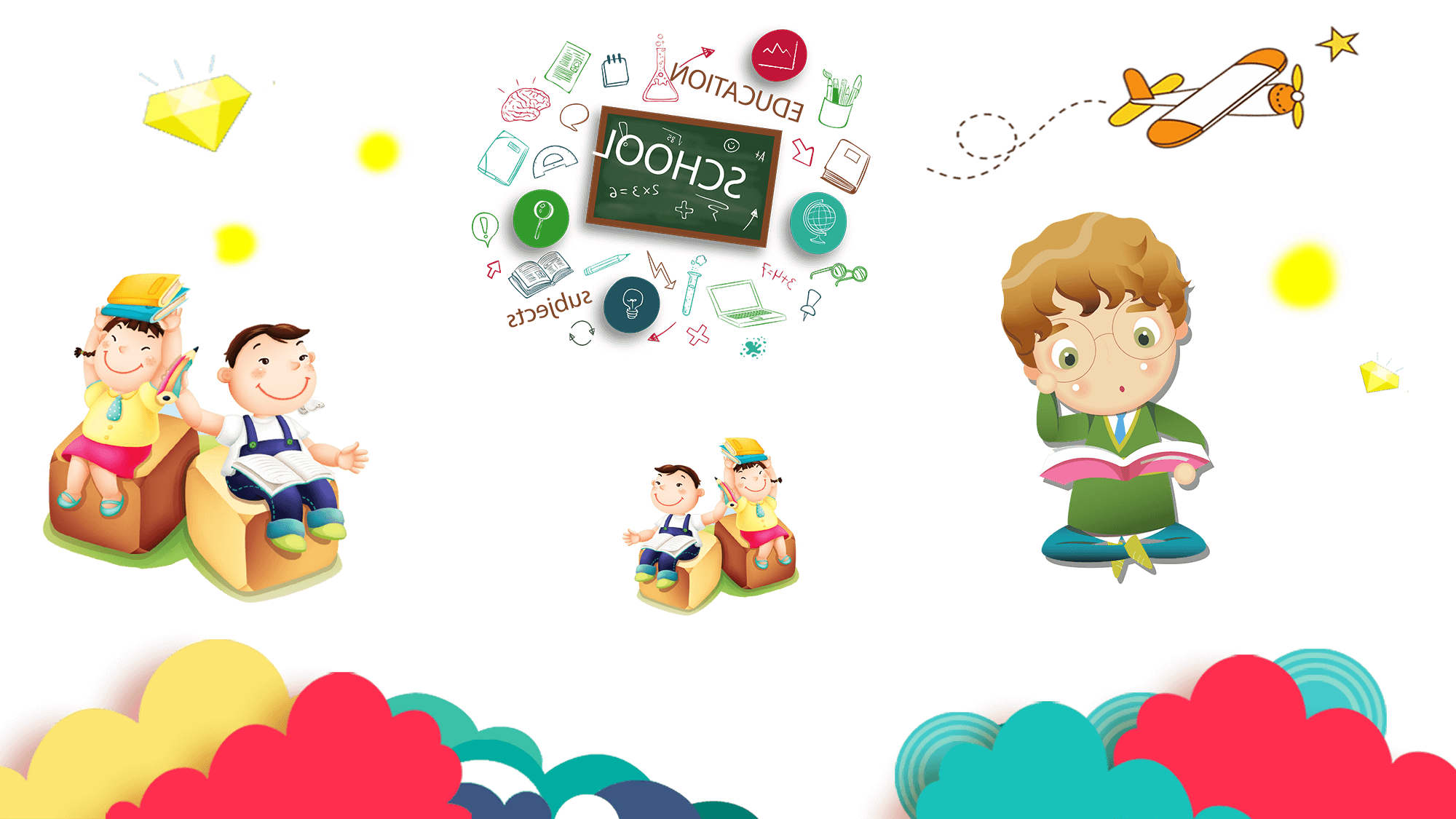 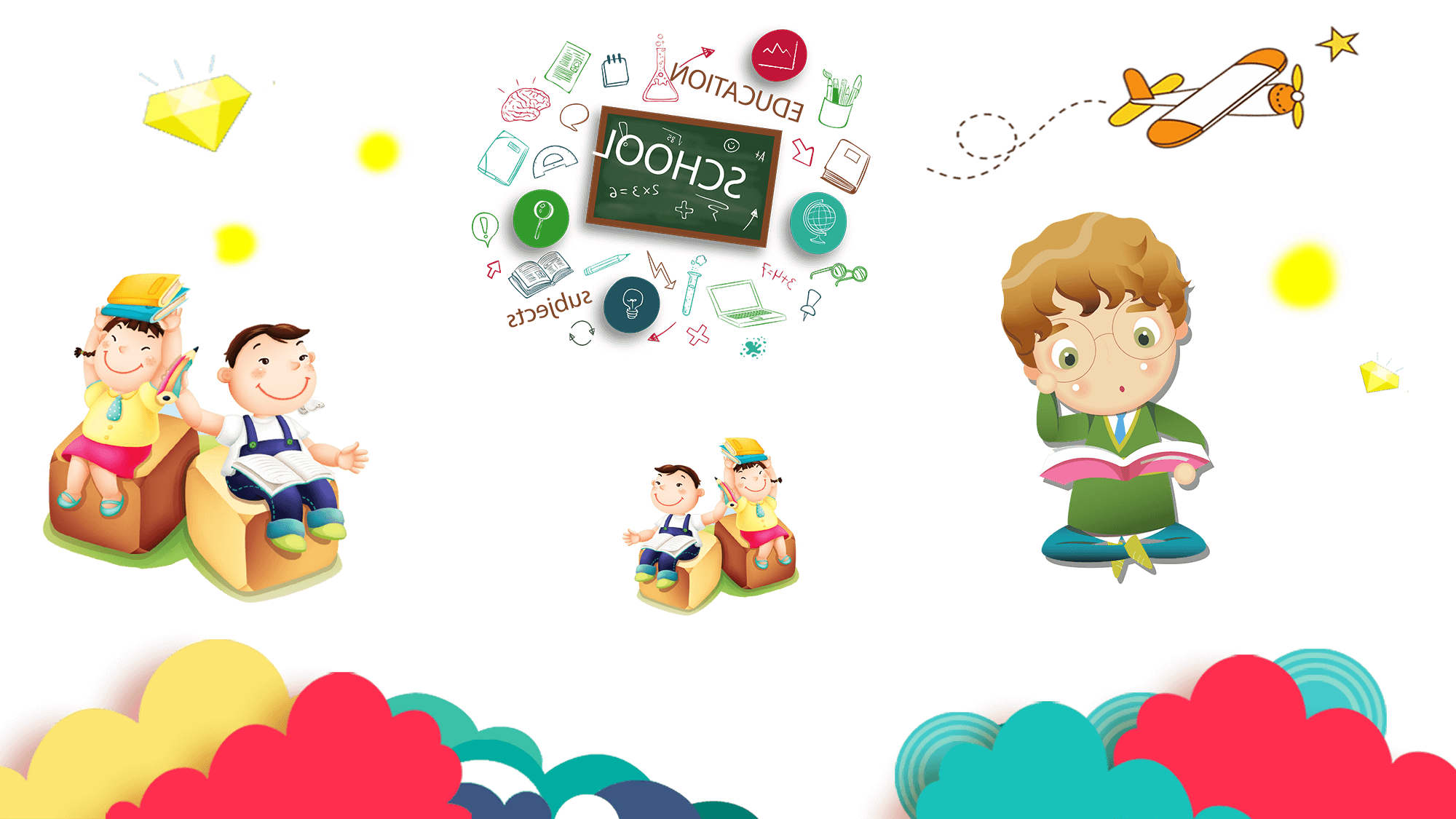 課程與教學
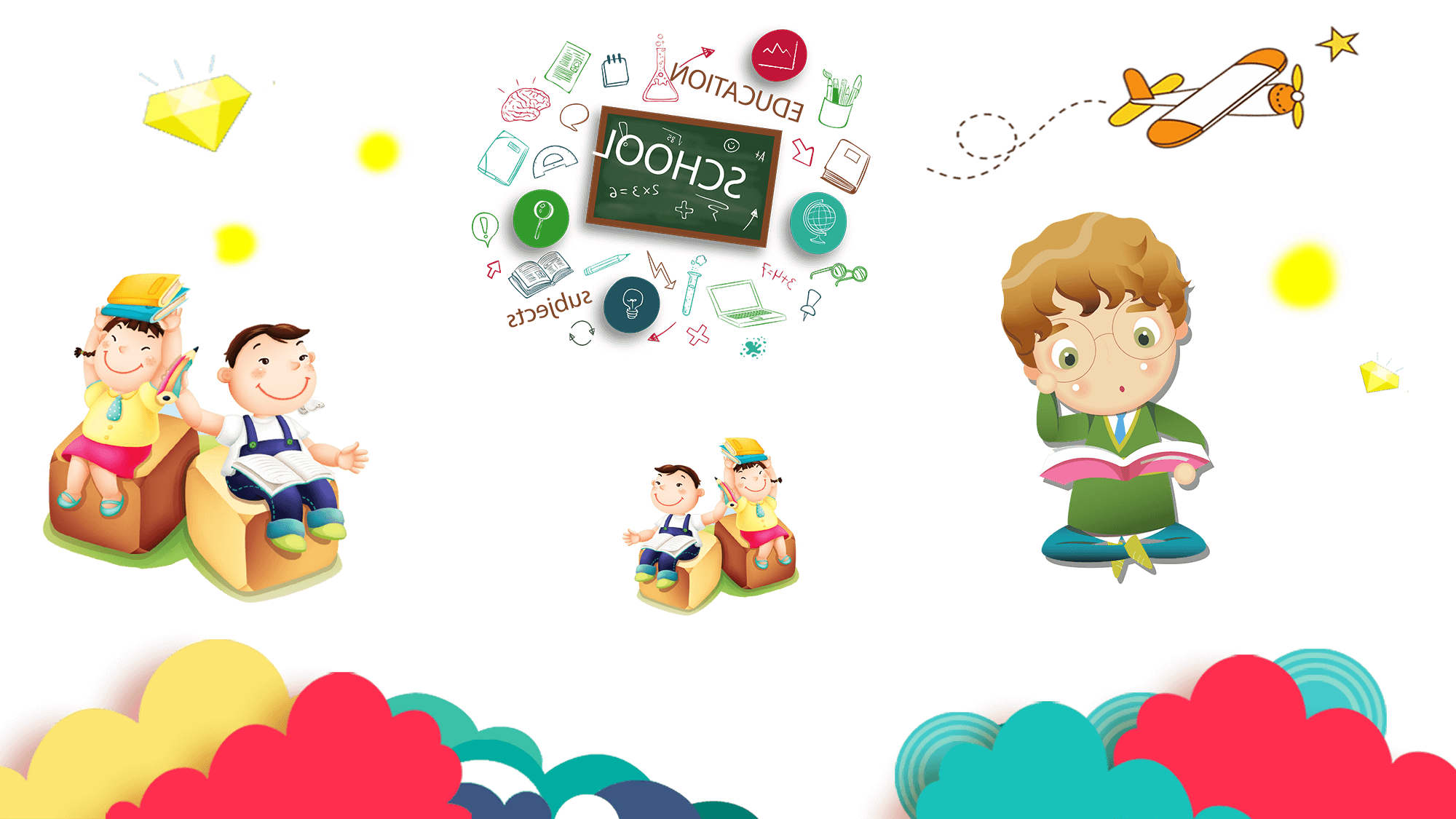 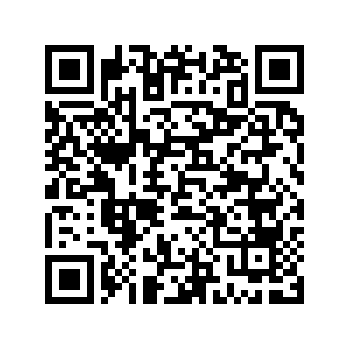 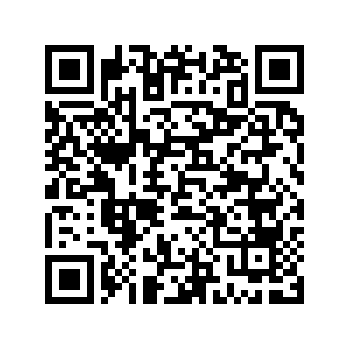 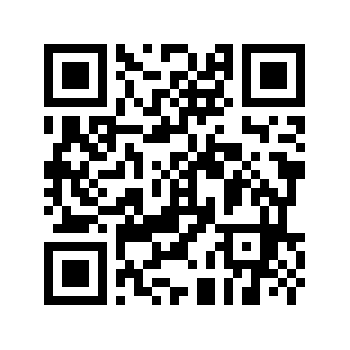 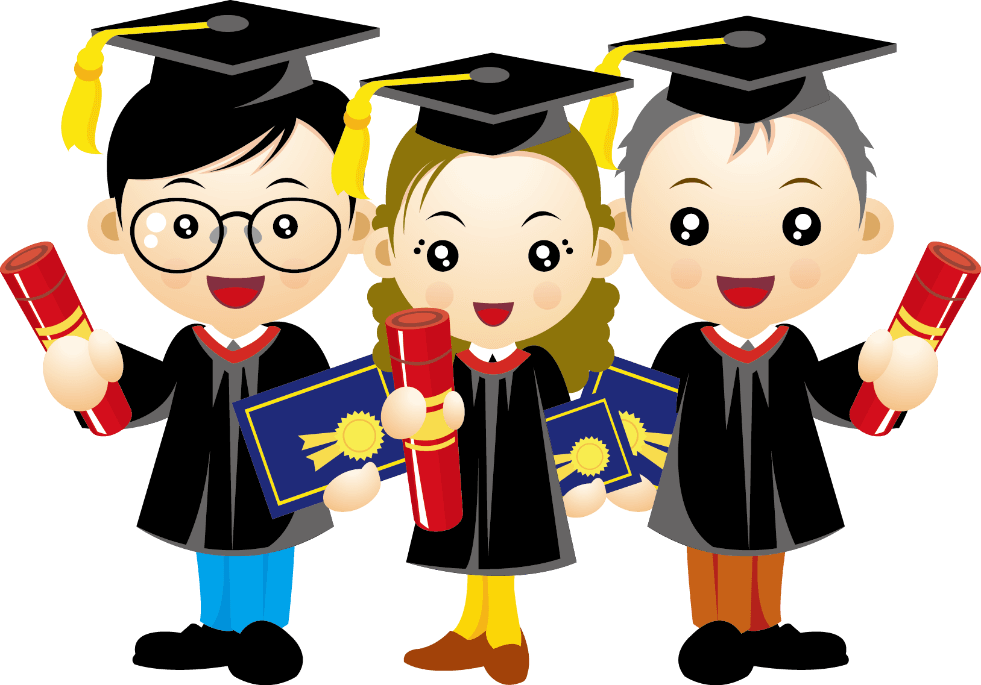 班級網頁
班級相簿
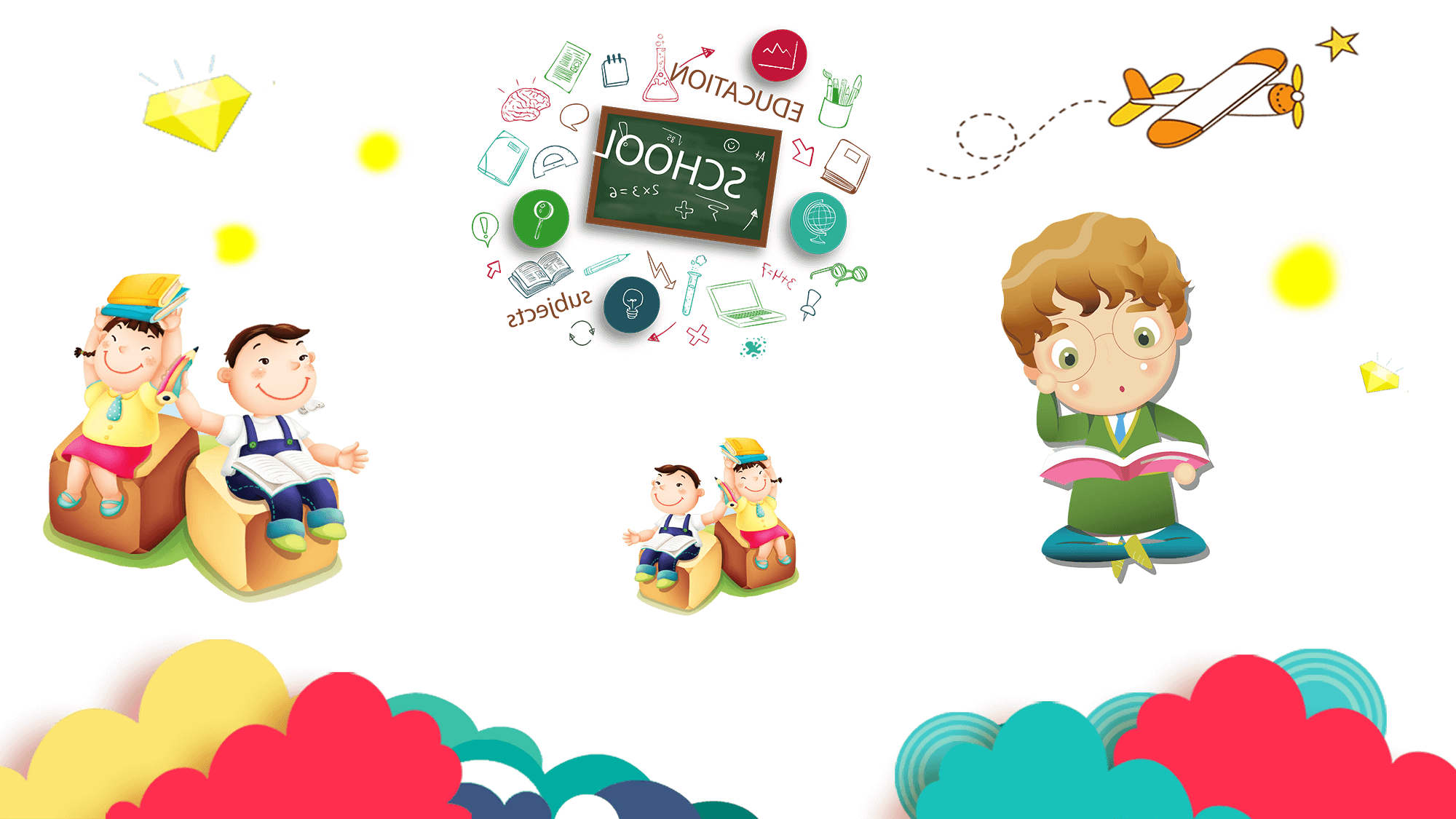 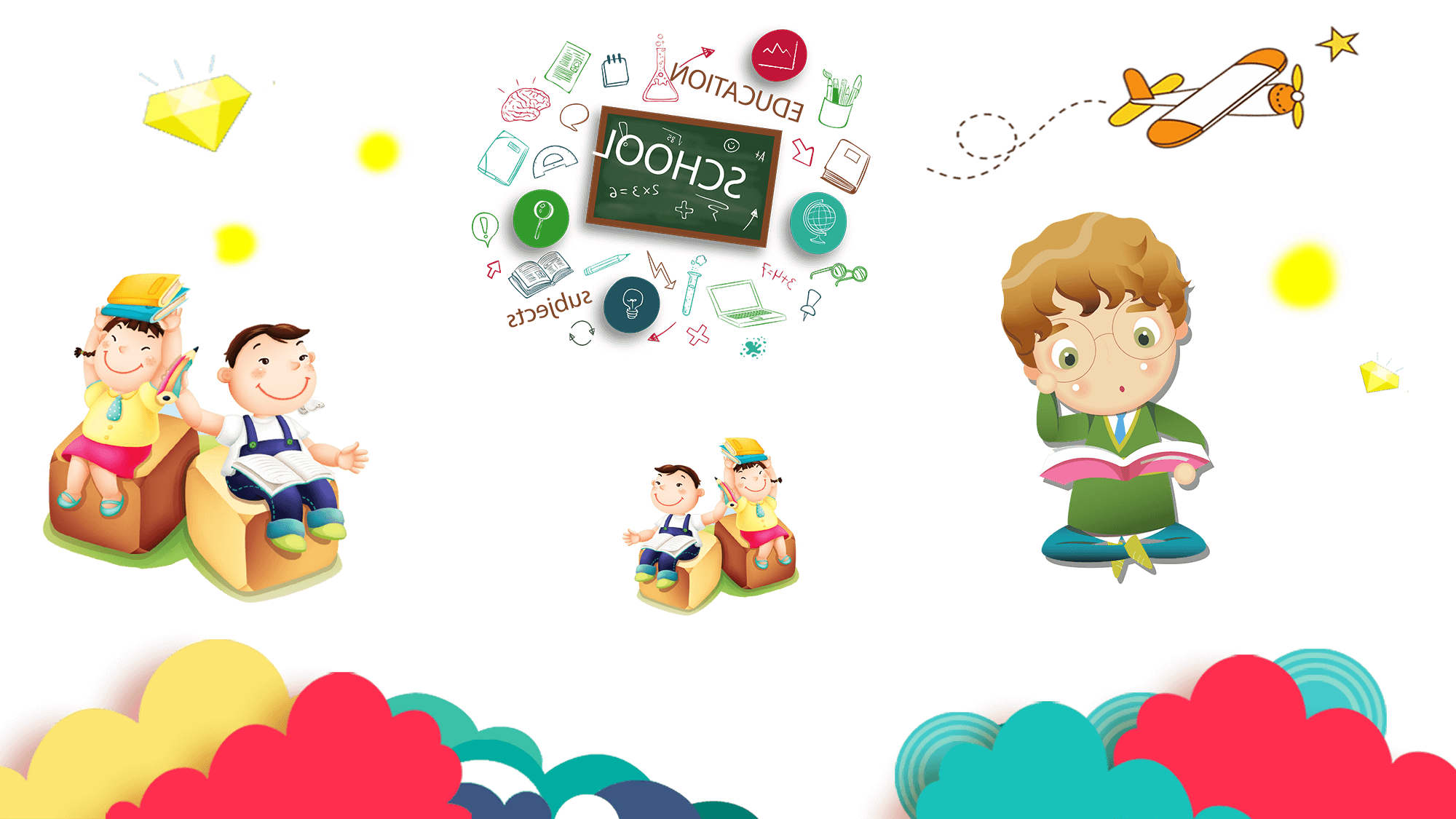 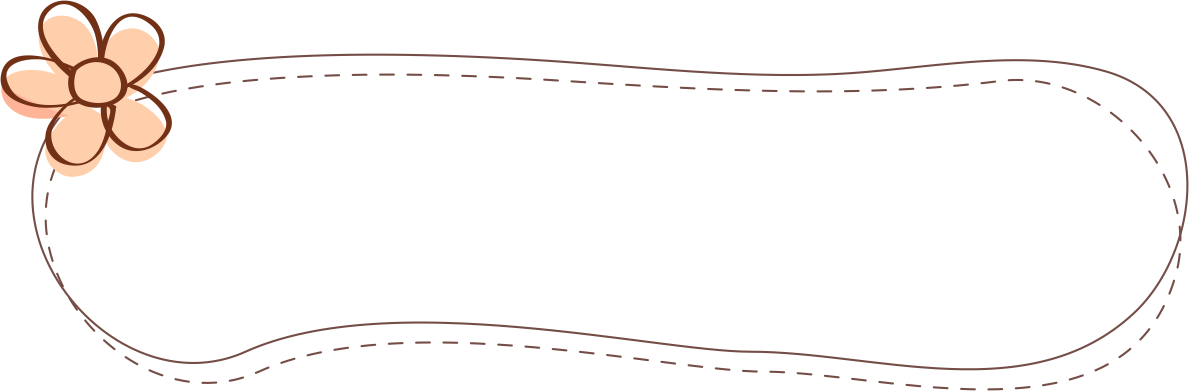 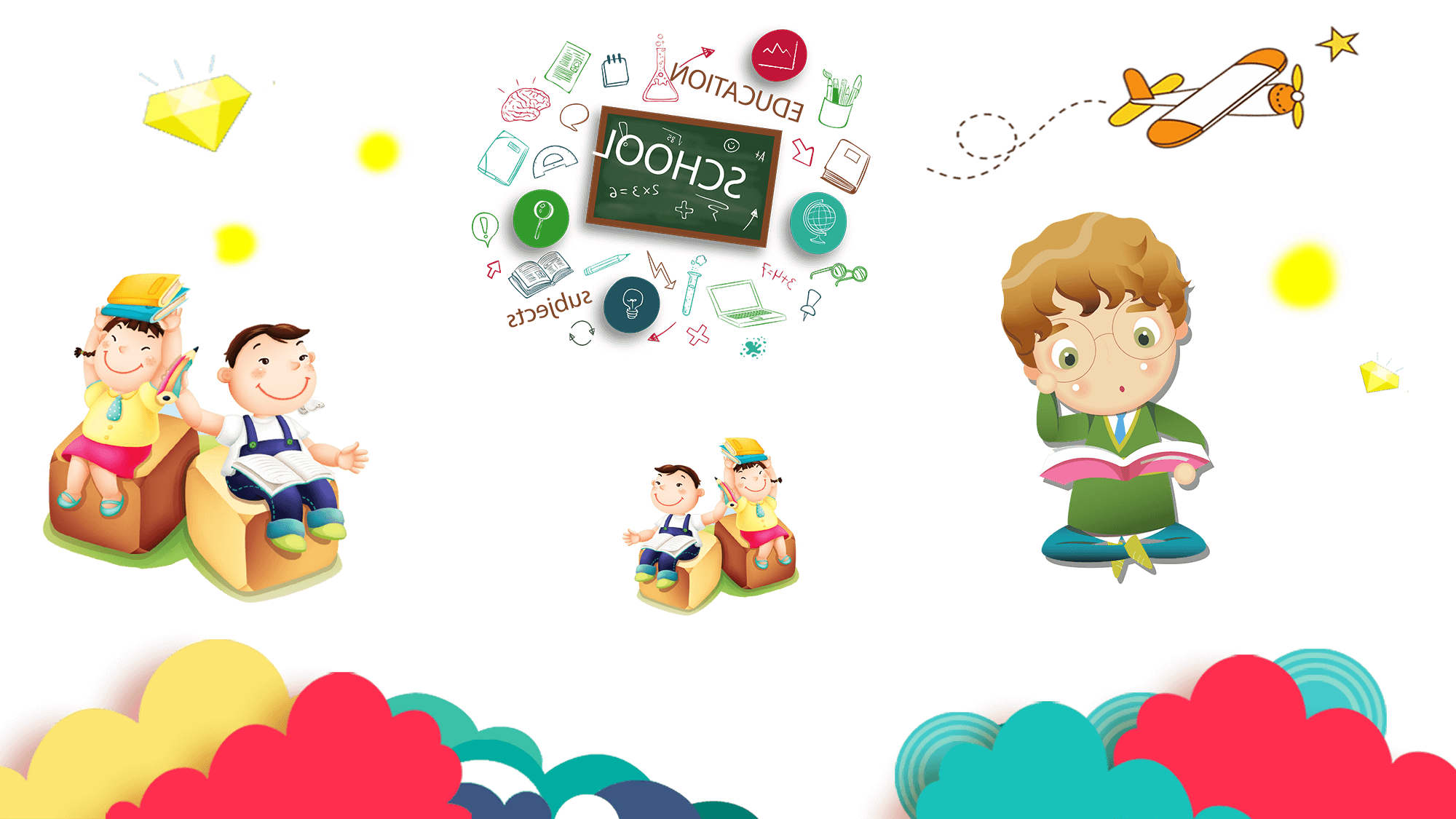 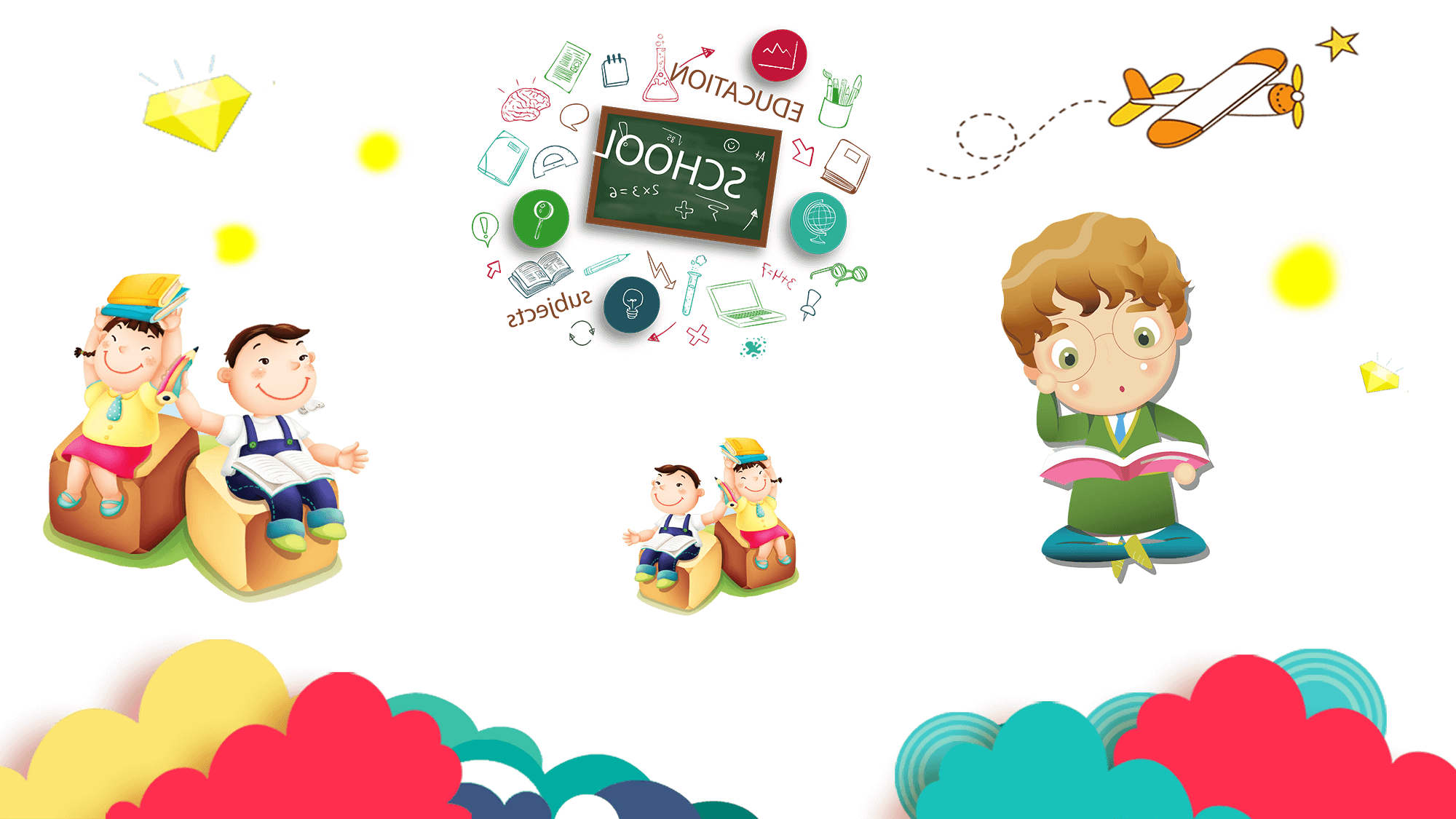 課程與教學
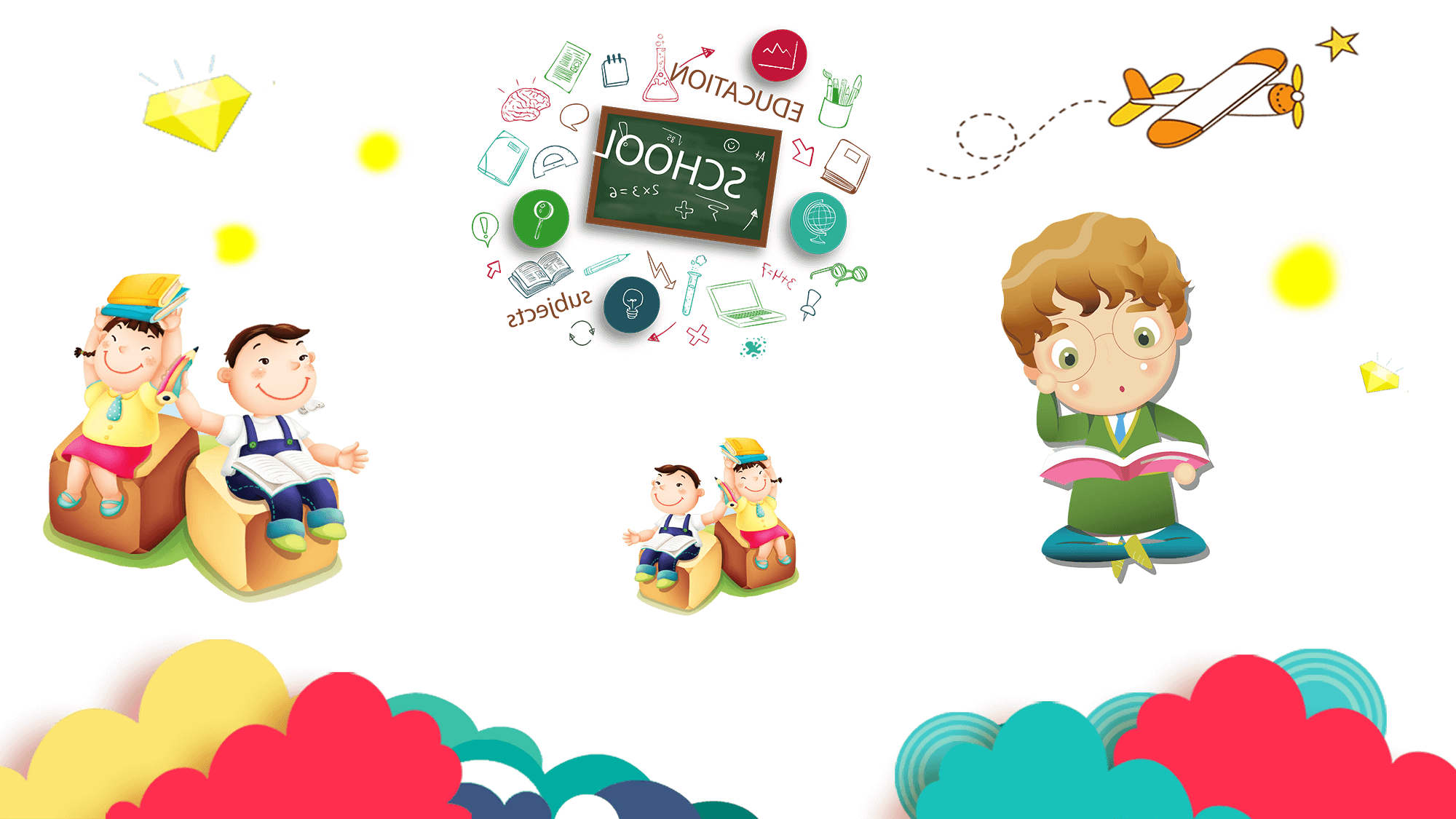 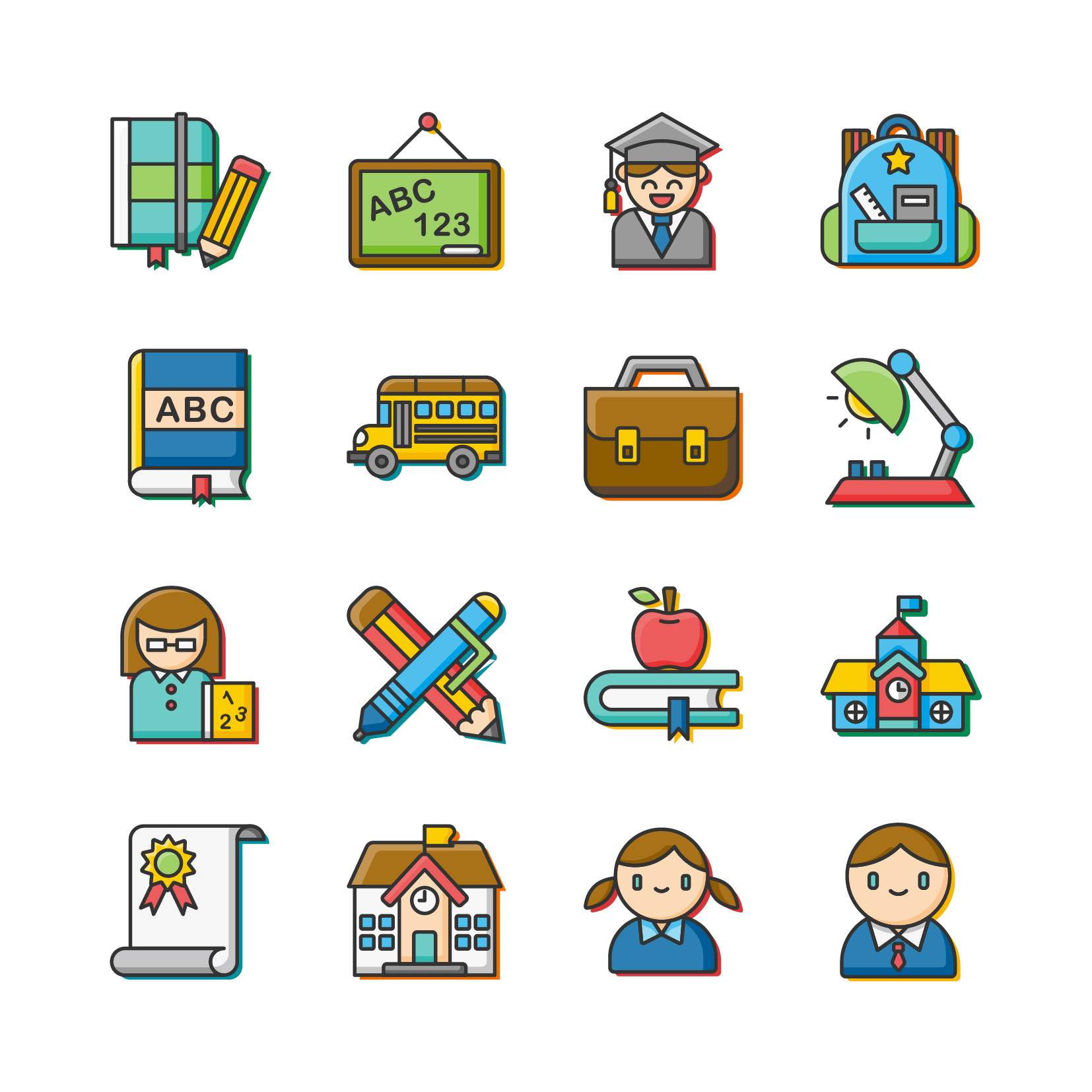 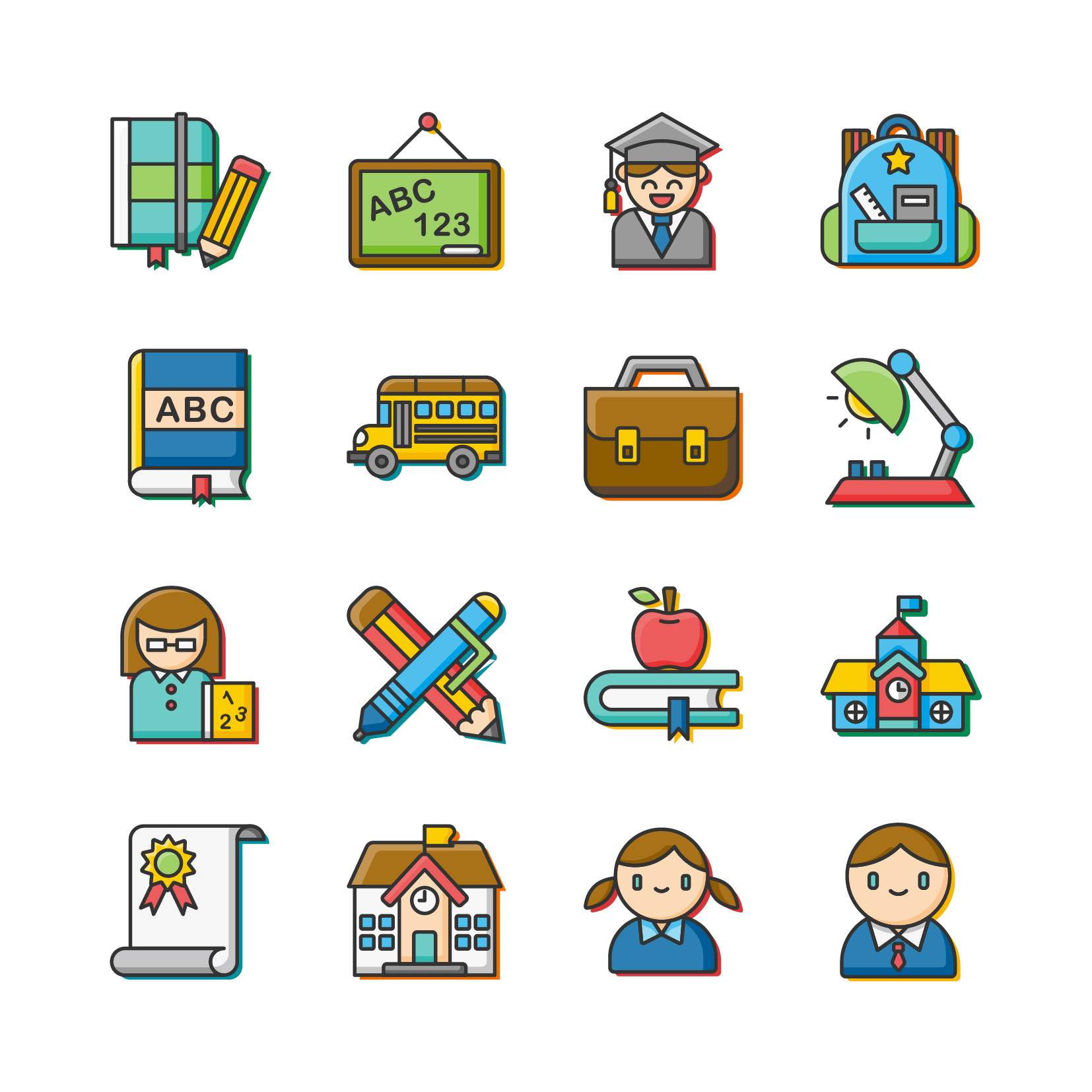 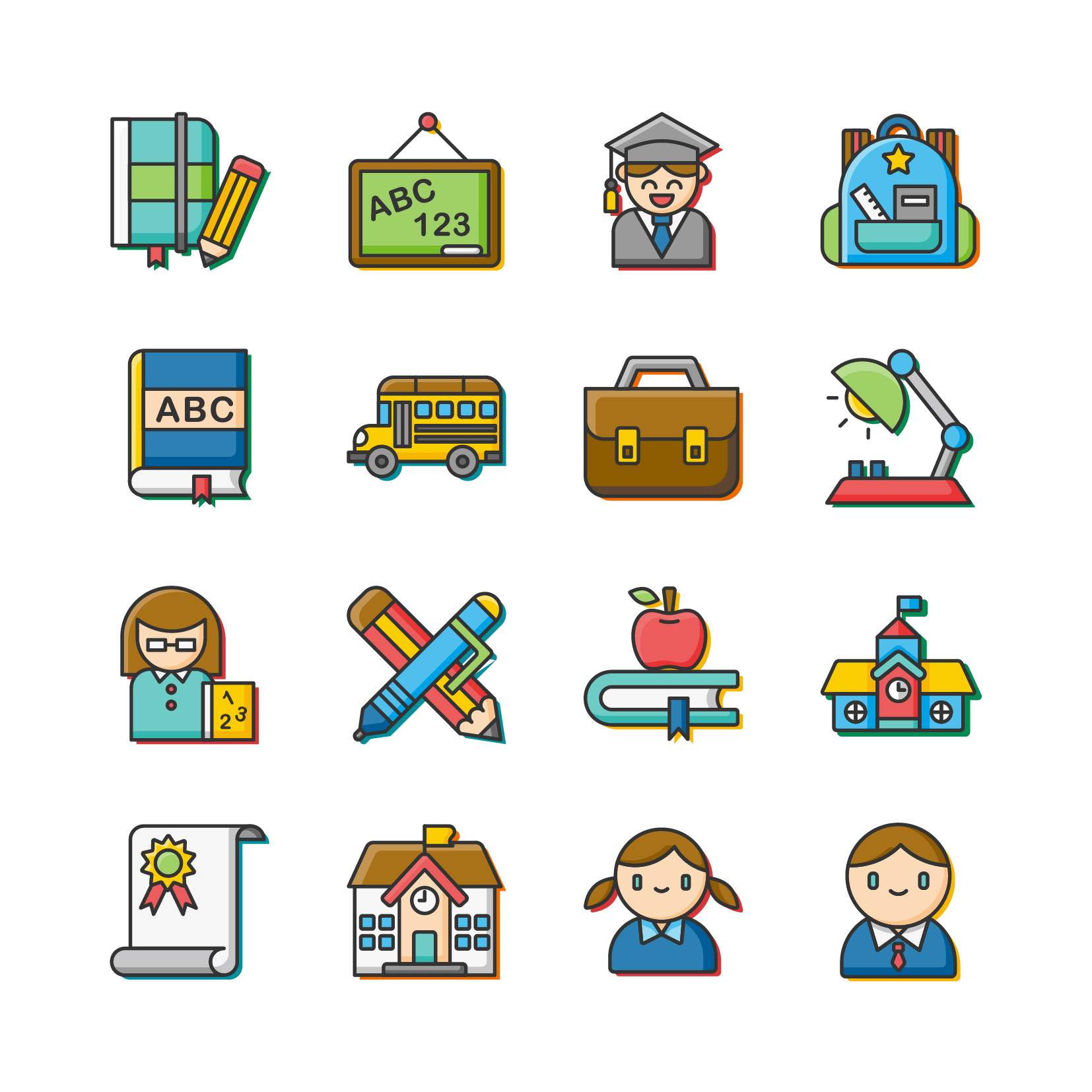 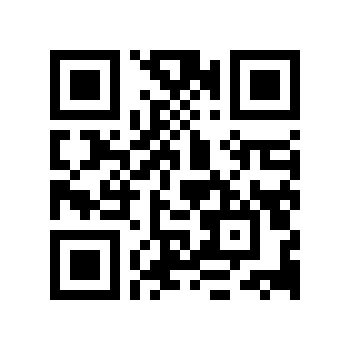 ChromeBook
資訊融入教學
均一線上平台
紙筆書寫
與測驗
教育雲信箱
OpenID
登入
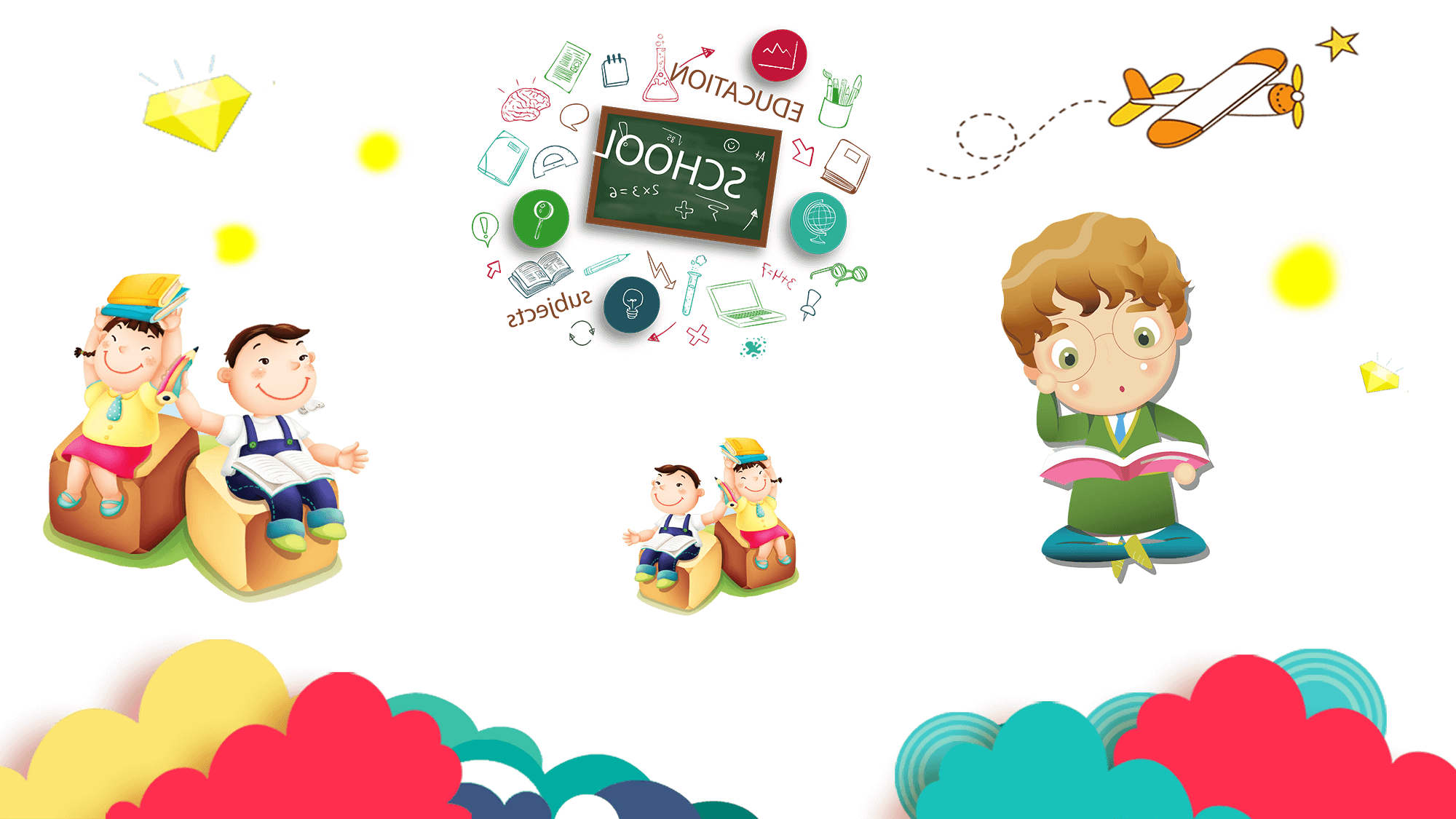 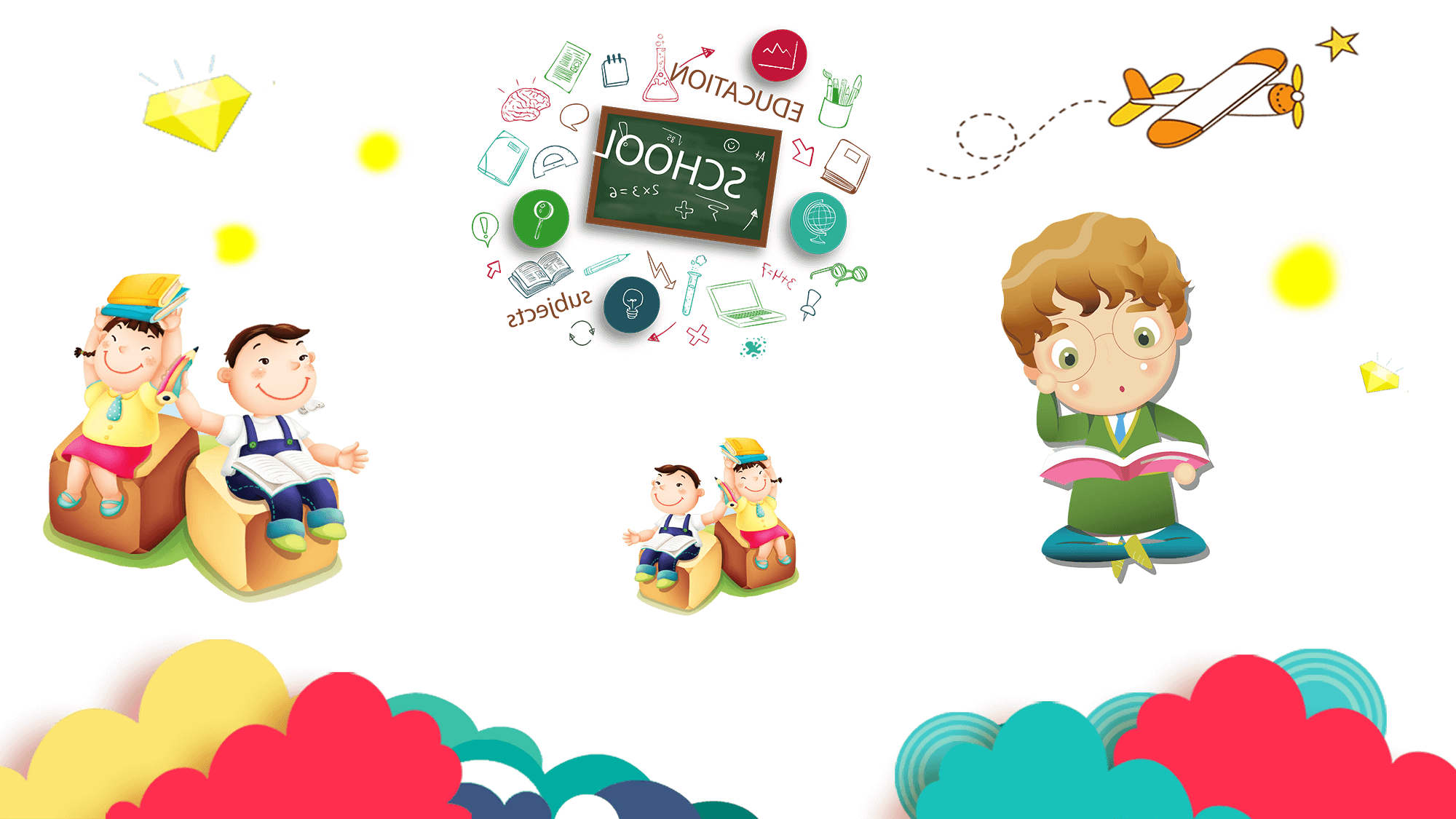 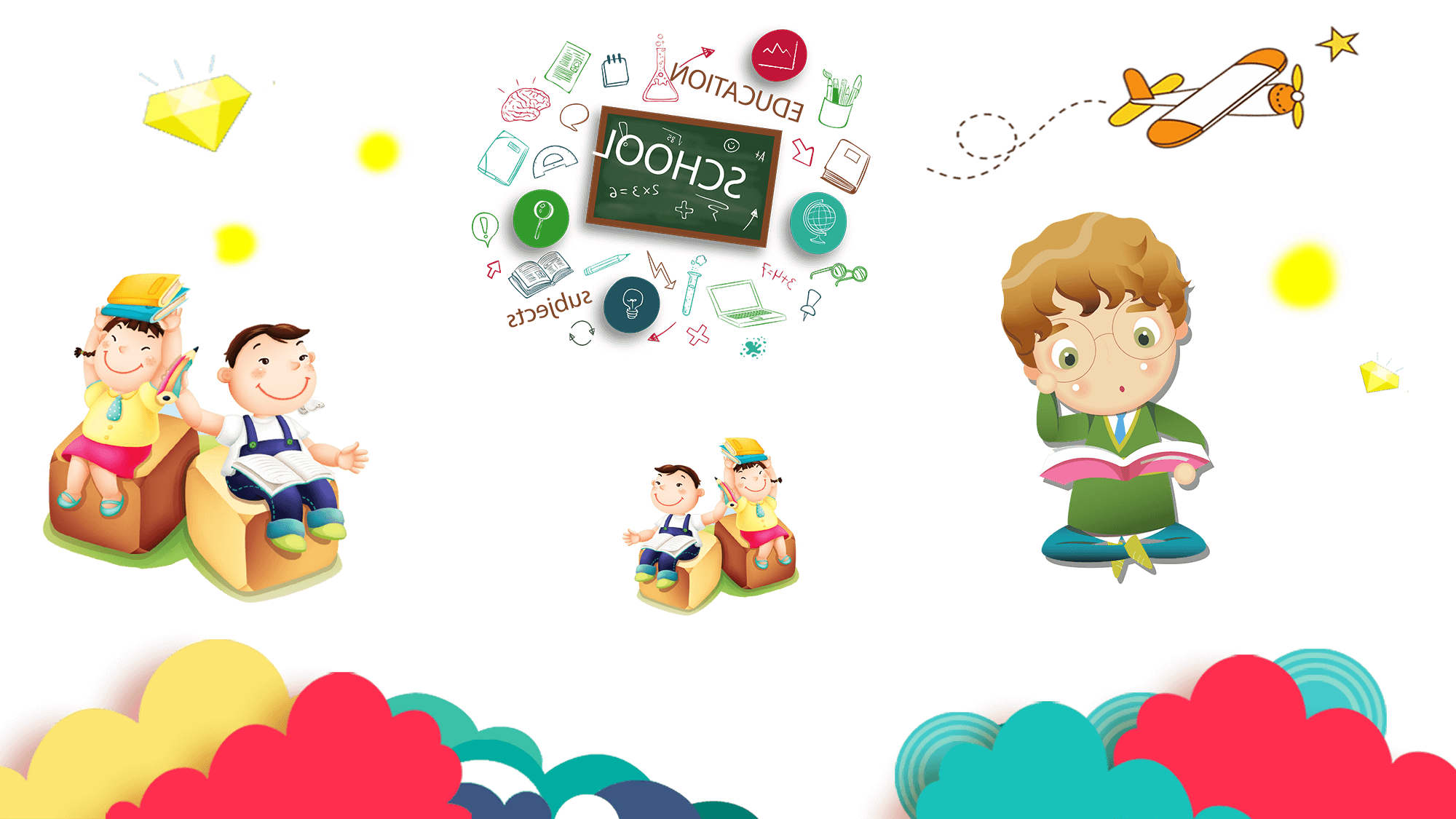 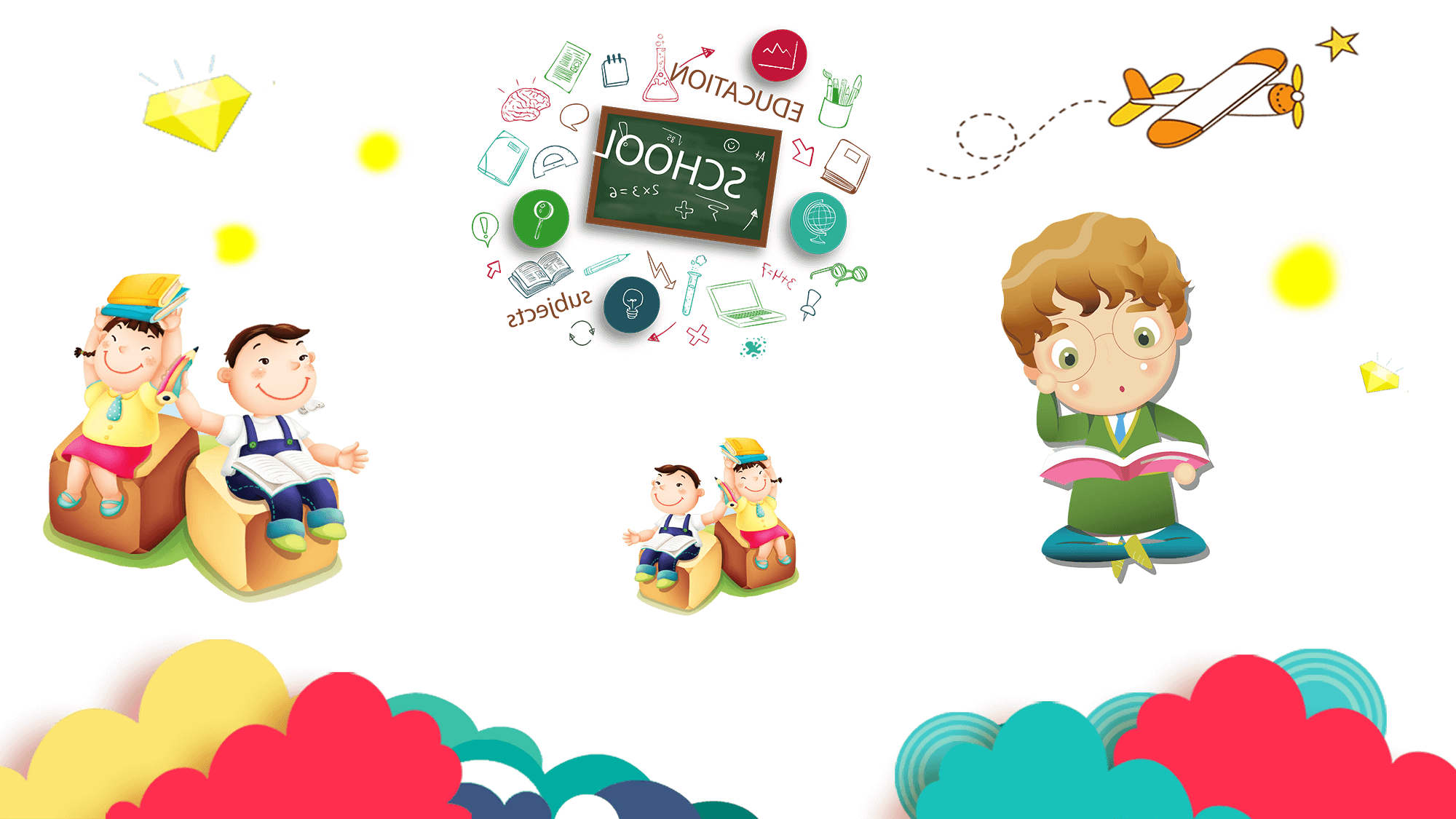 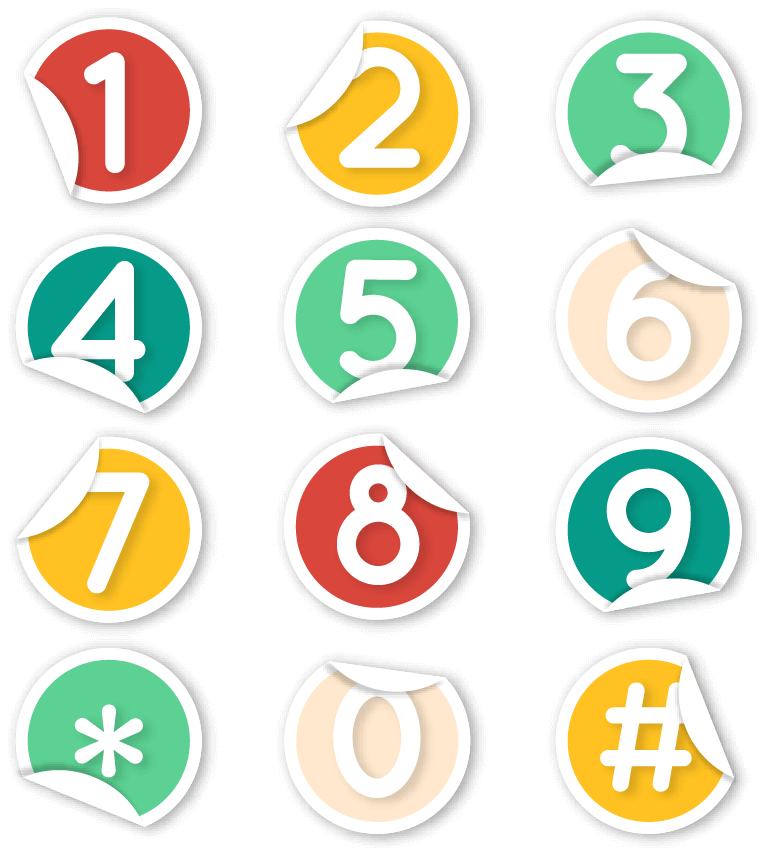 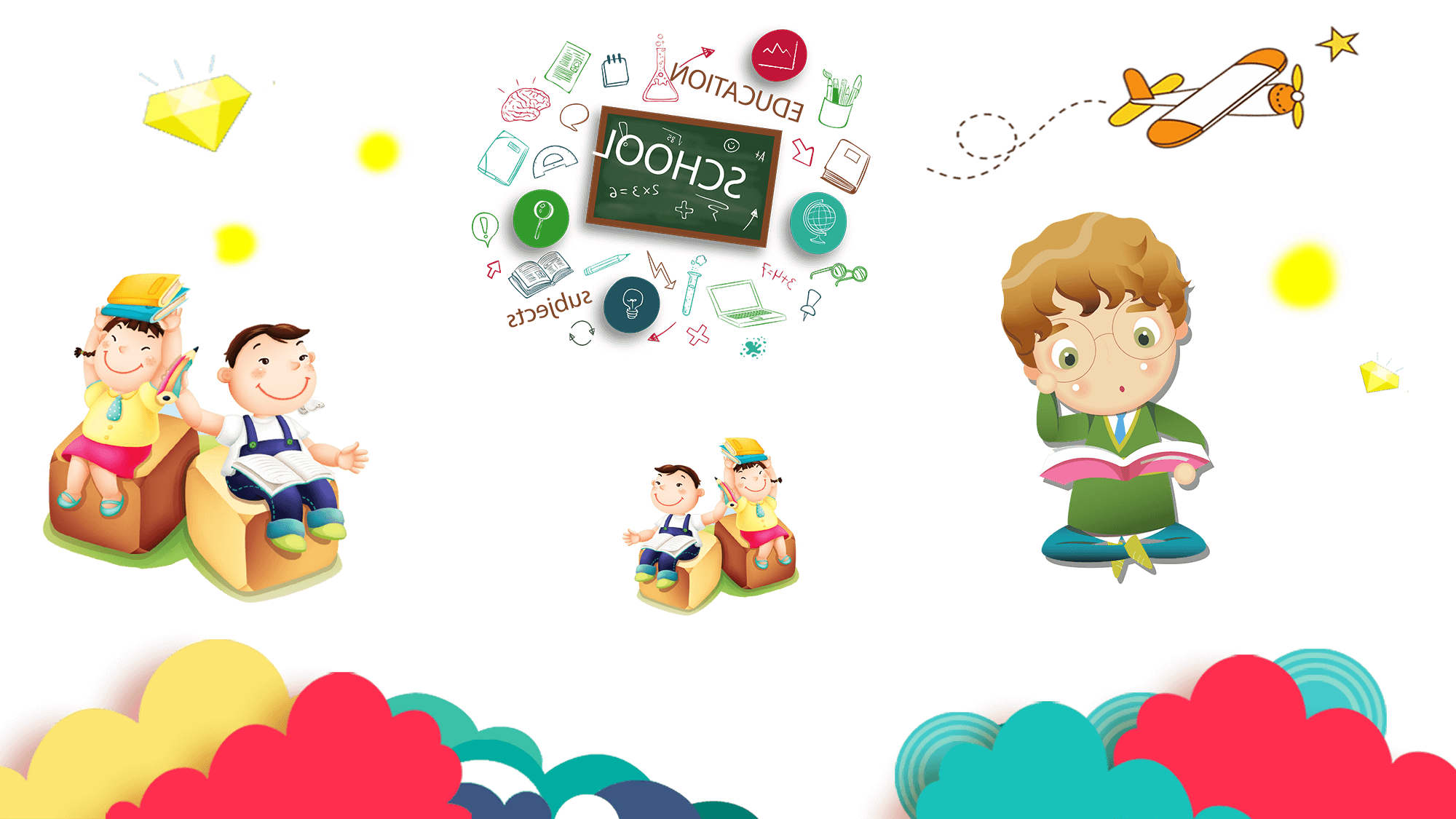 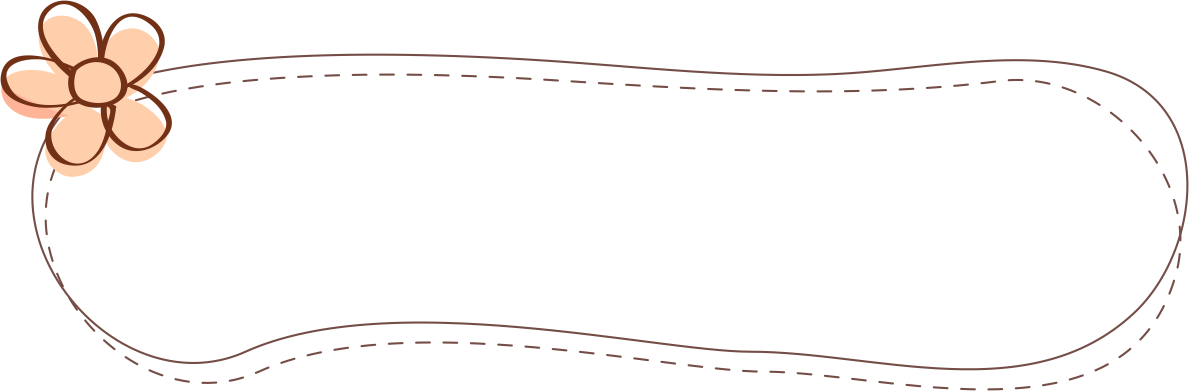 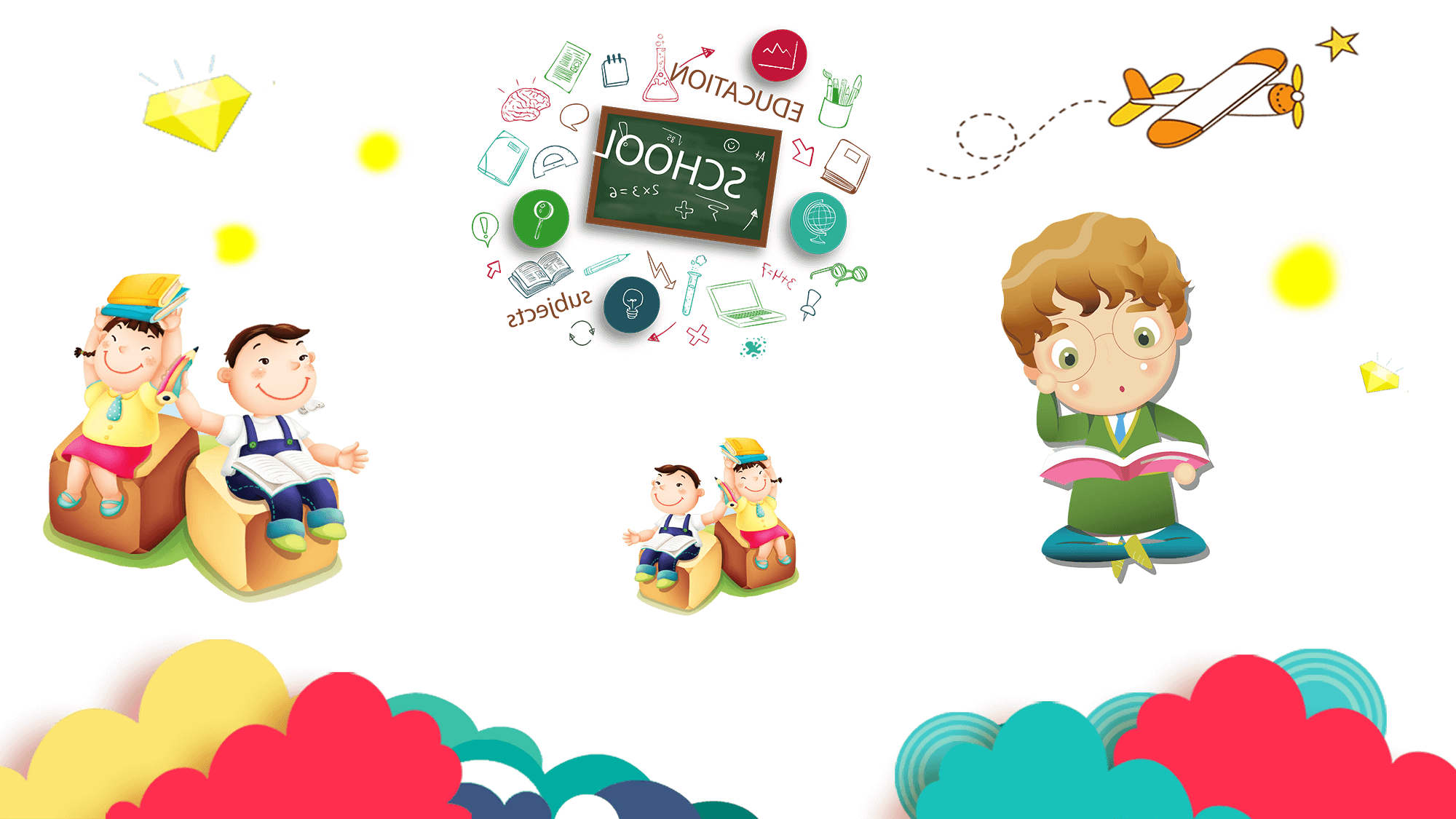 關於班級
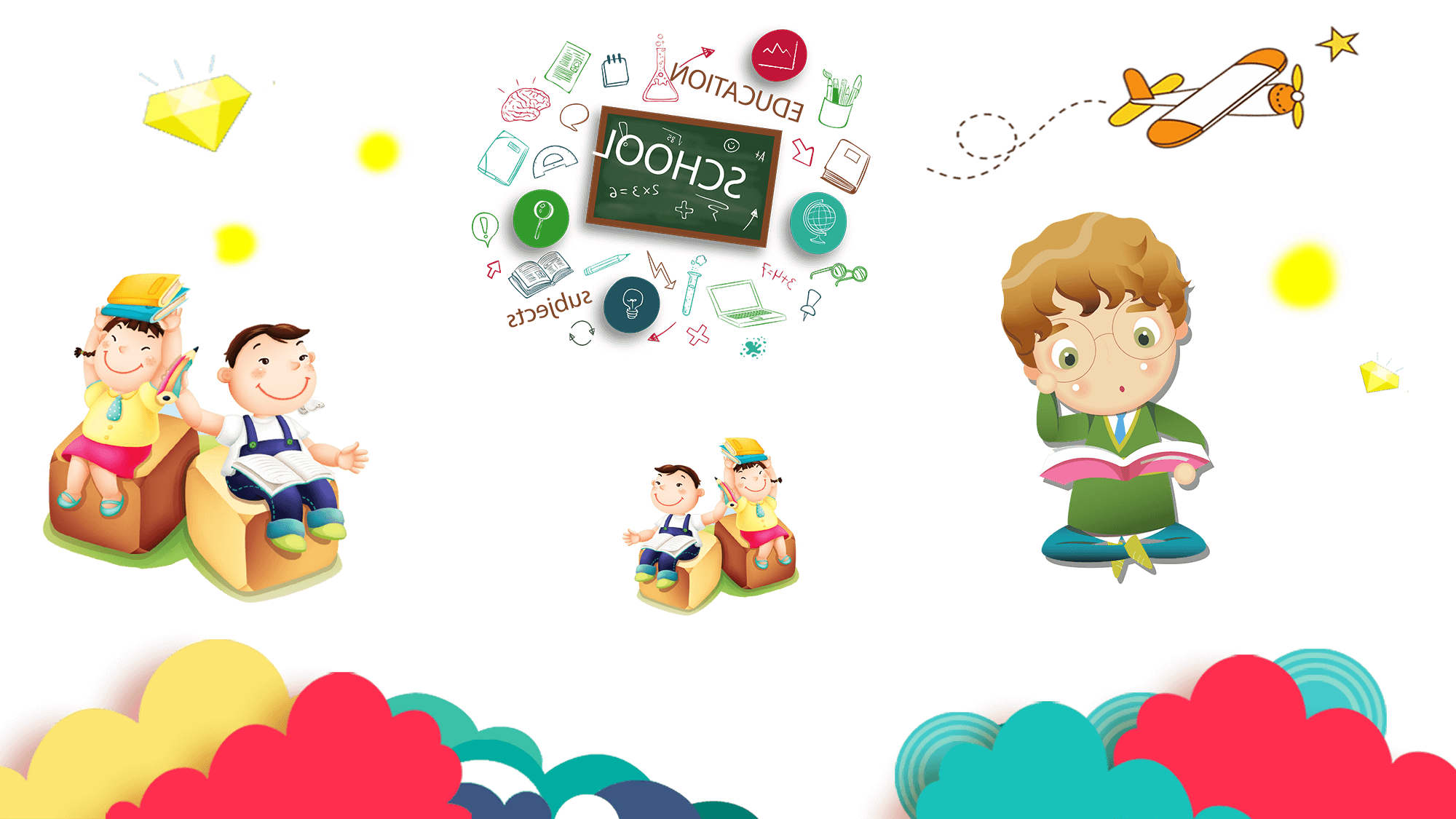 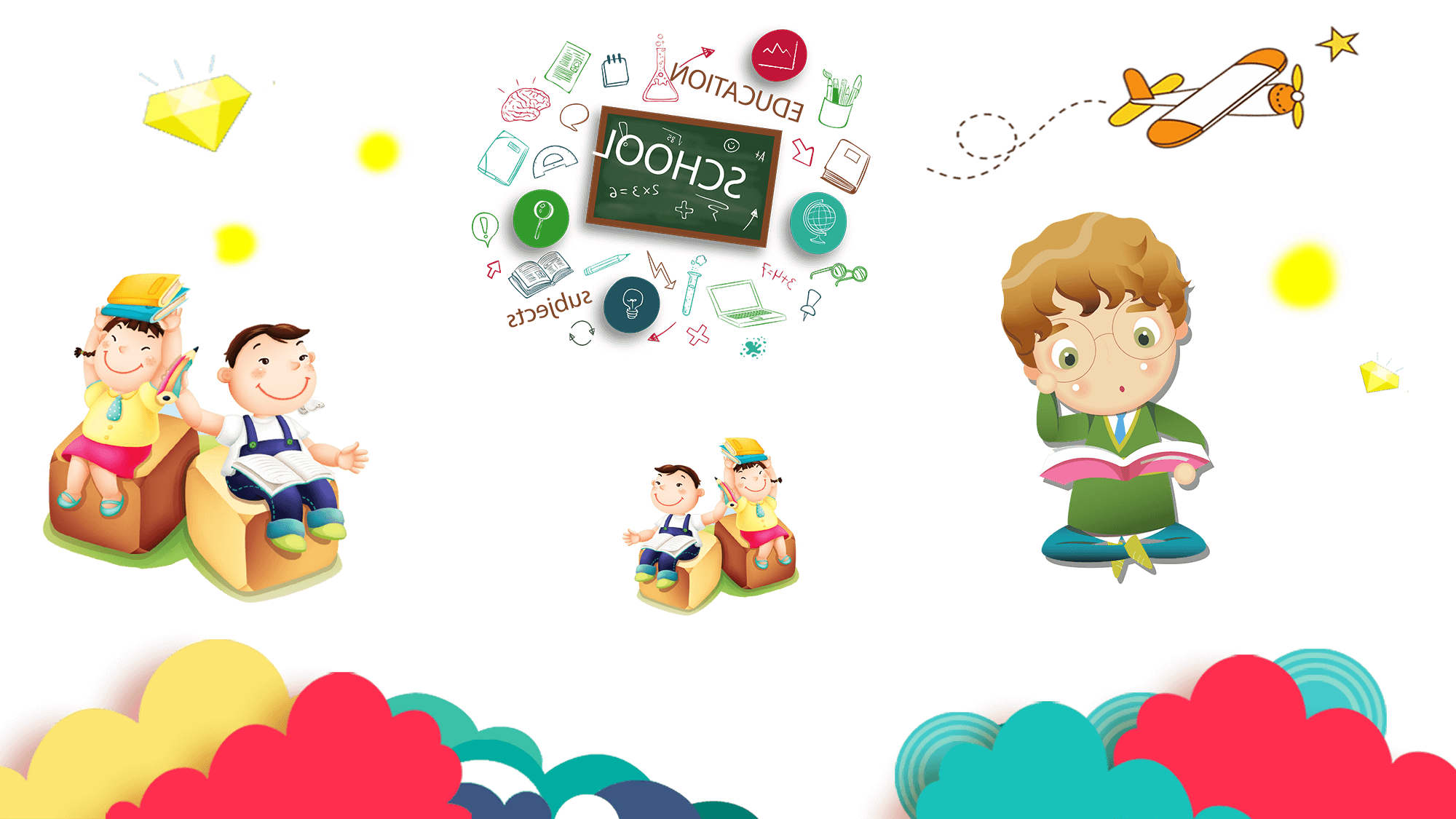 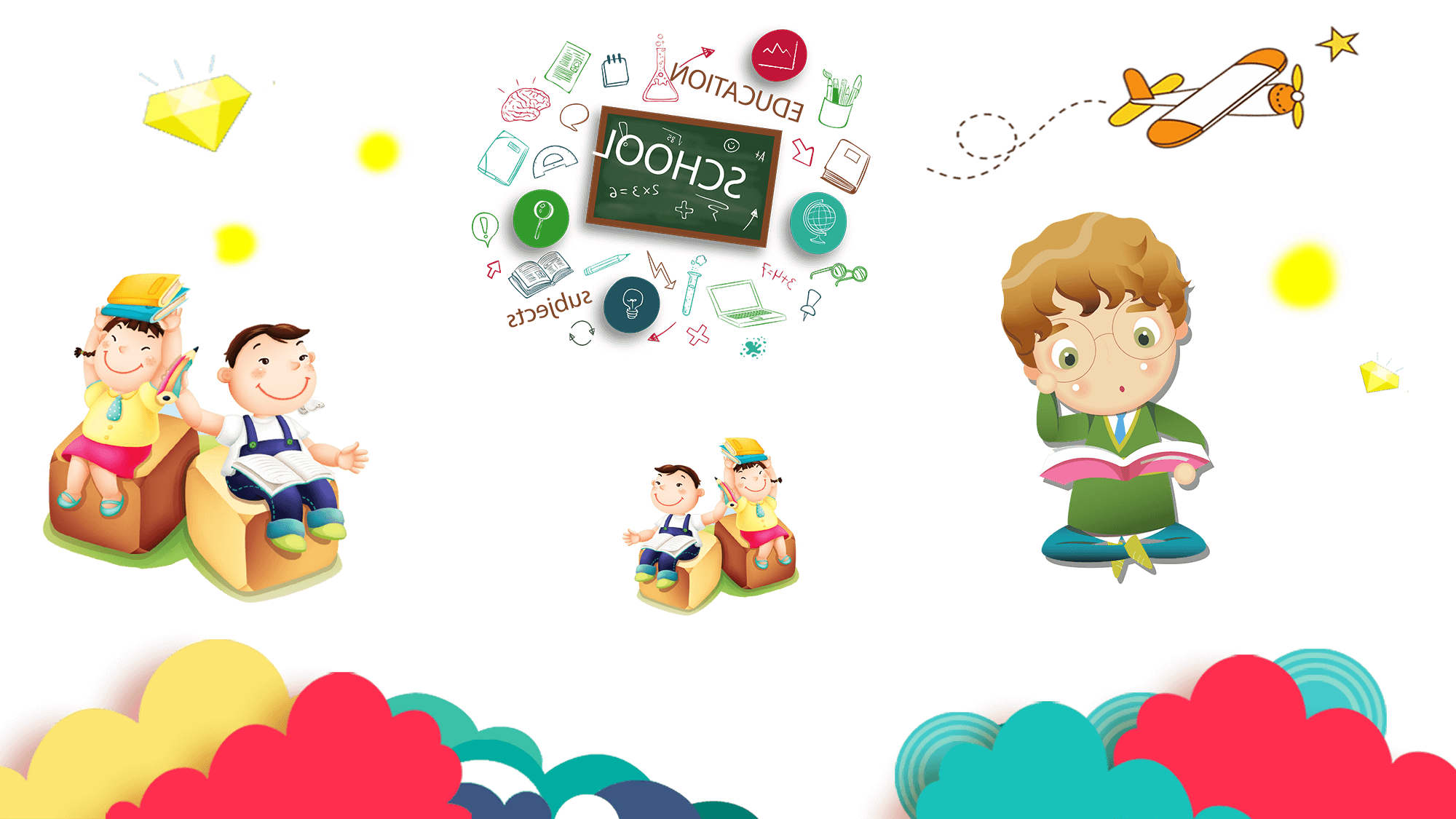 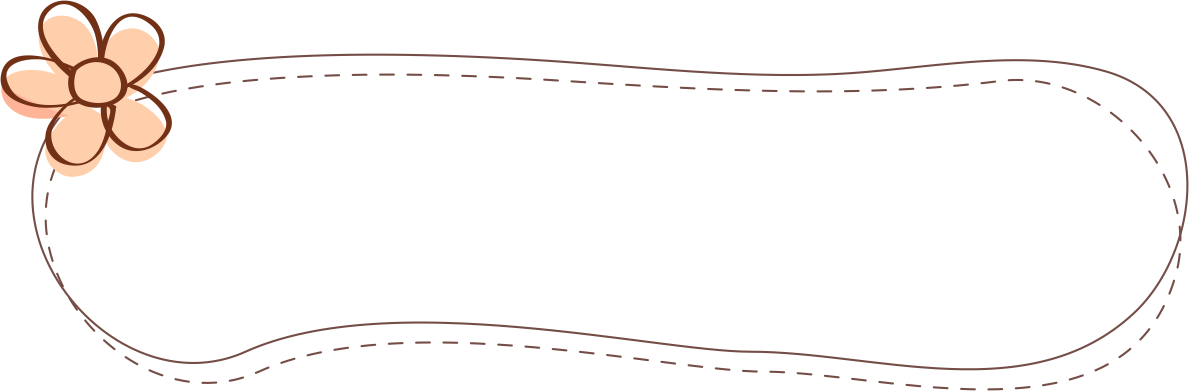 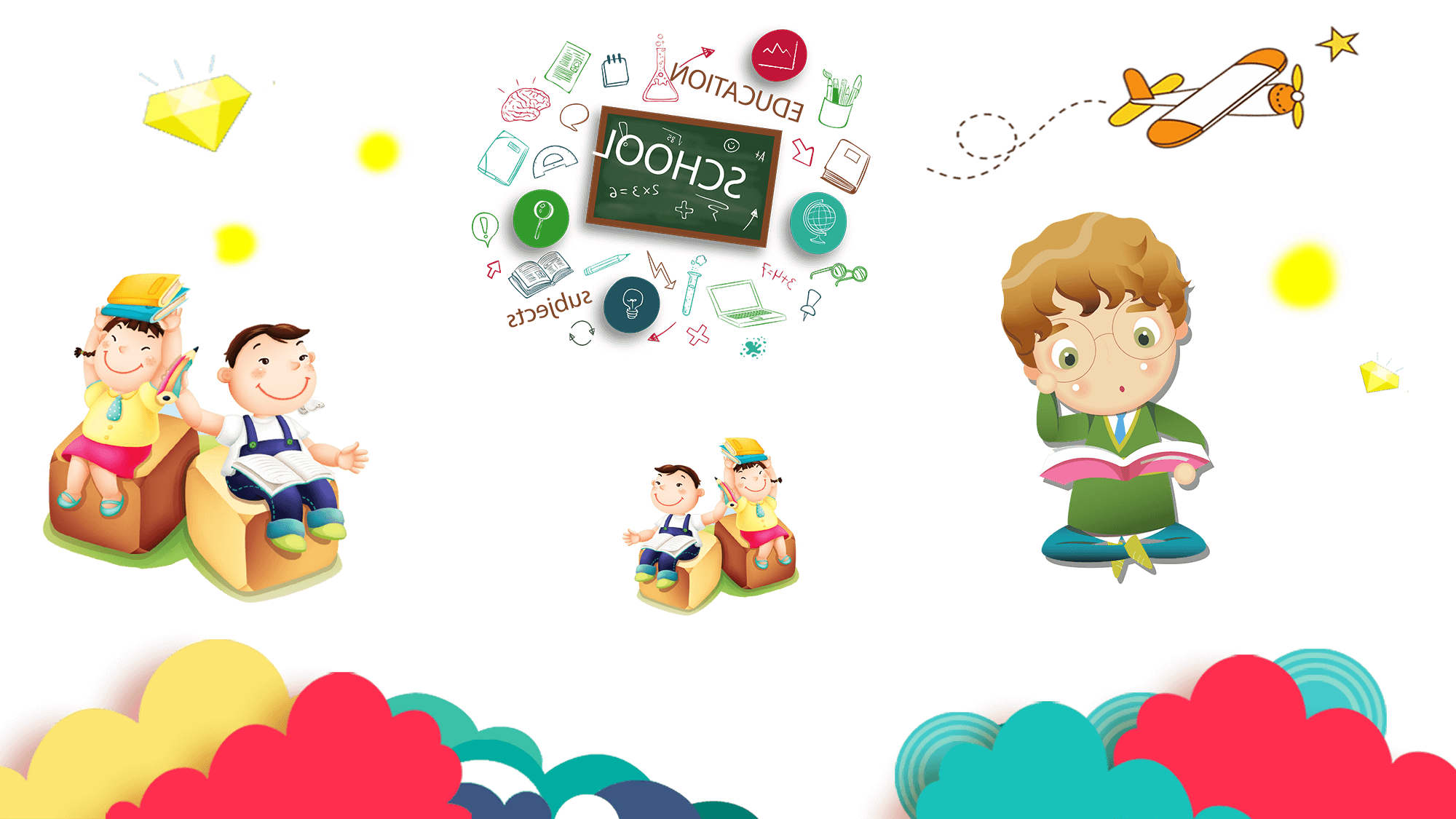 關於班級
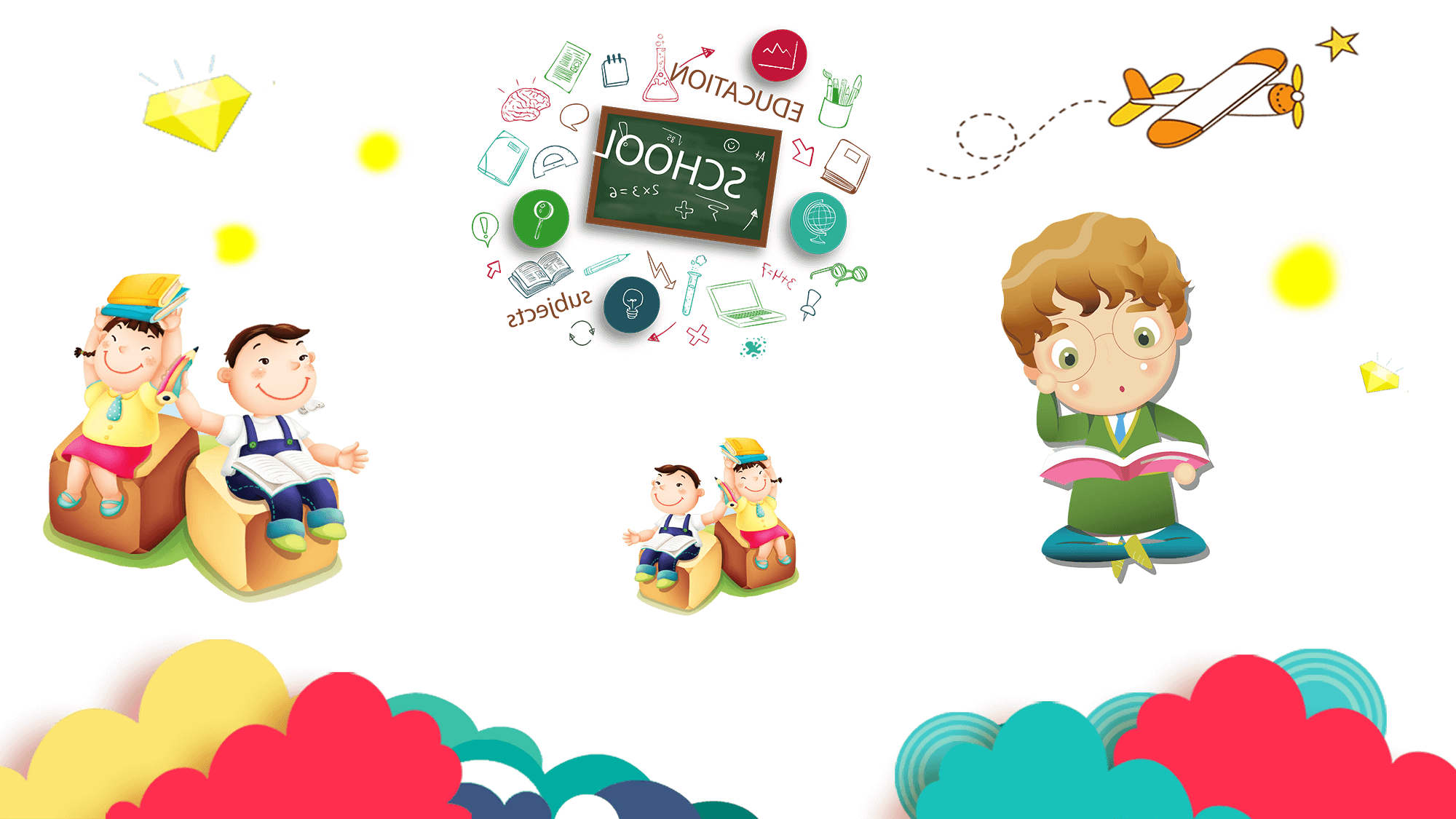 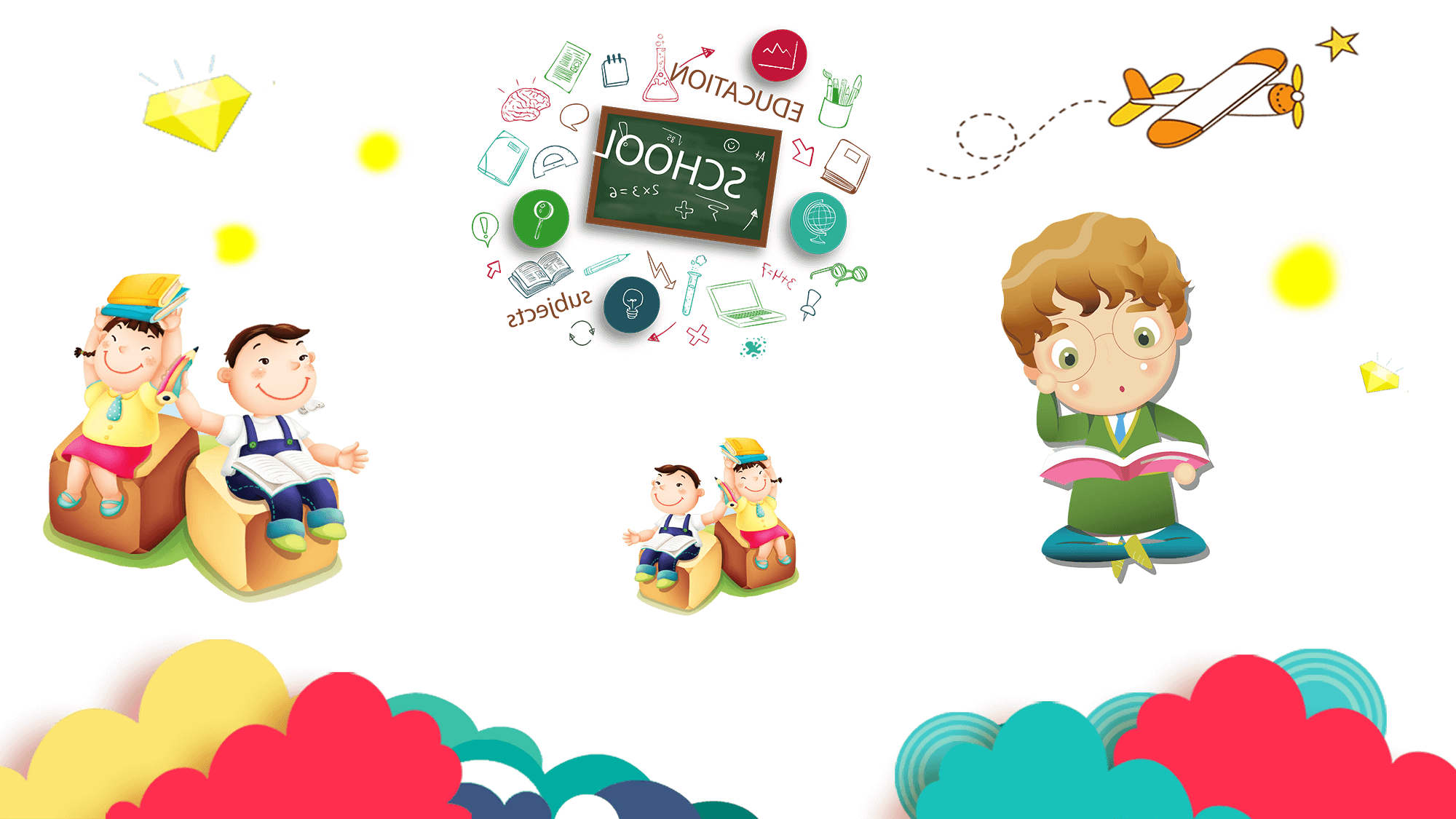 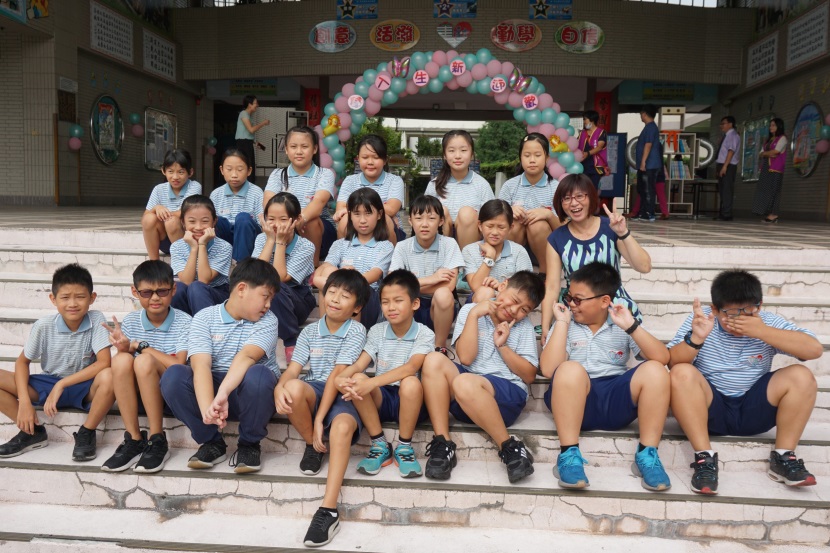 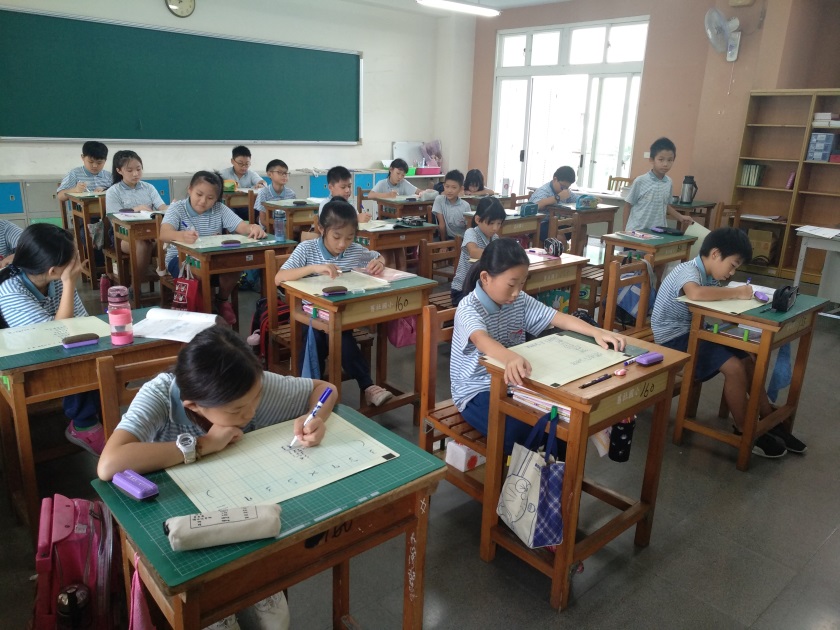 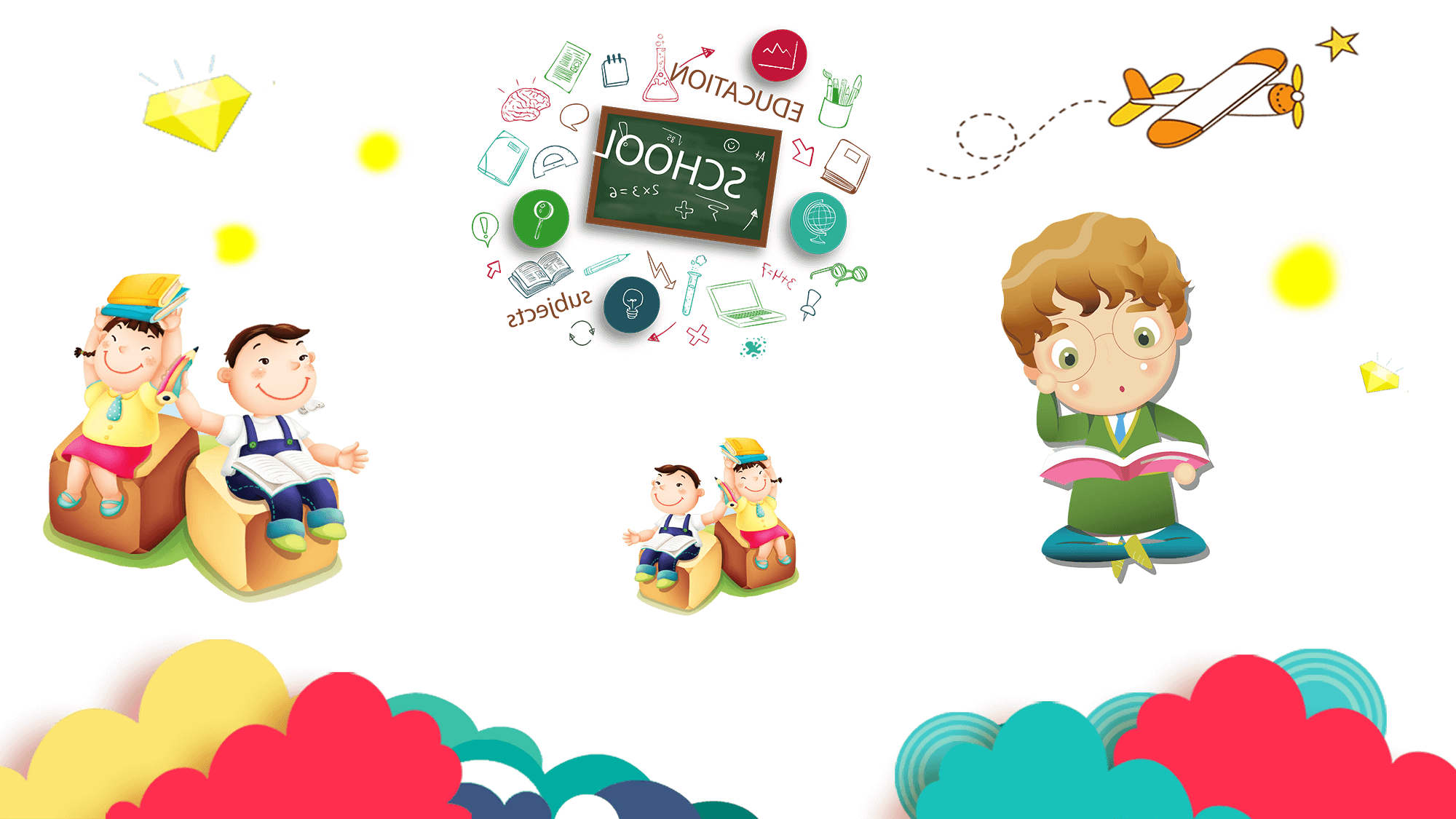 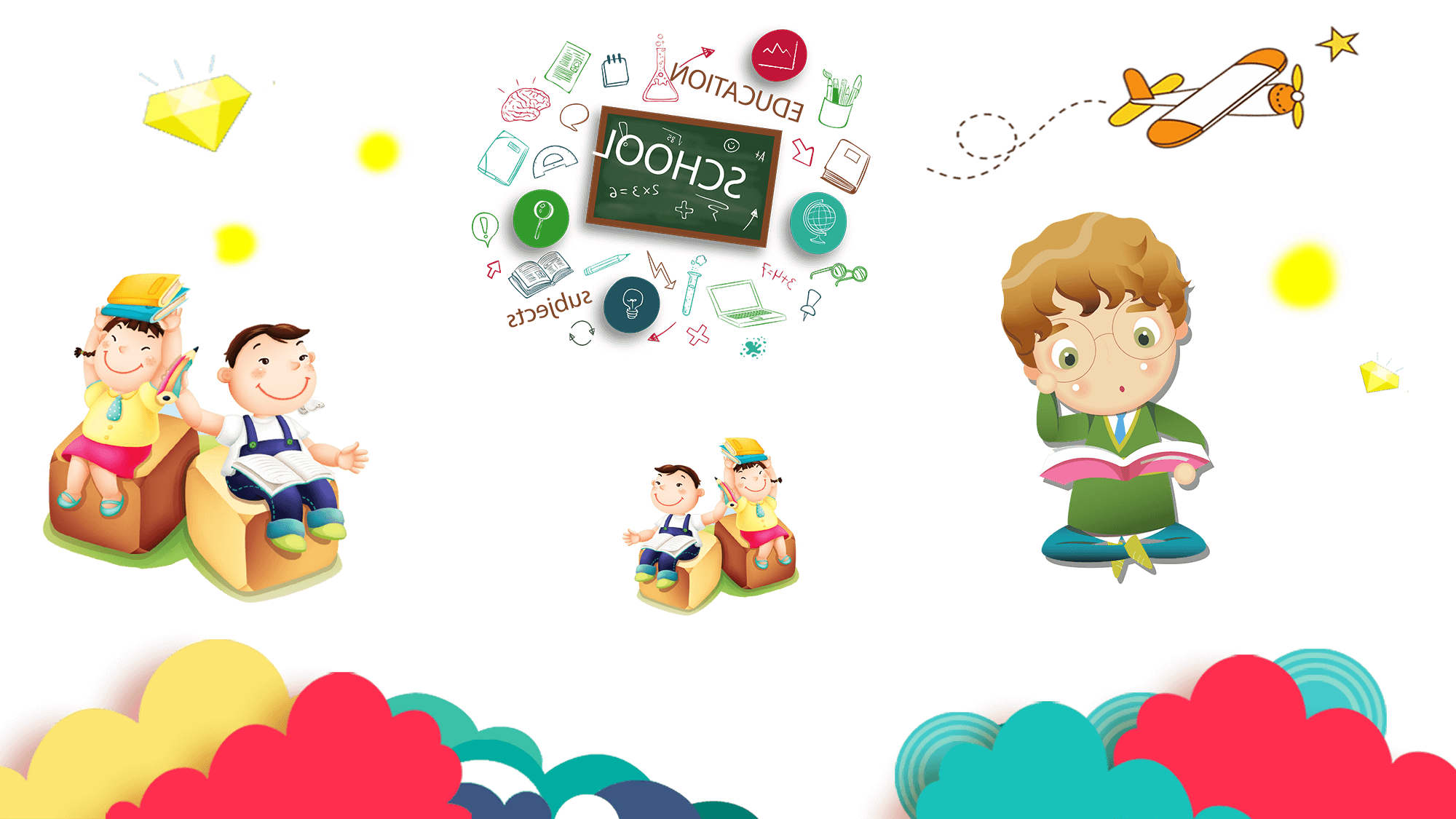 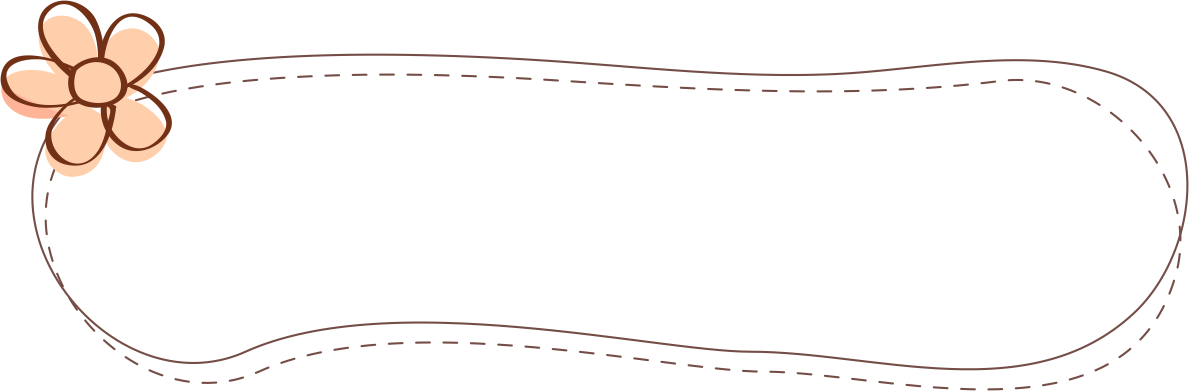 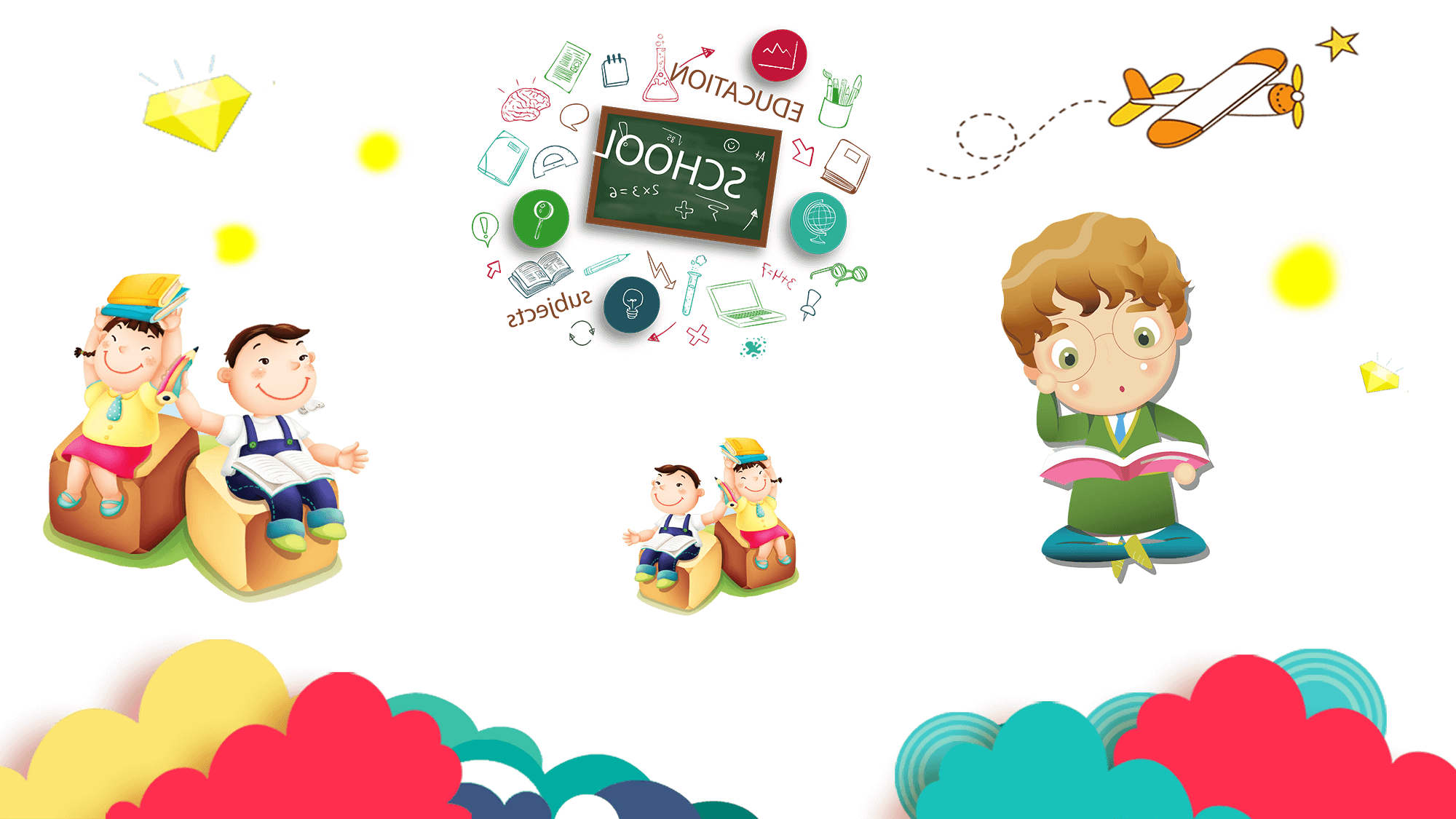 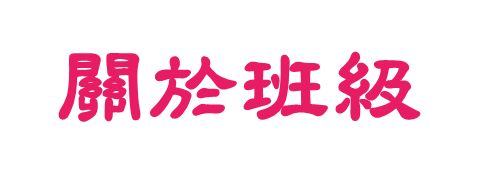 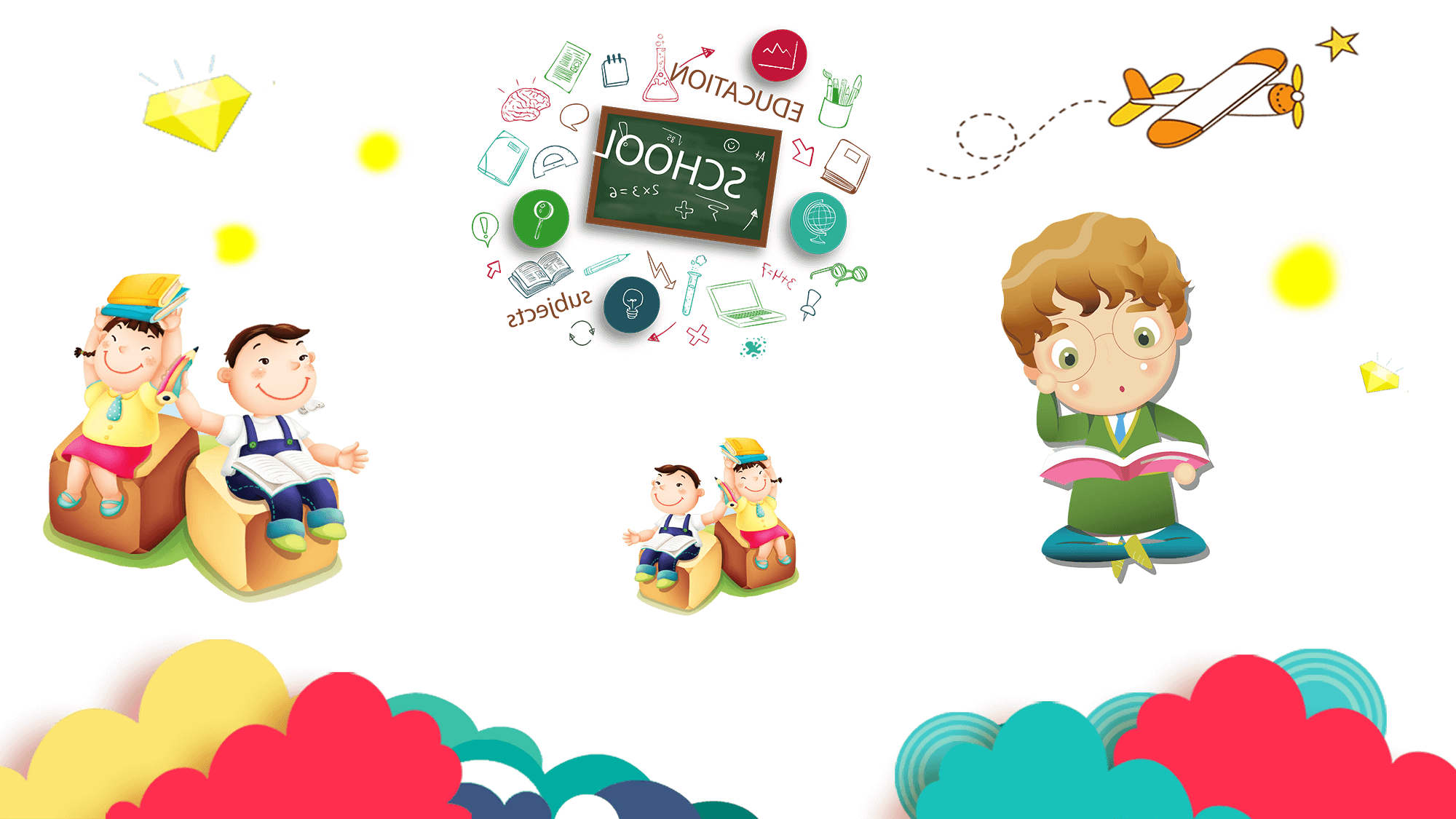 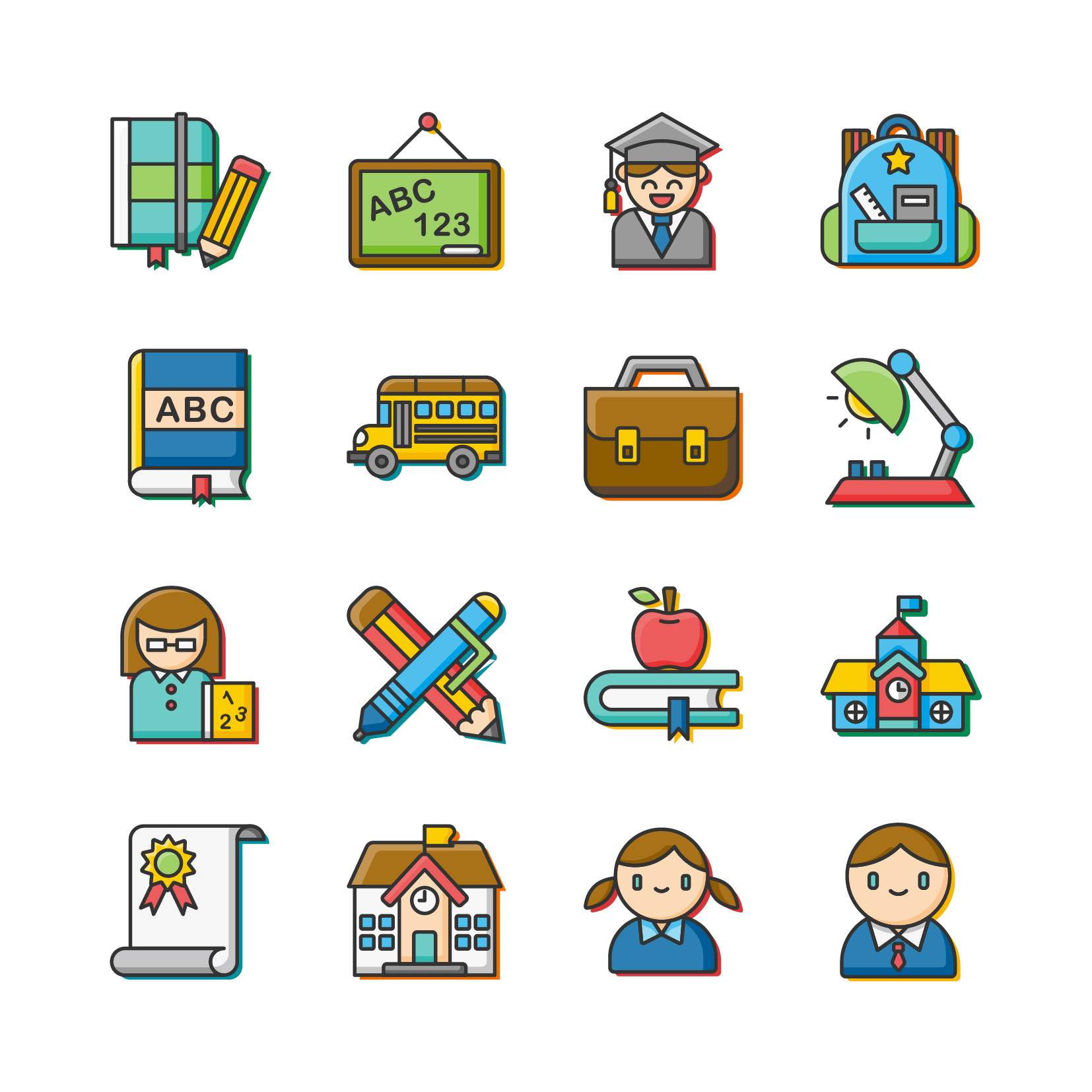 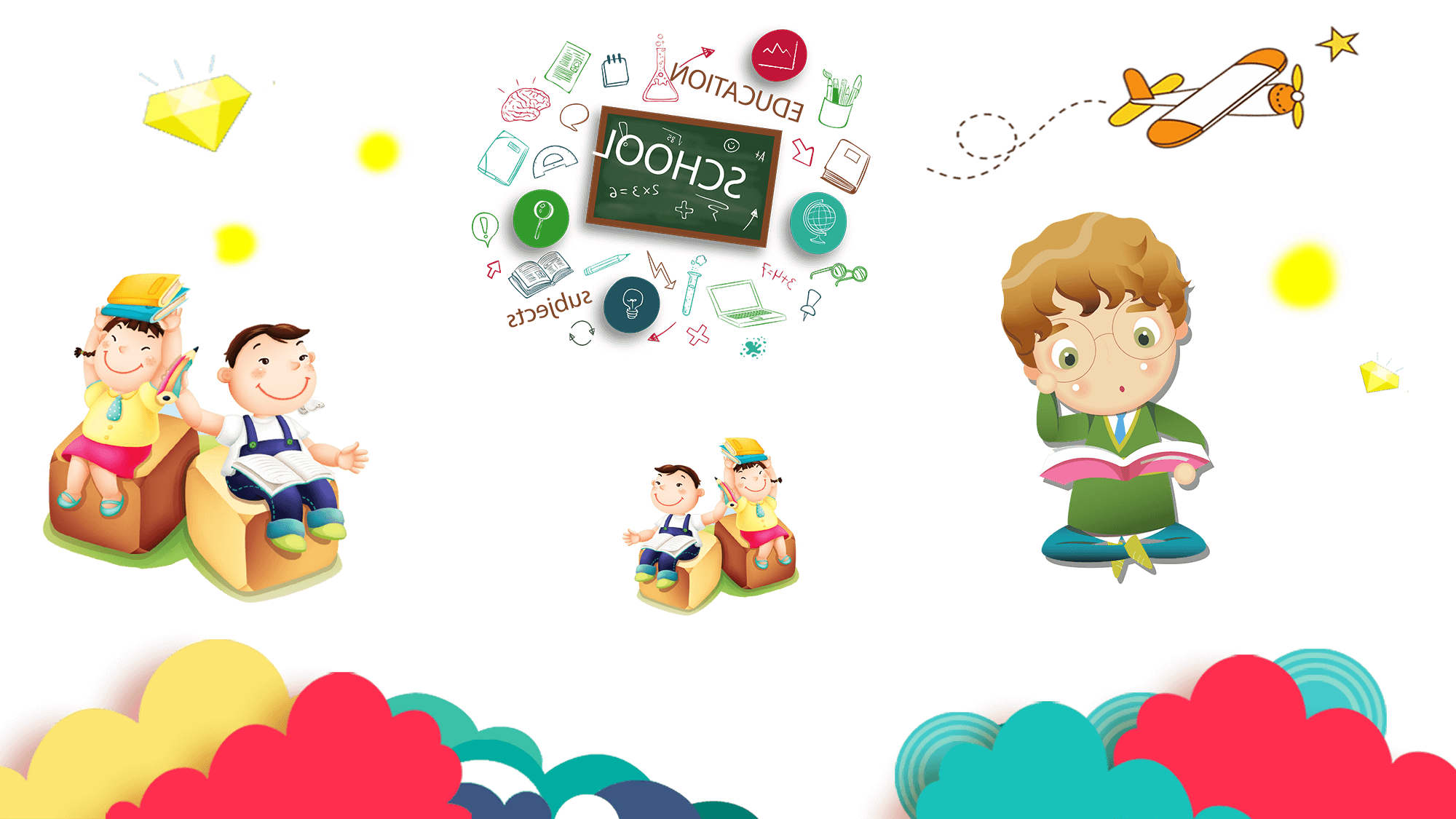 自動自發
自主學習
身心健康
穩定成長
互助合作
積極參與
補救教學
加深加廣
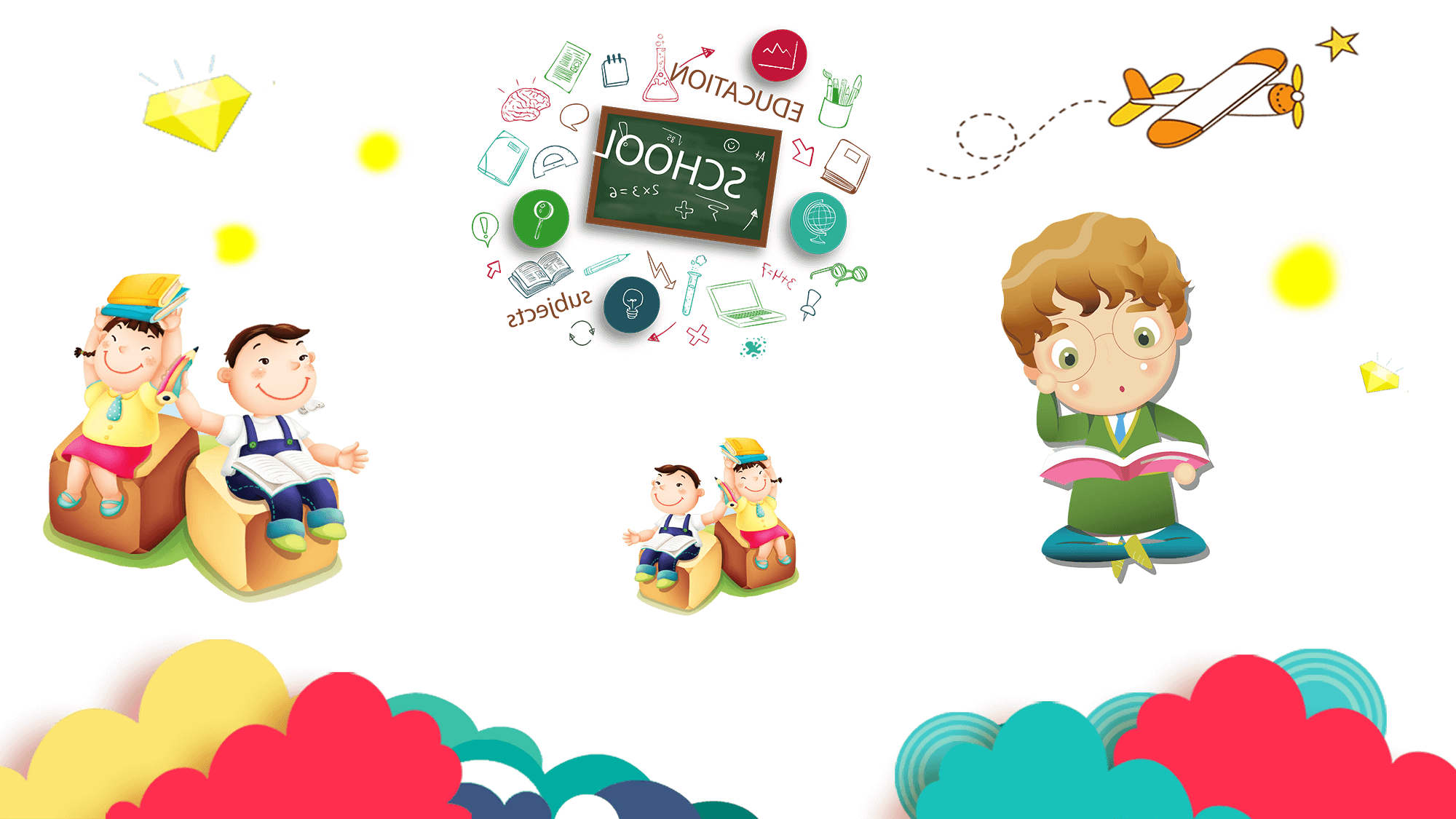 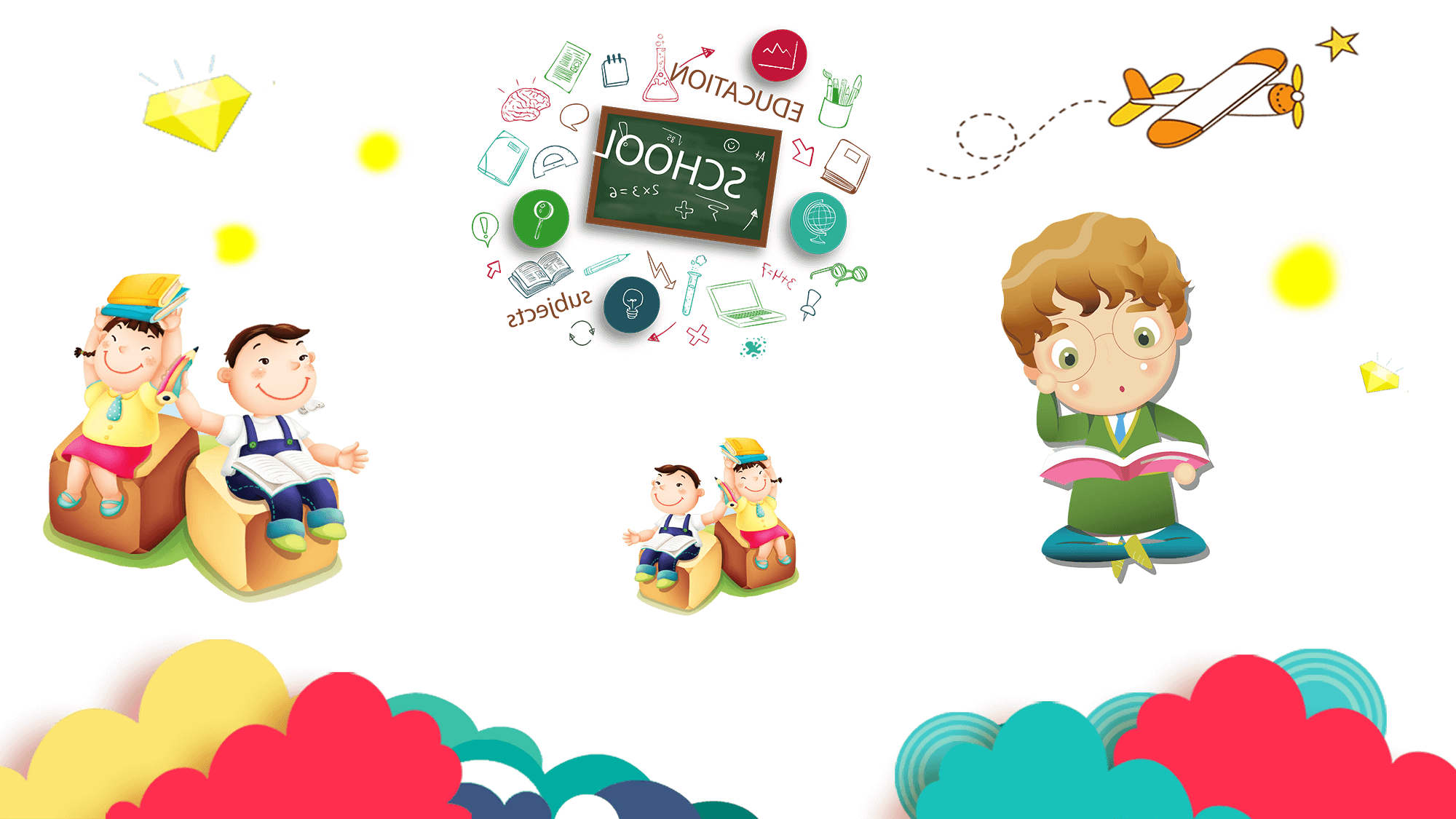 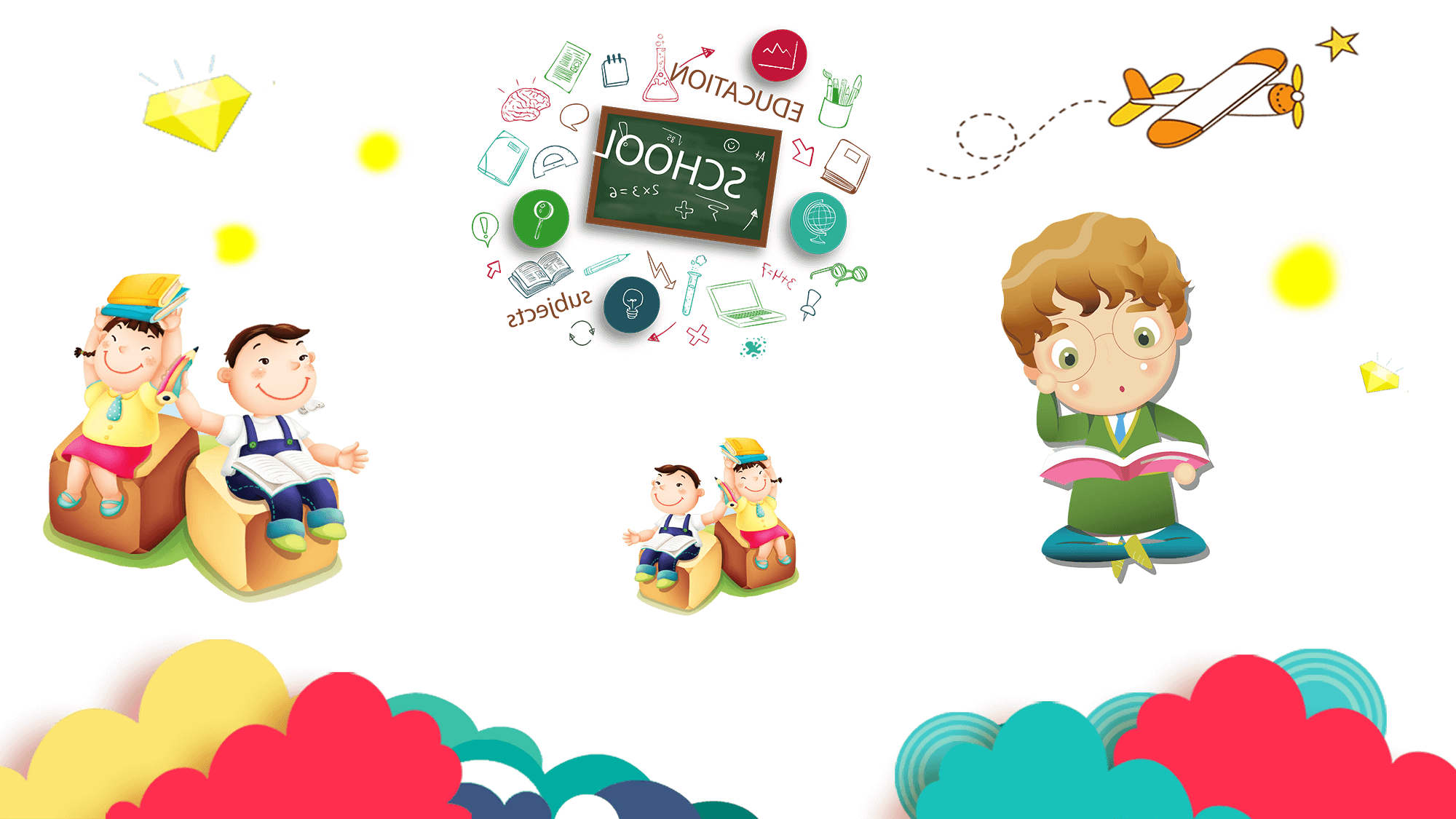 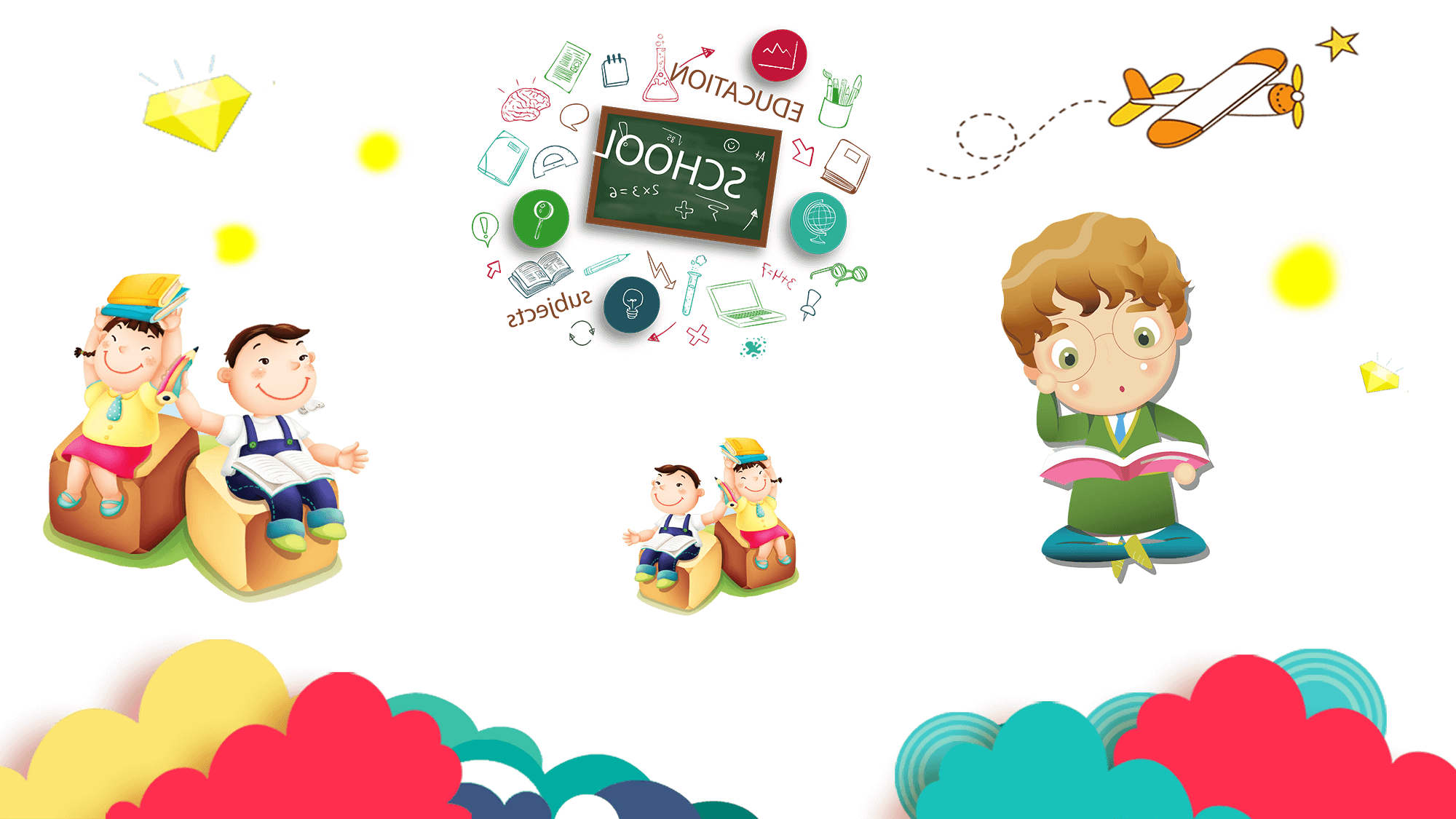 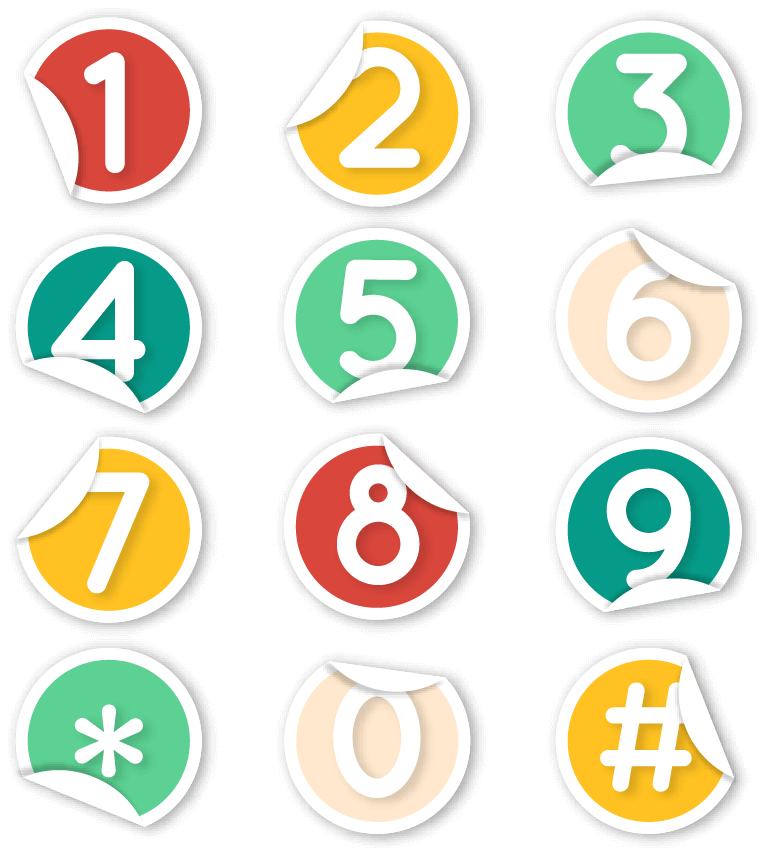 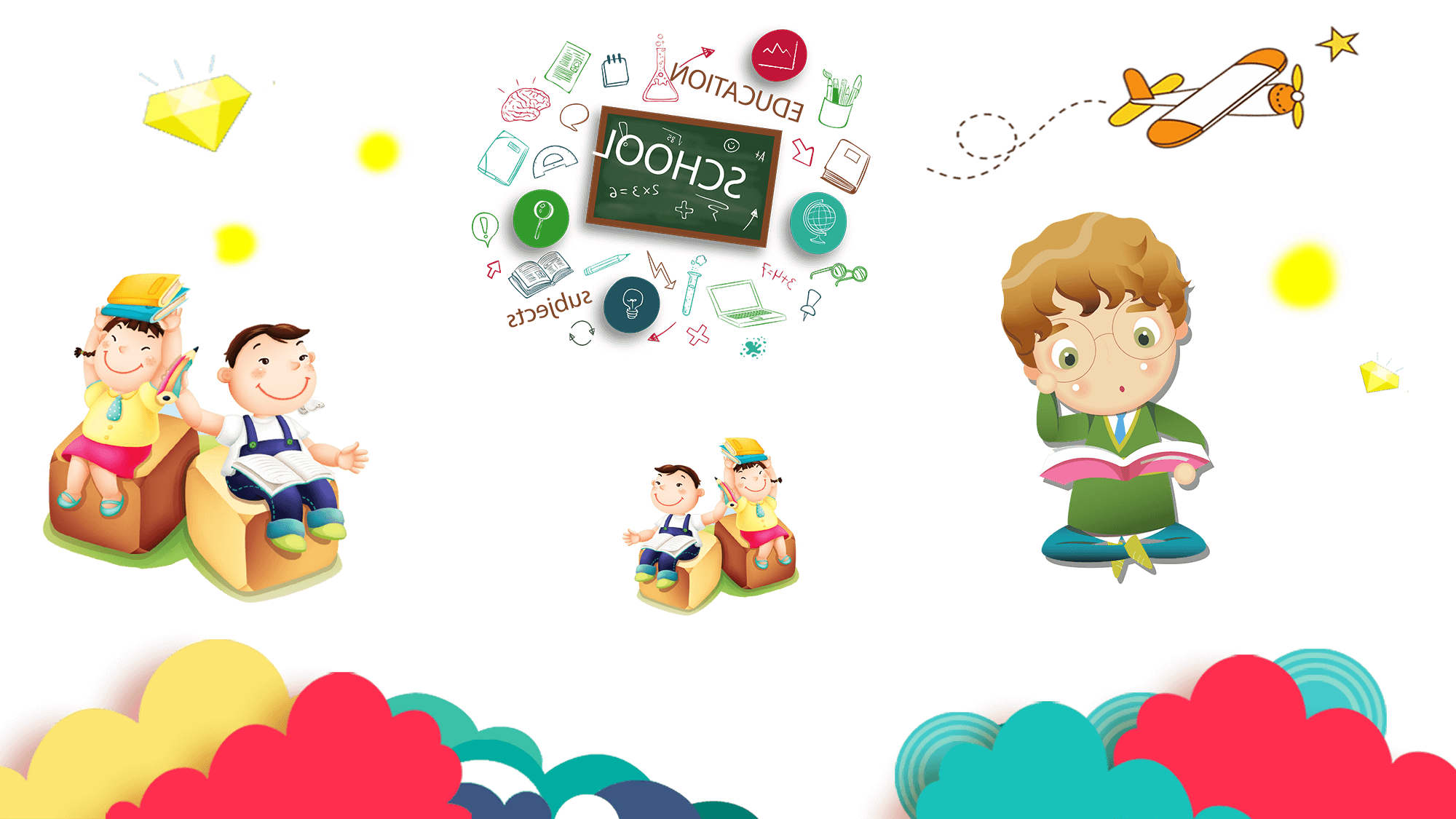 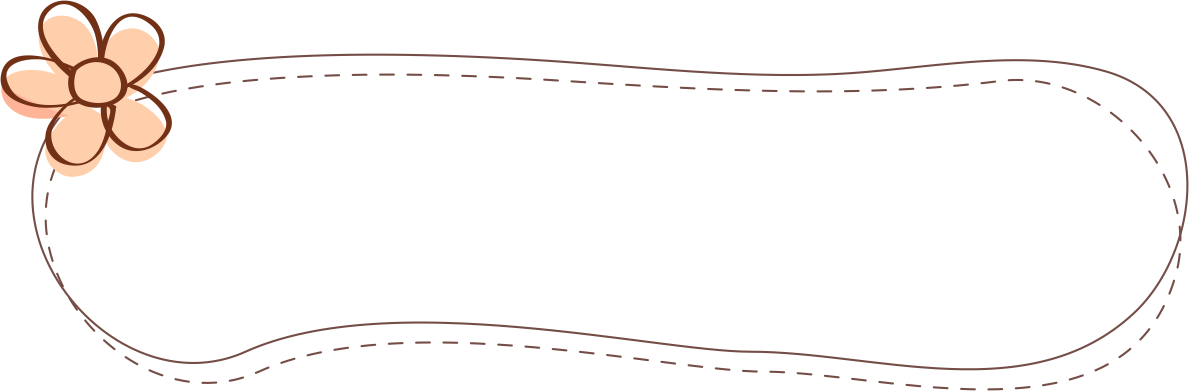 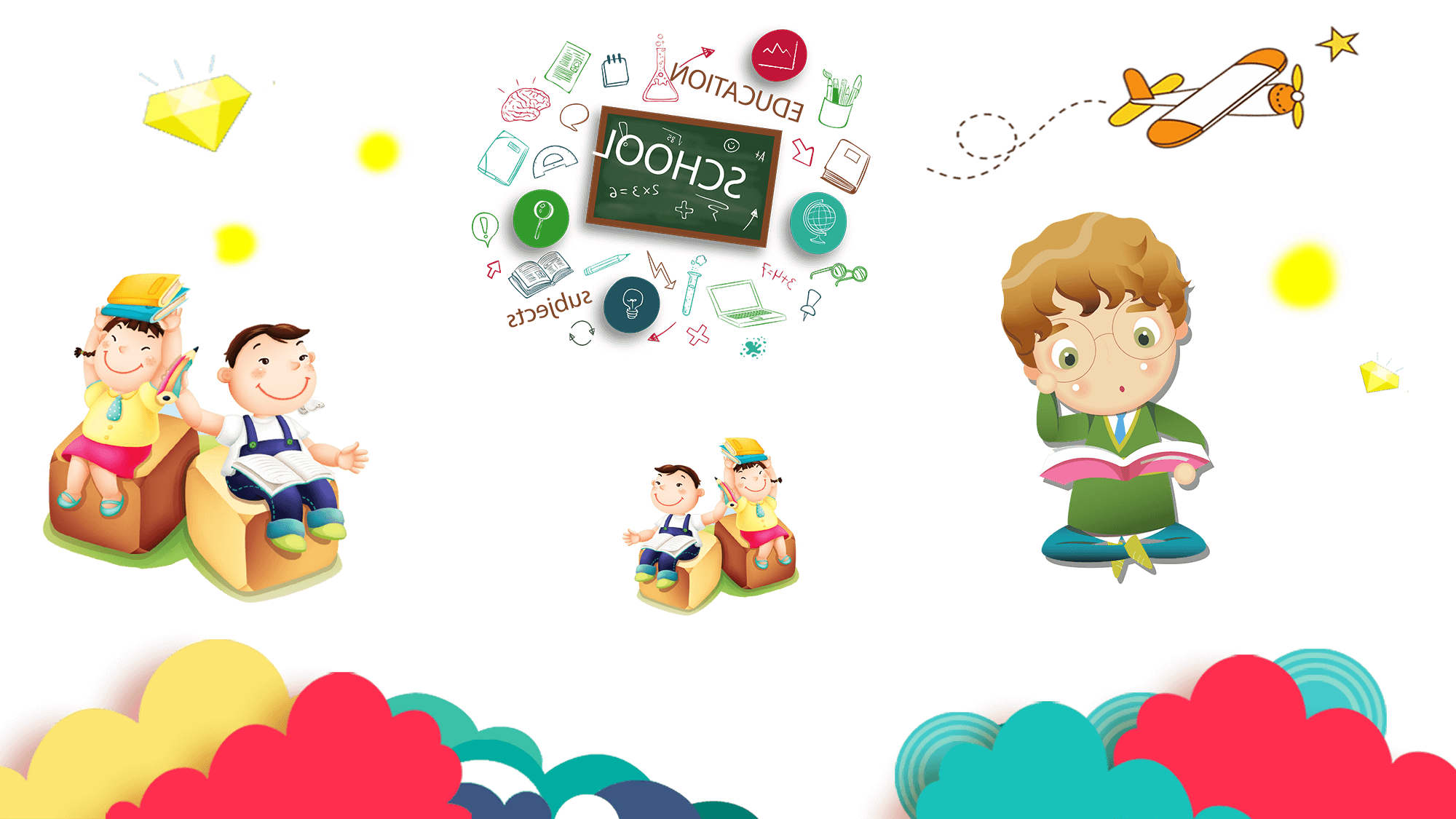 家長回饋與互動
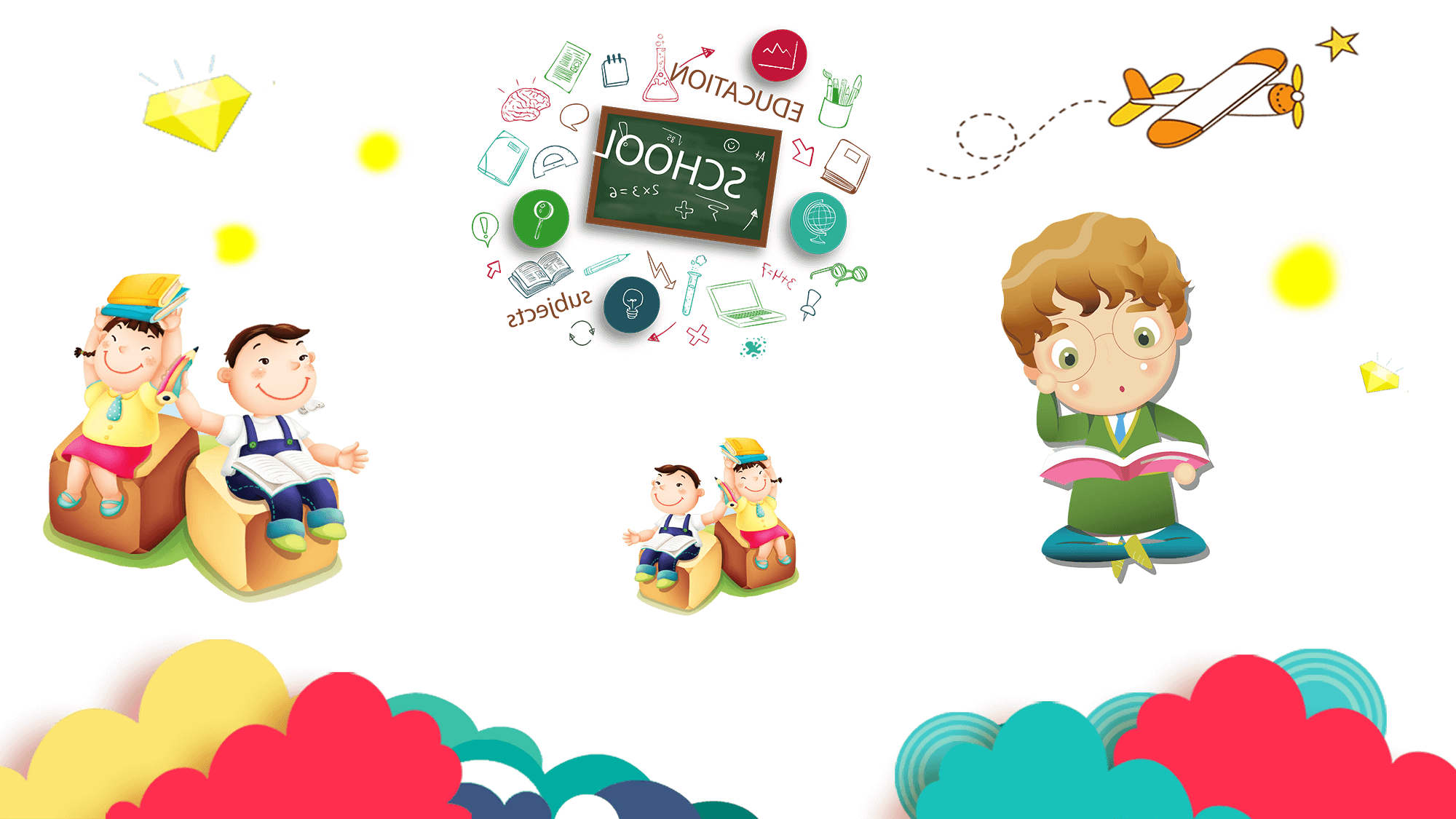 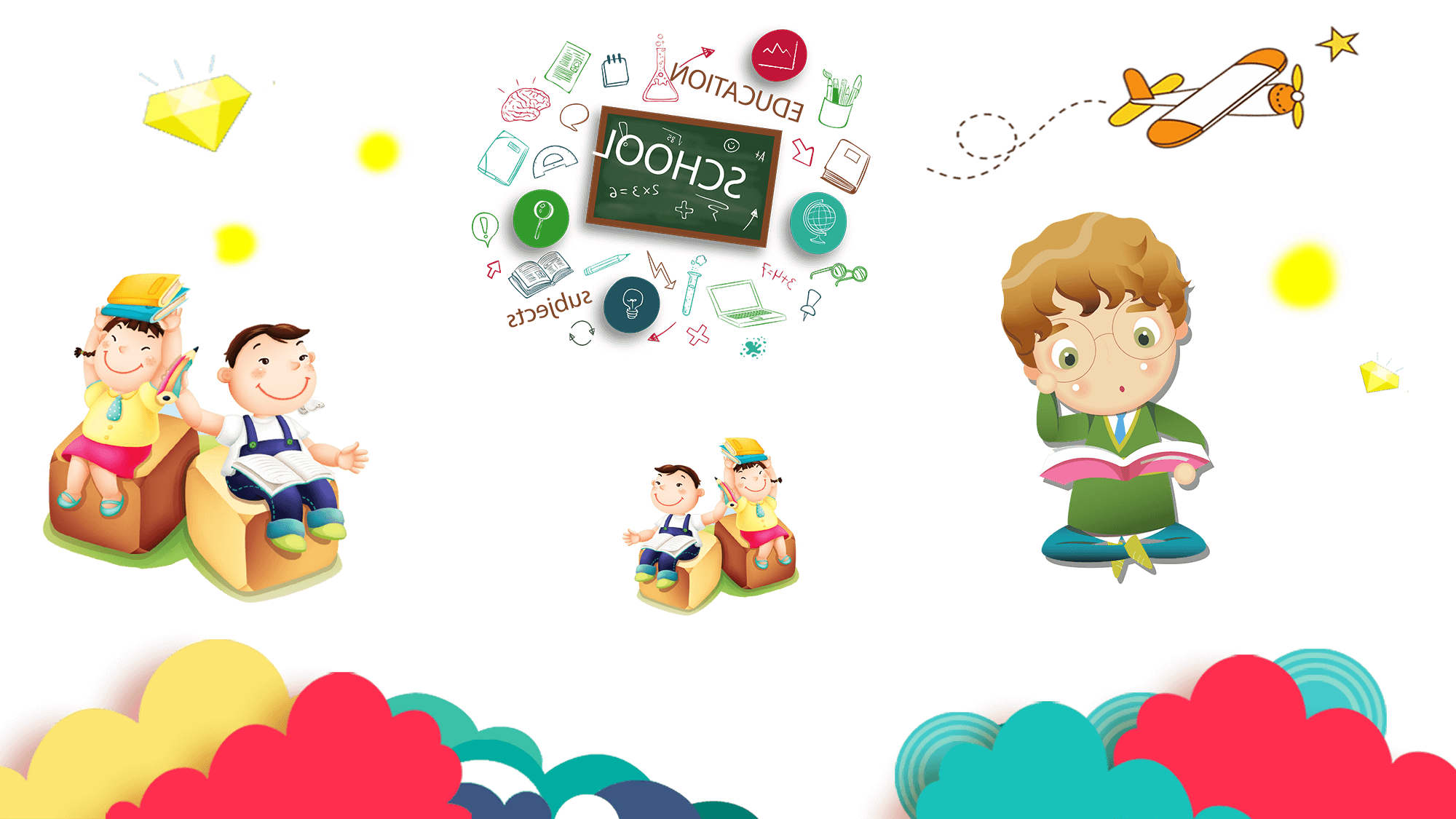 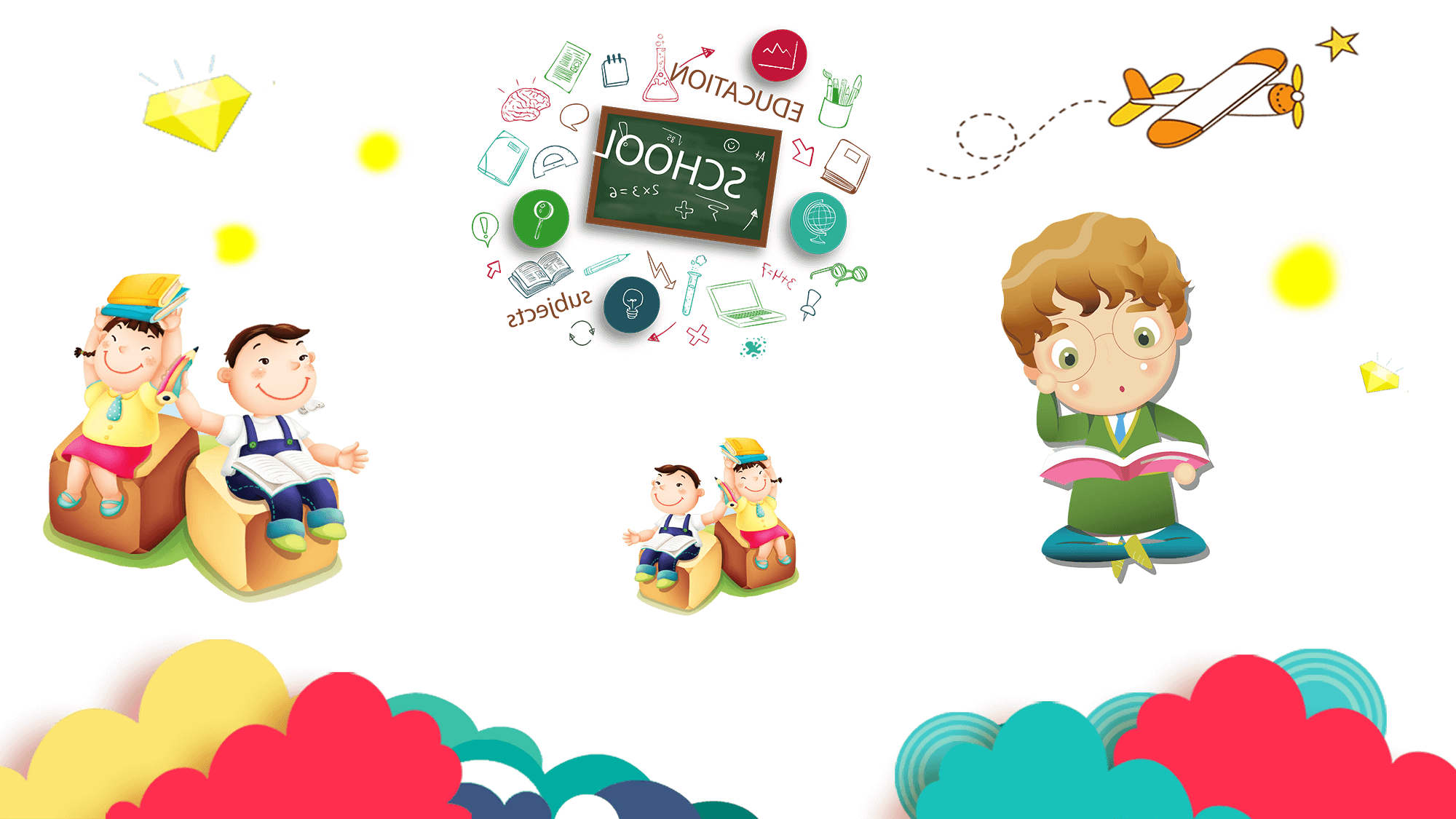 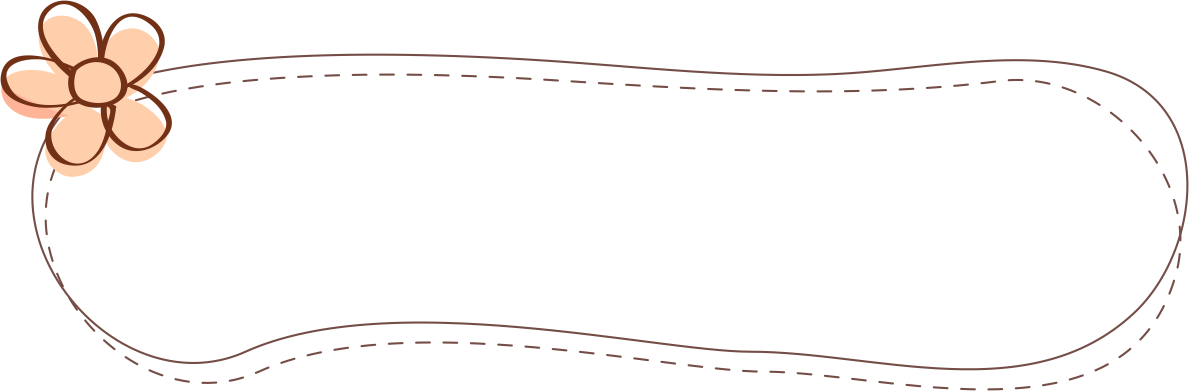 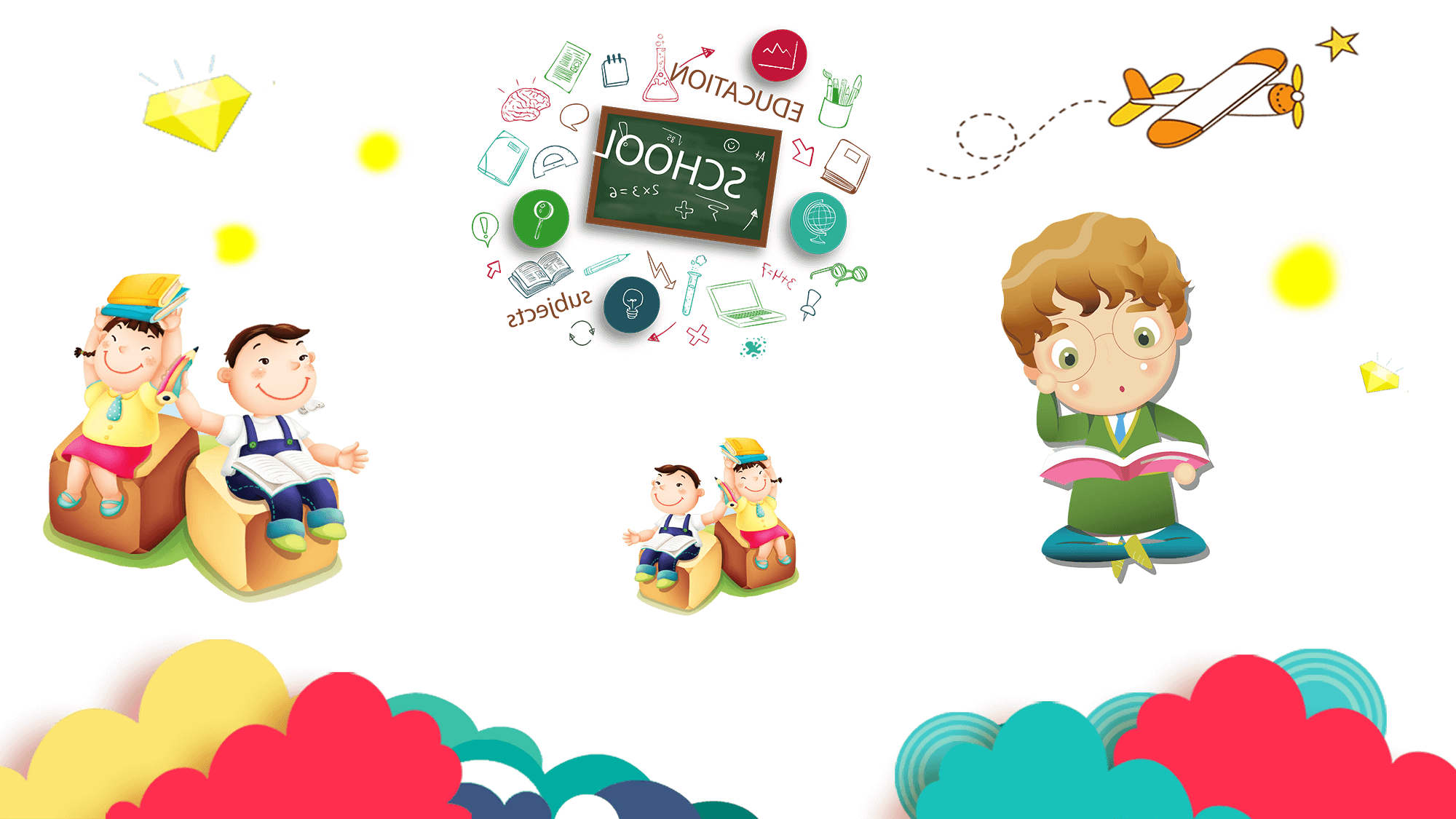 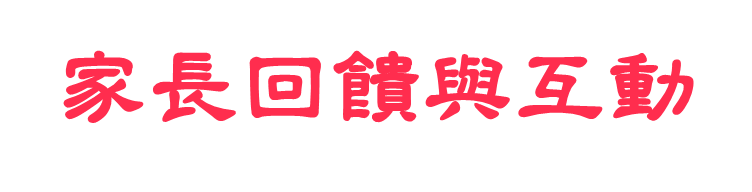 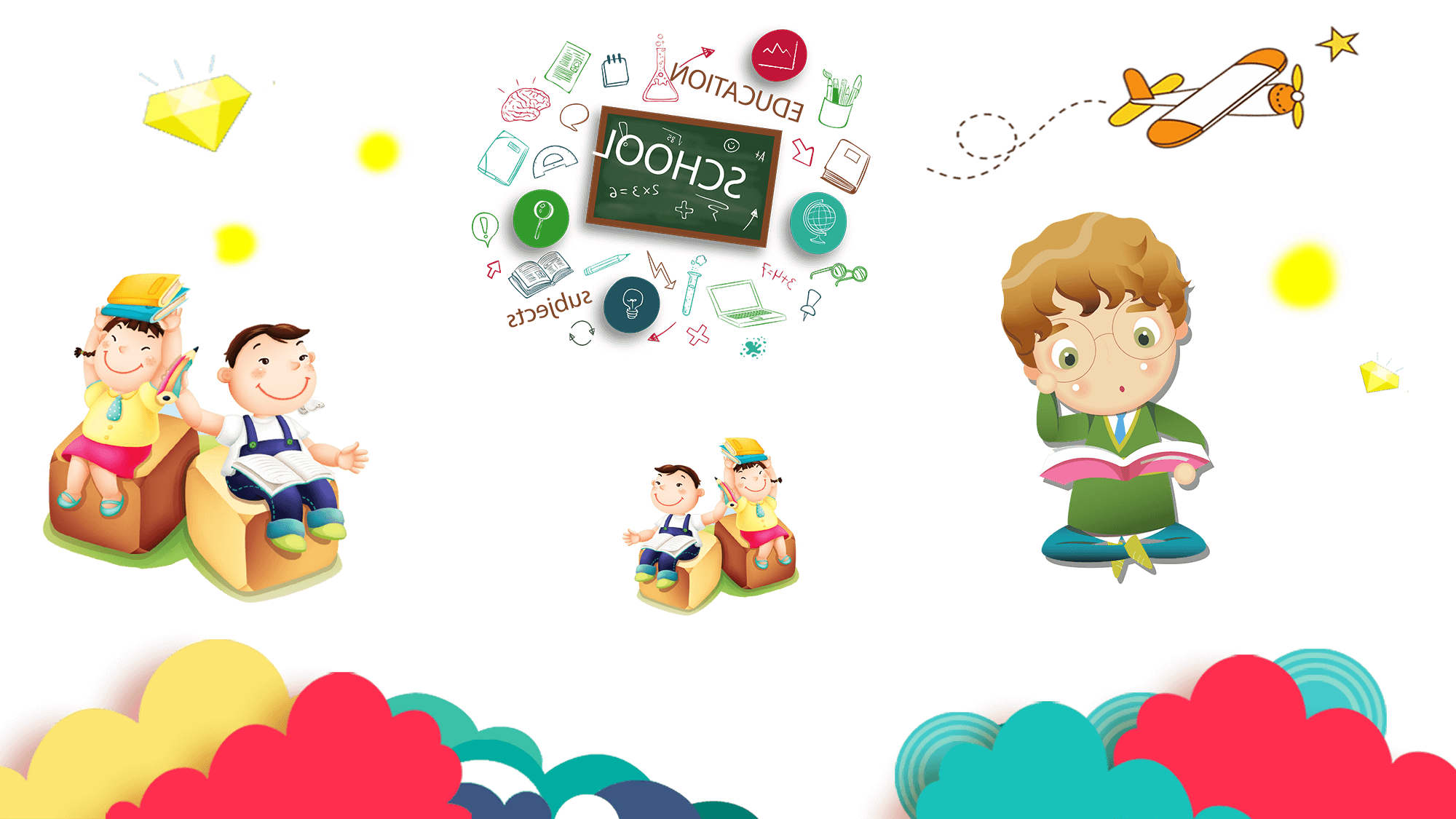 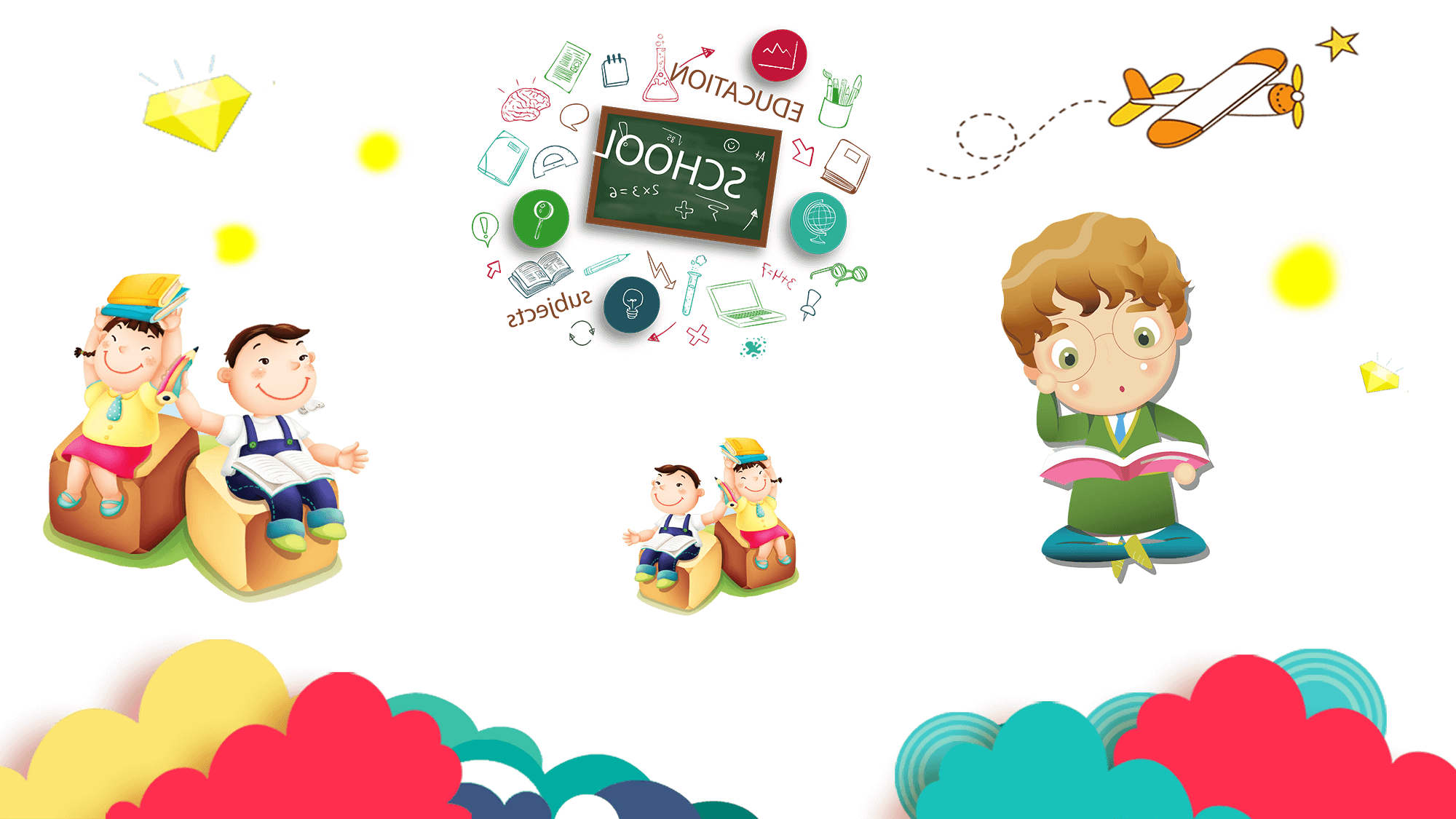 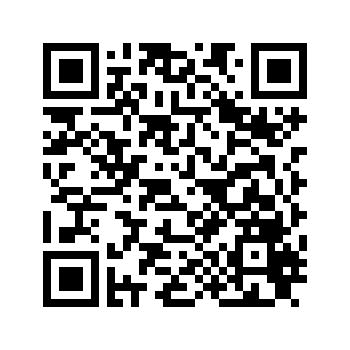 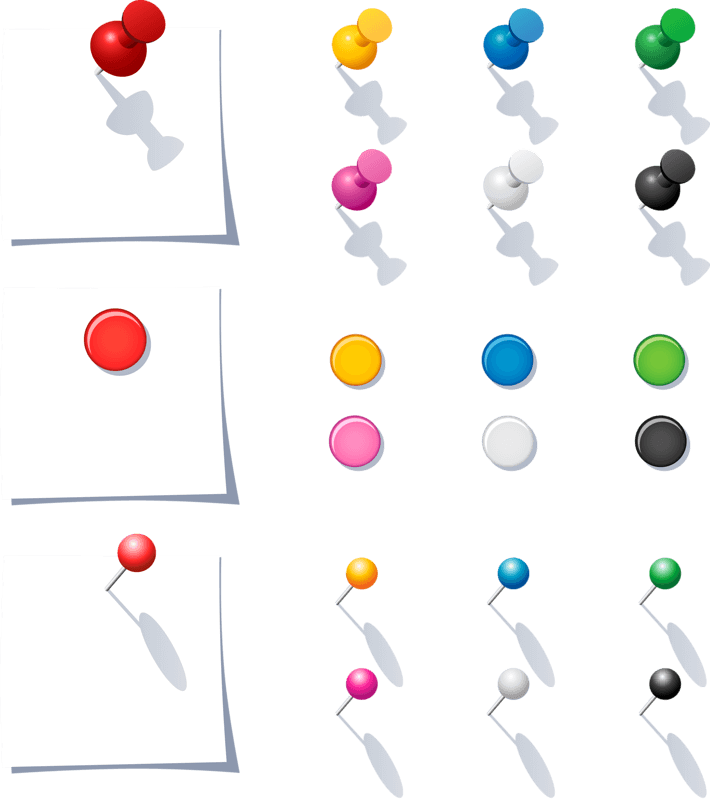 學校網站
重要行事曆
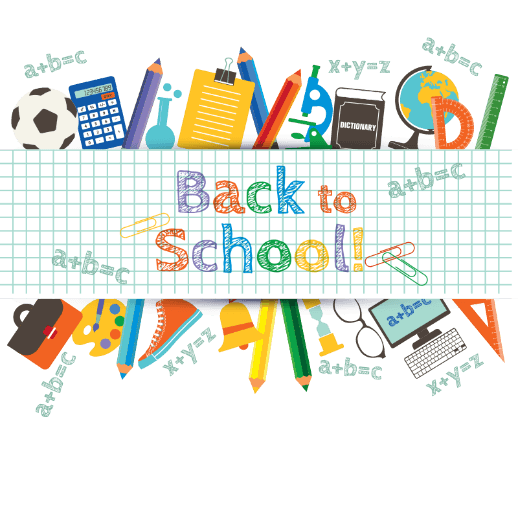 QUIZZIZ TIME
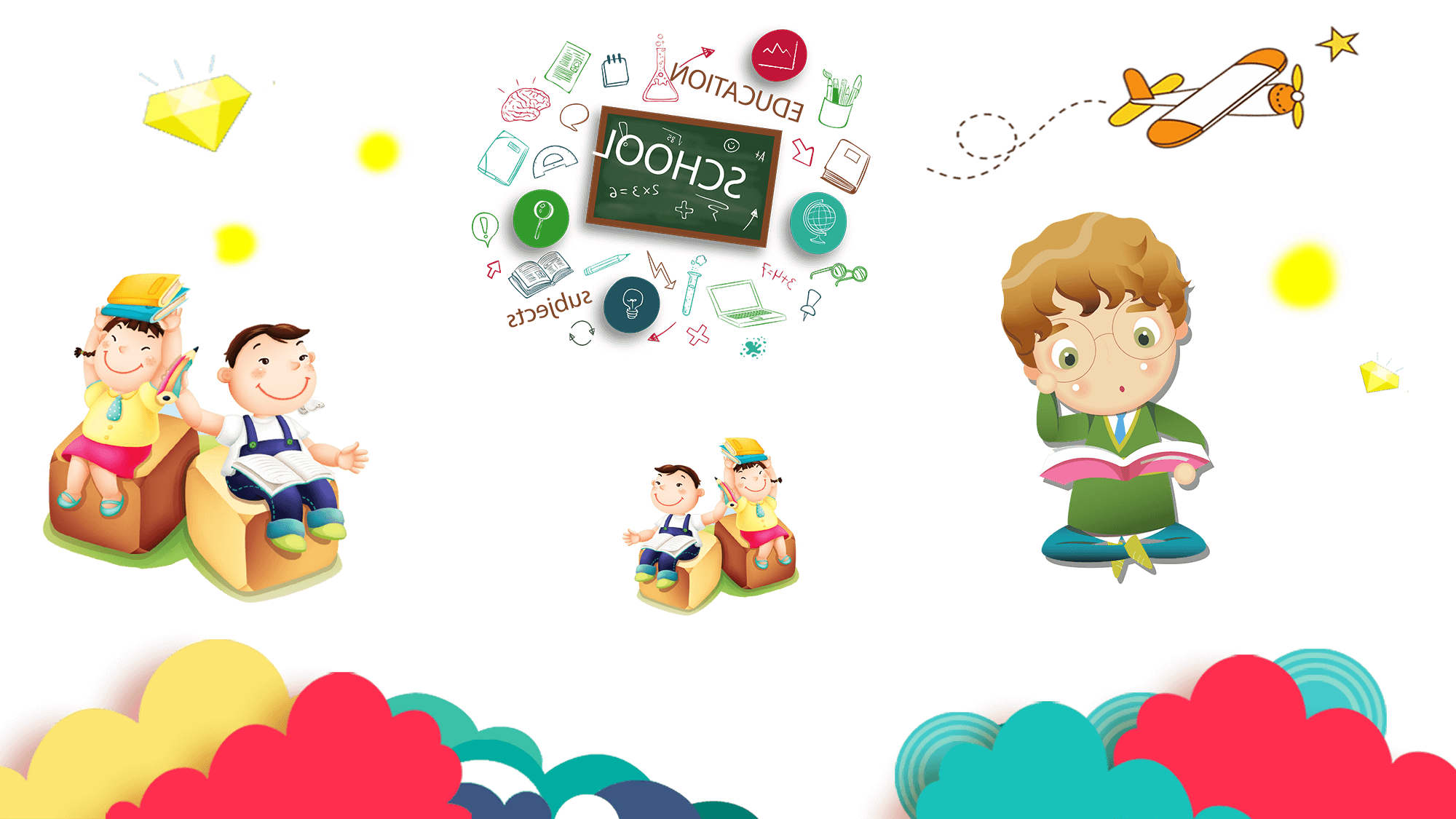 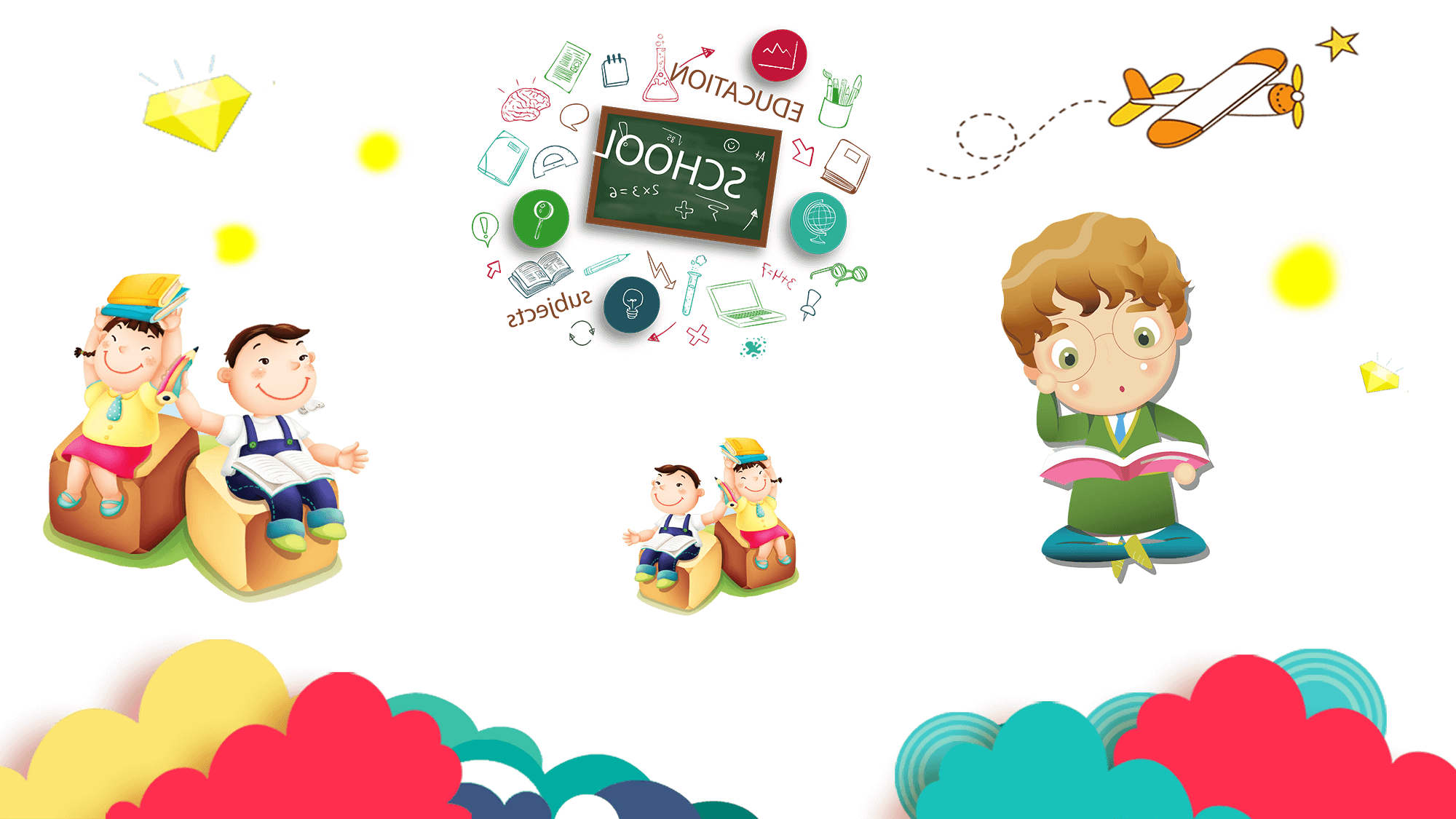 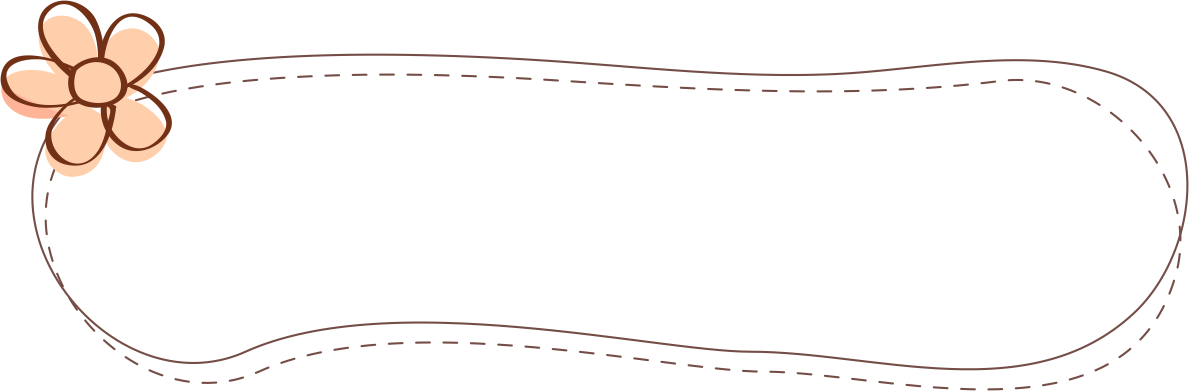 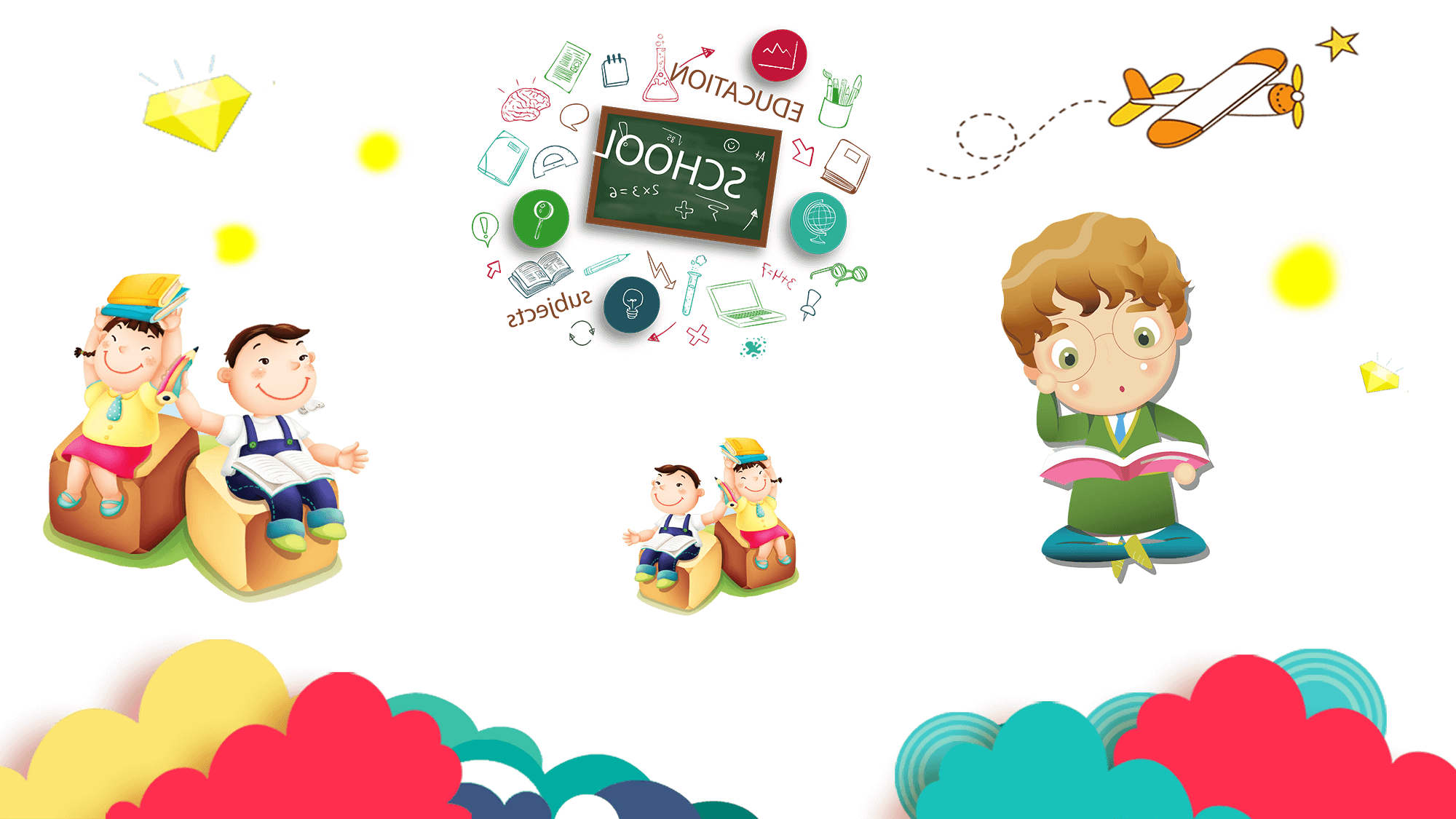 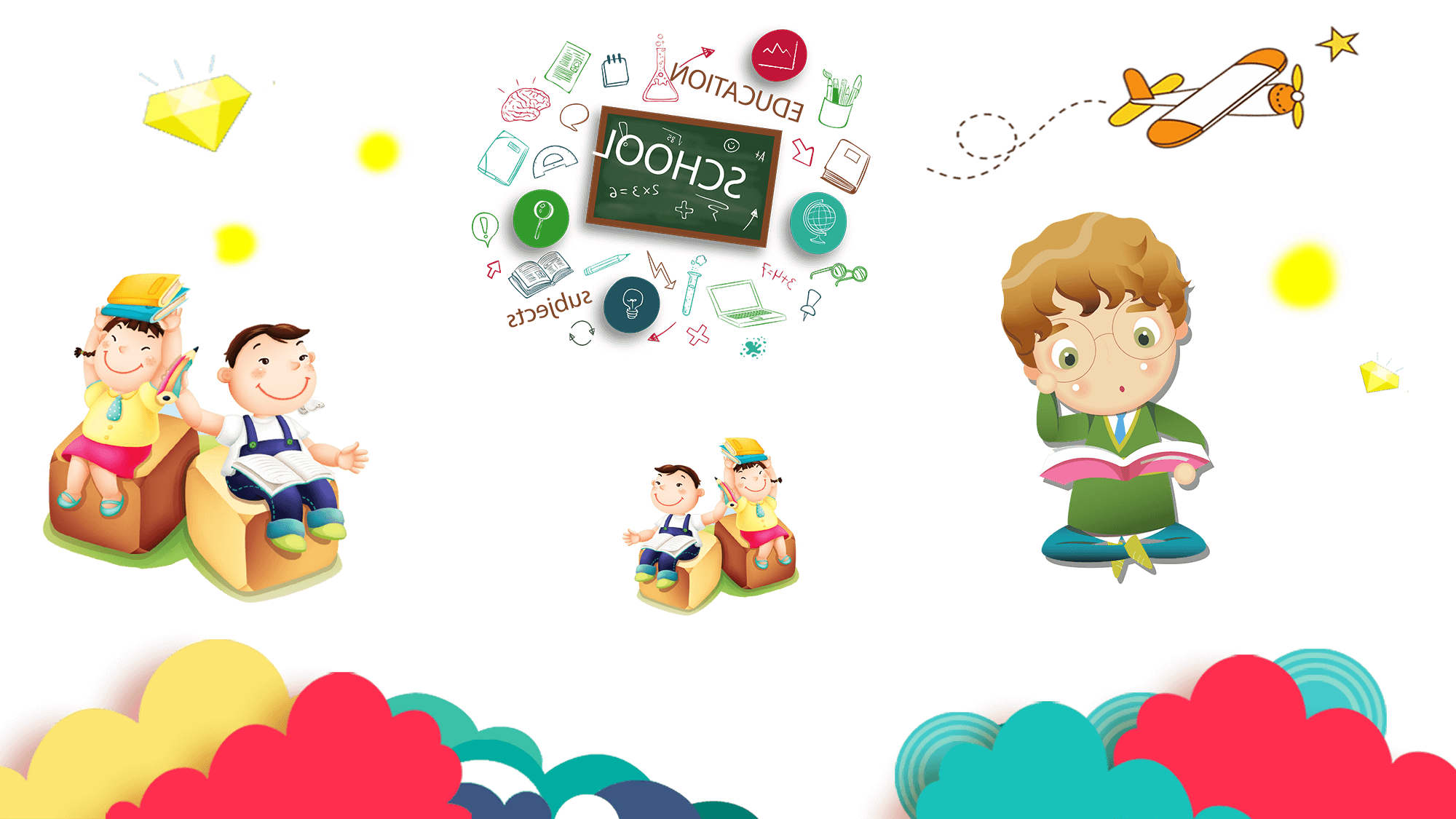 討論與建議
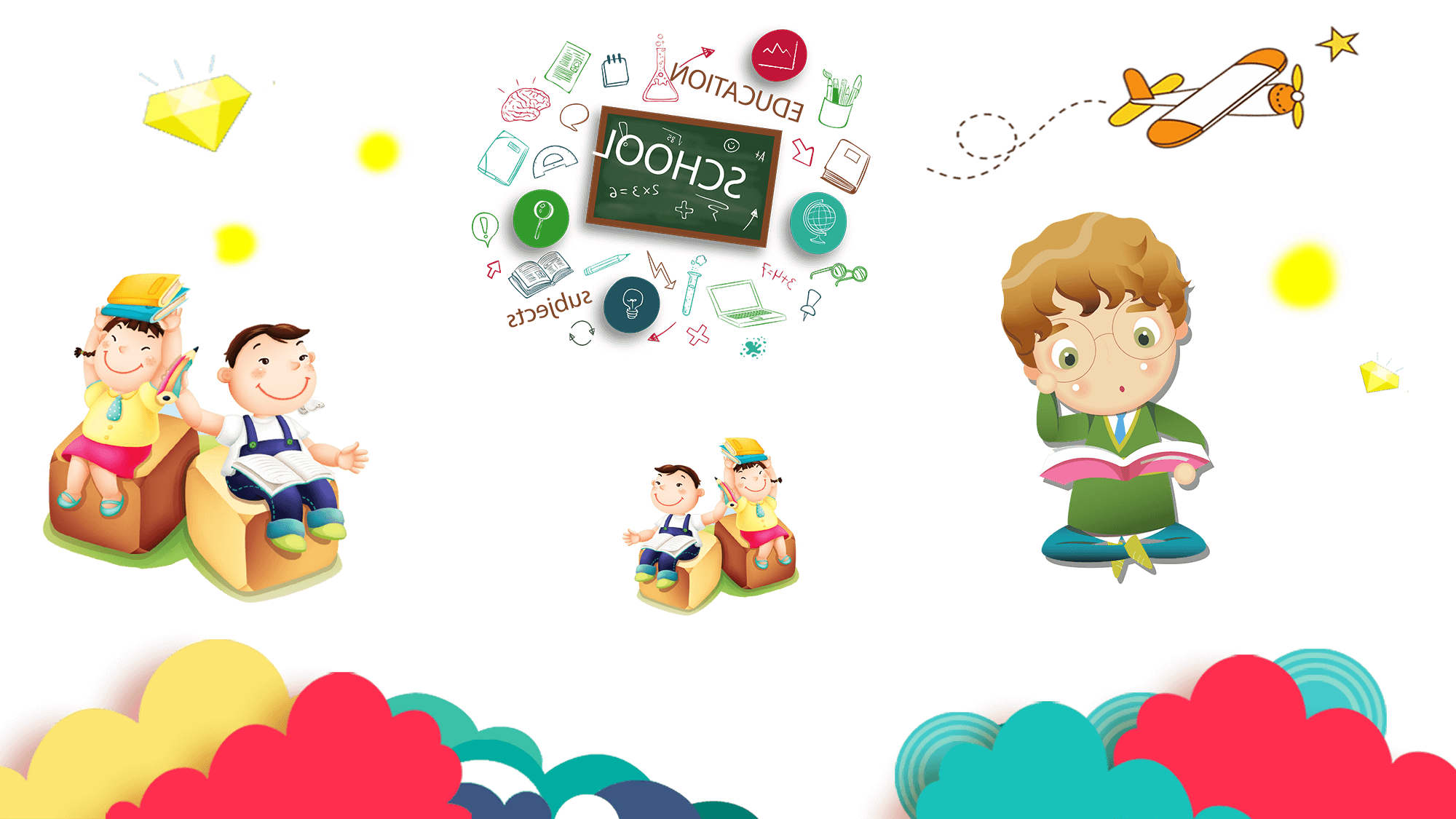 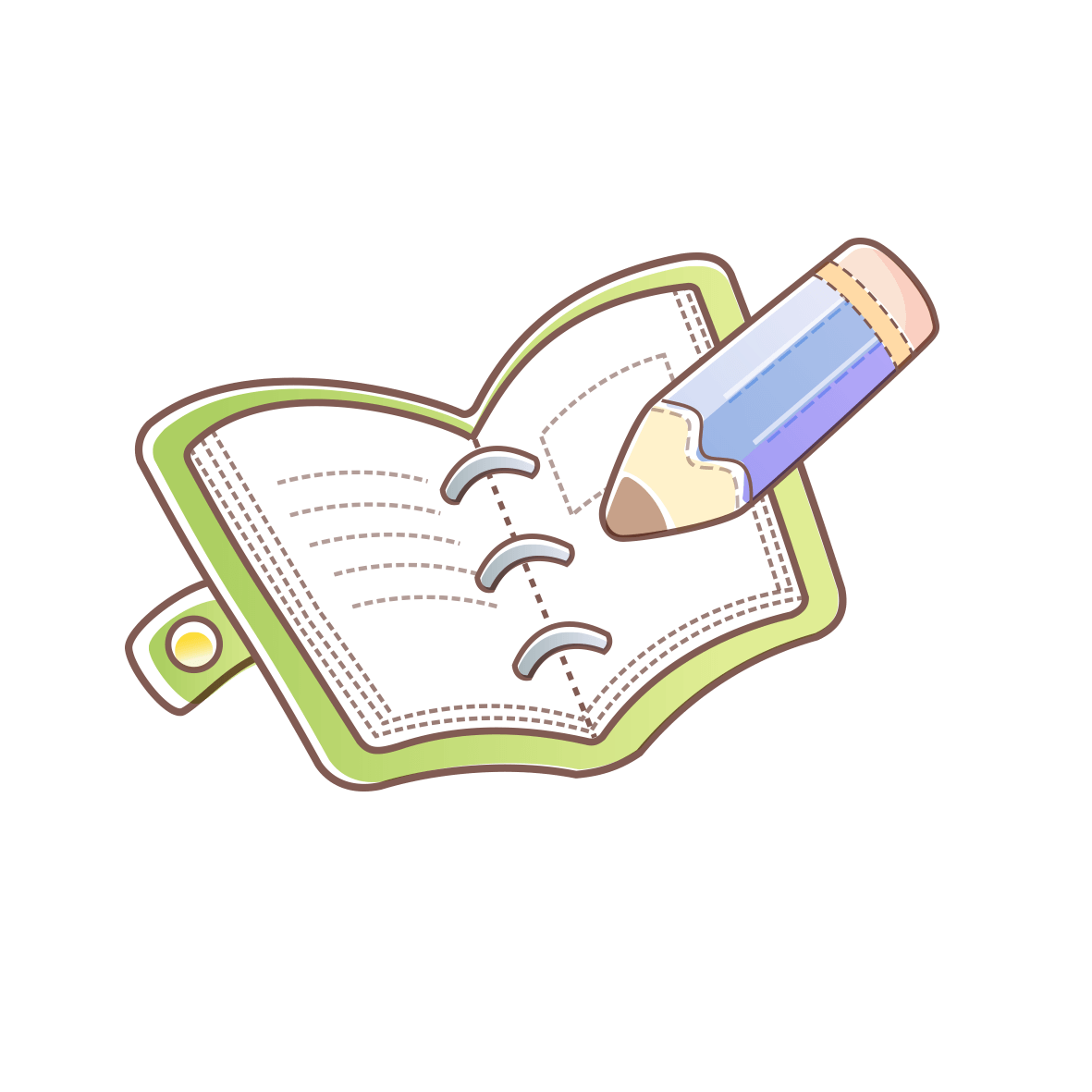 歡迎您提出建議
希望未來更進步喔
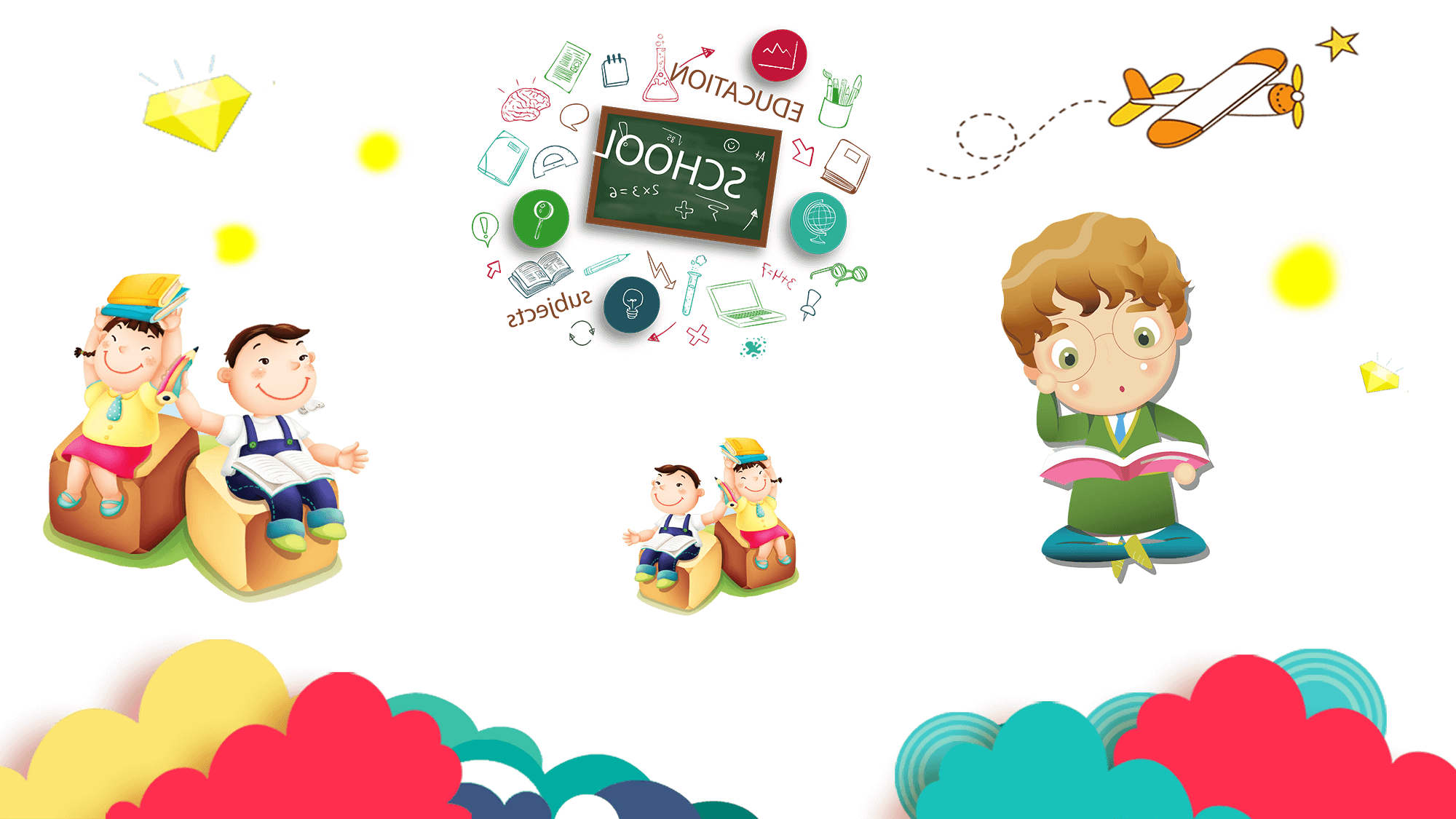 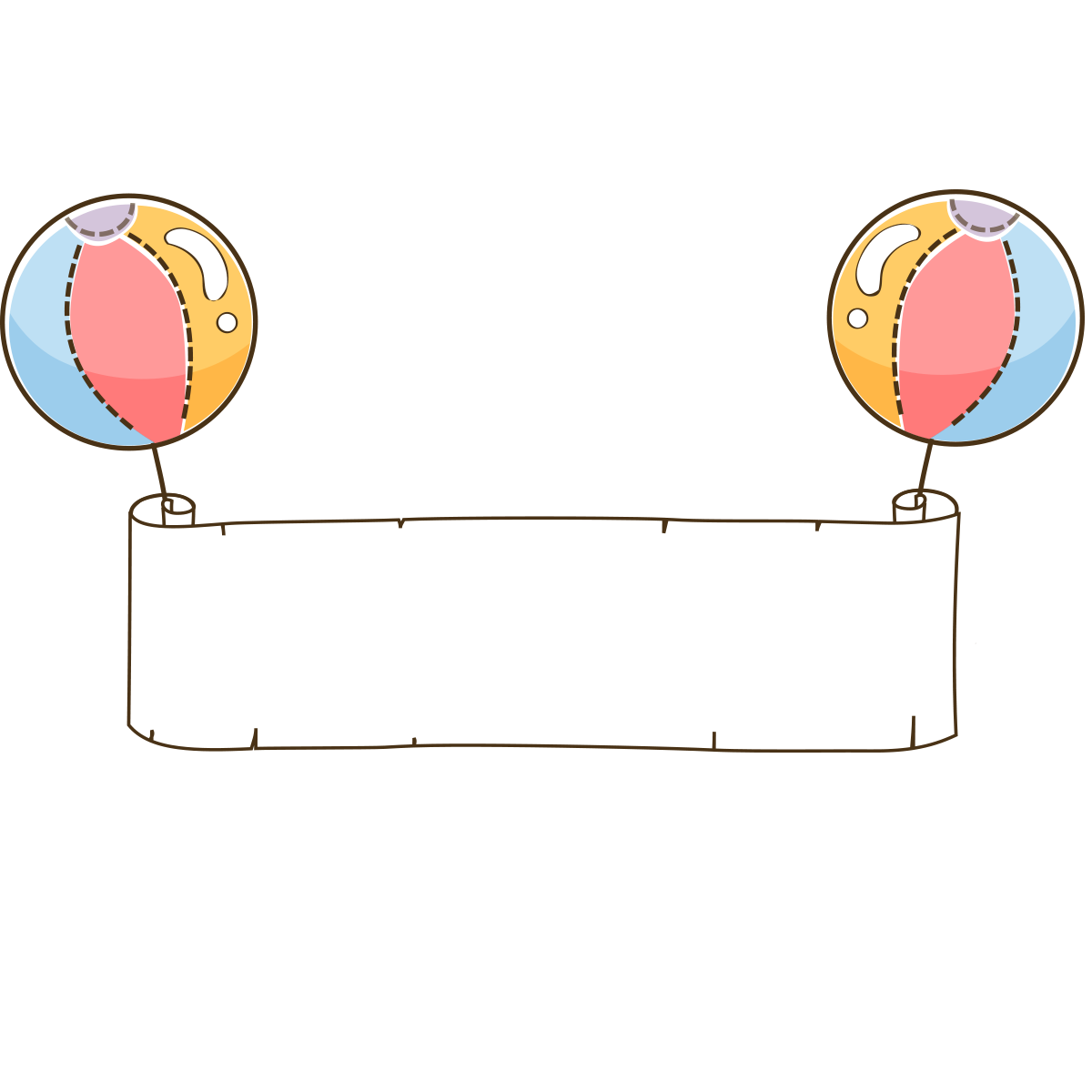 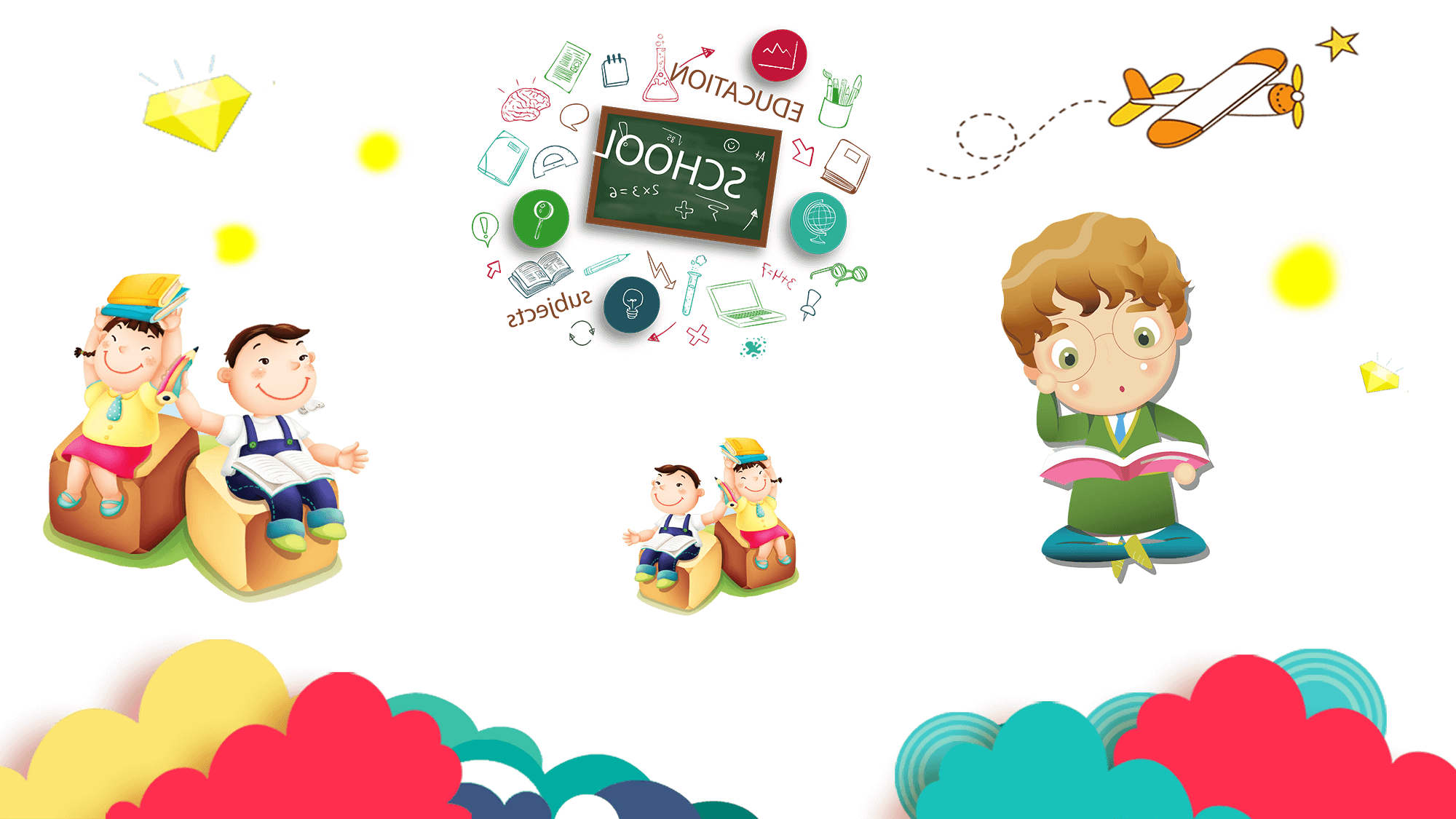 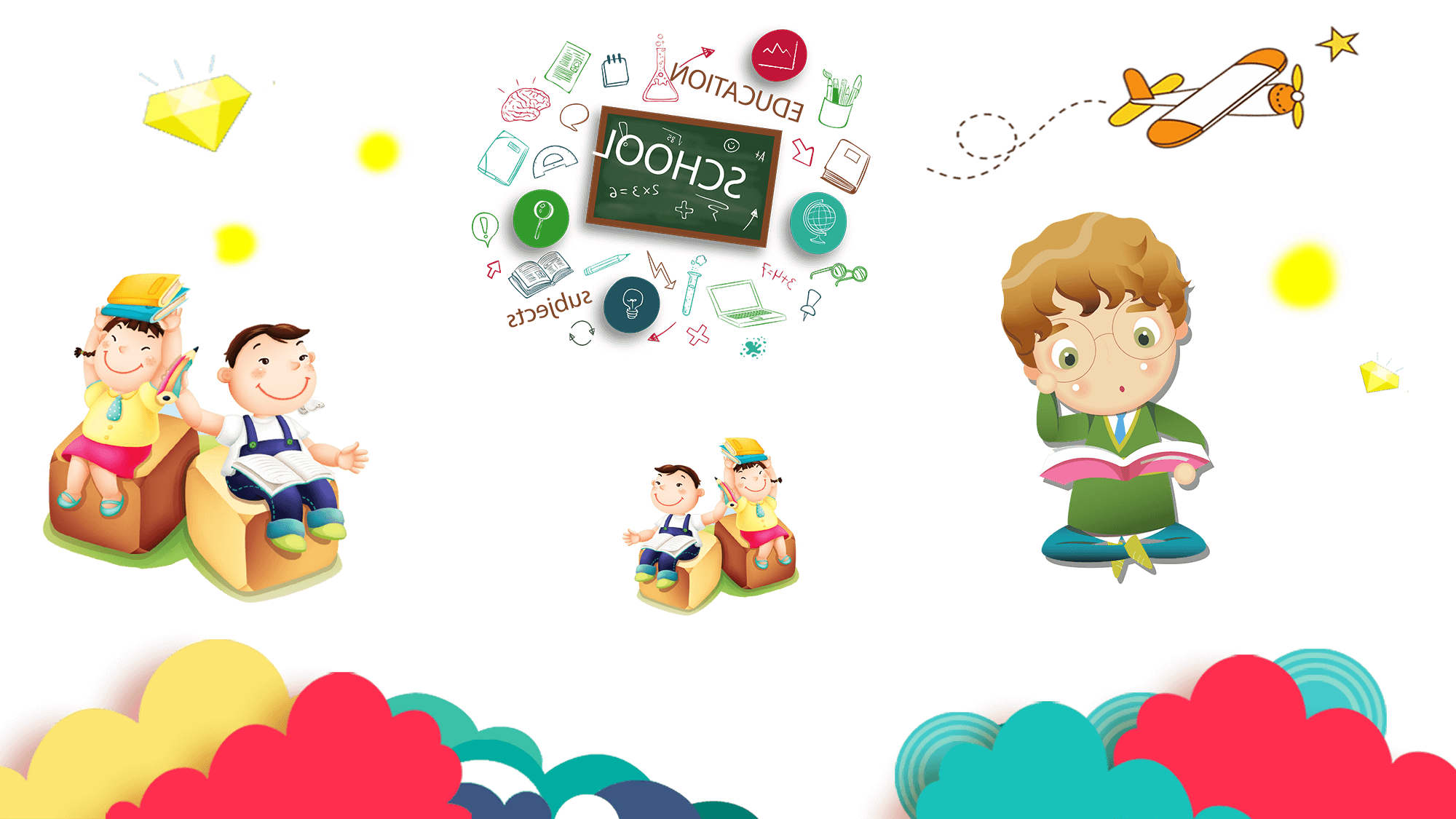 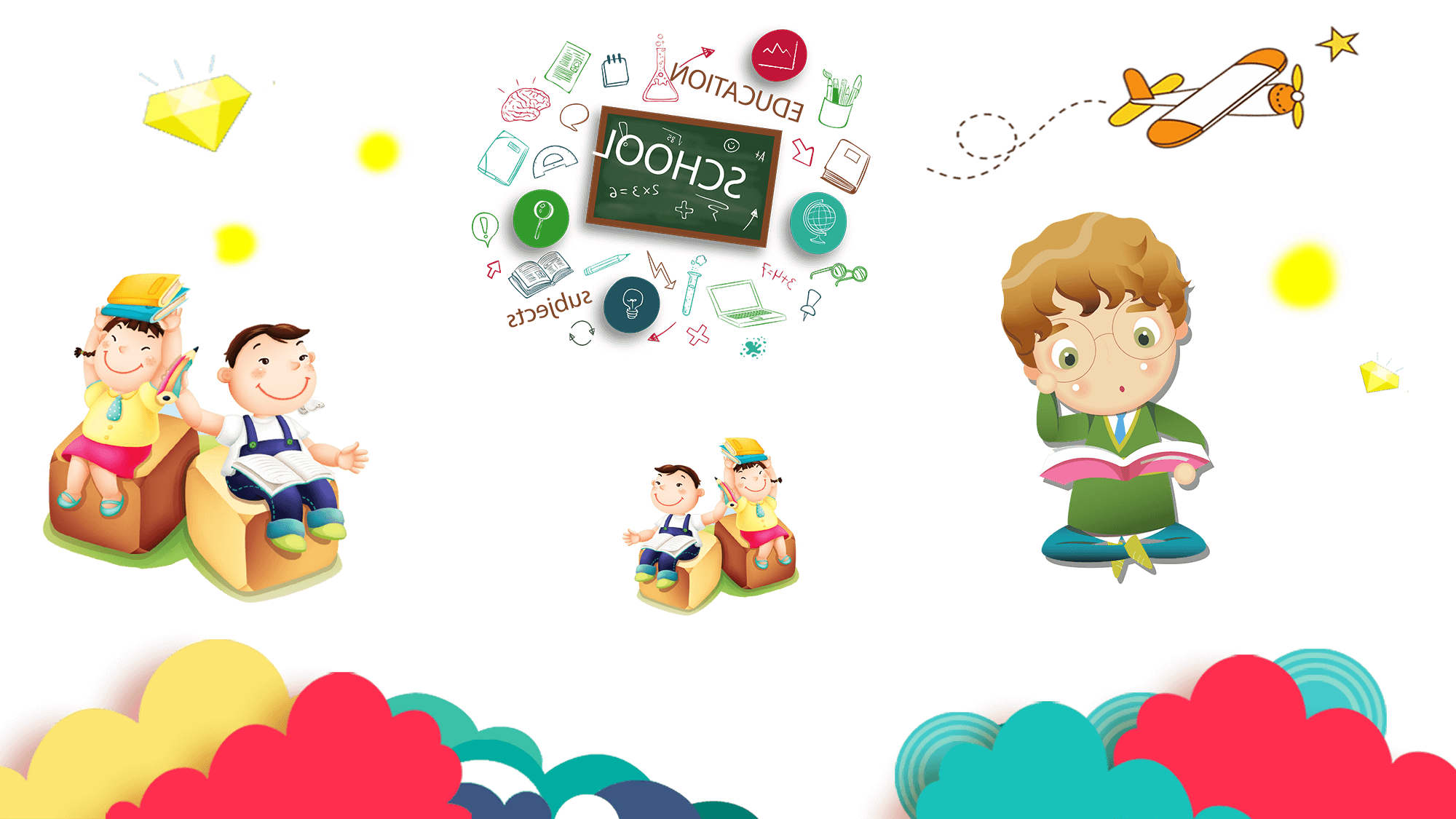 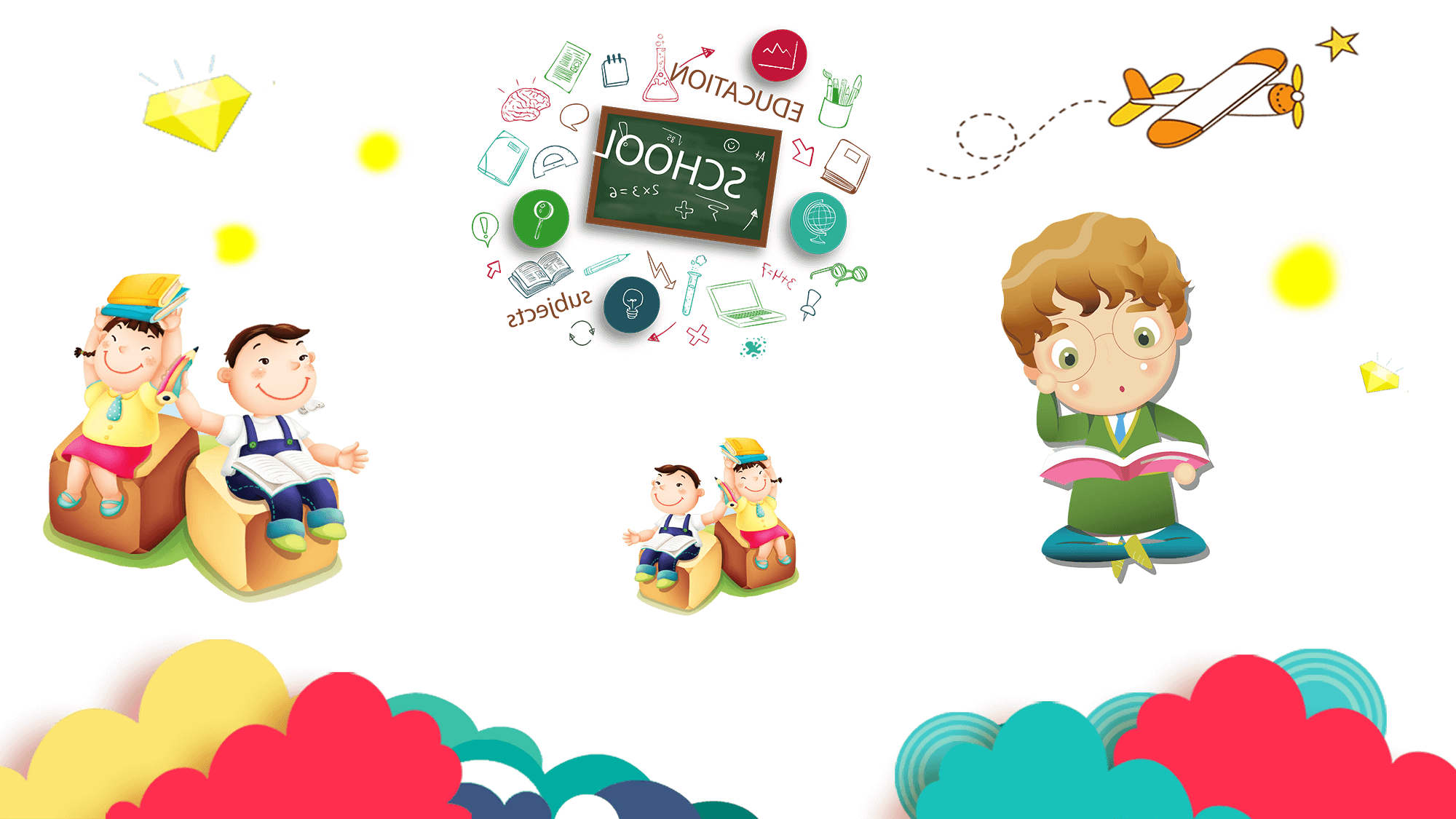 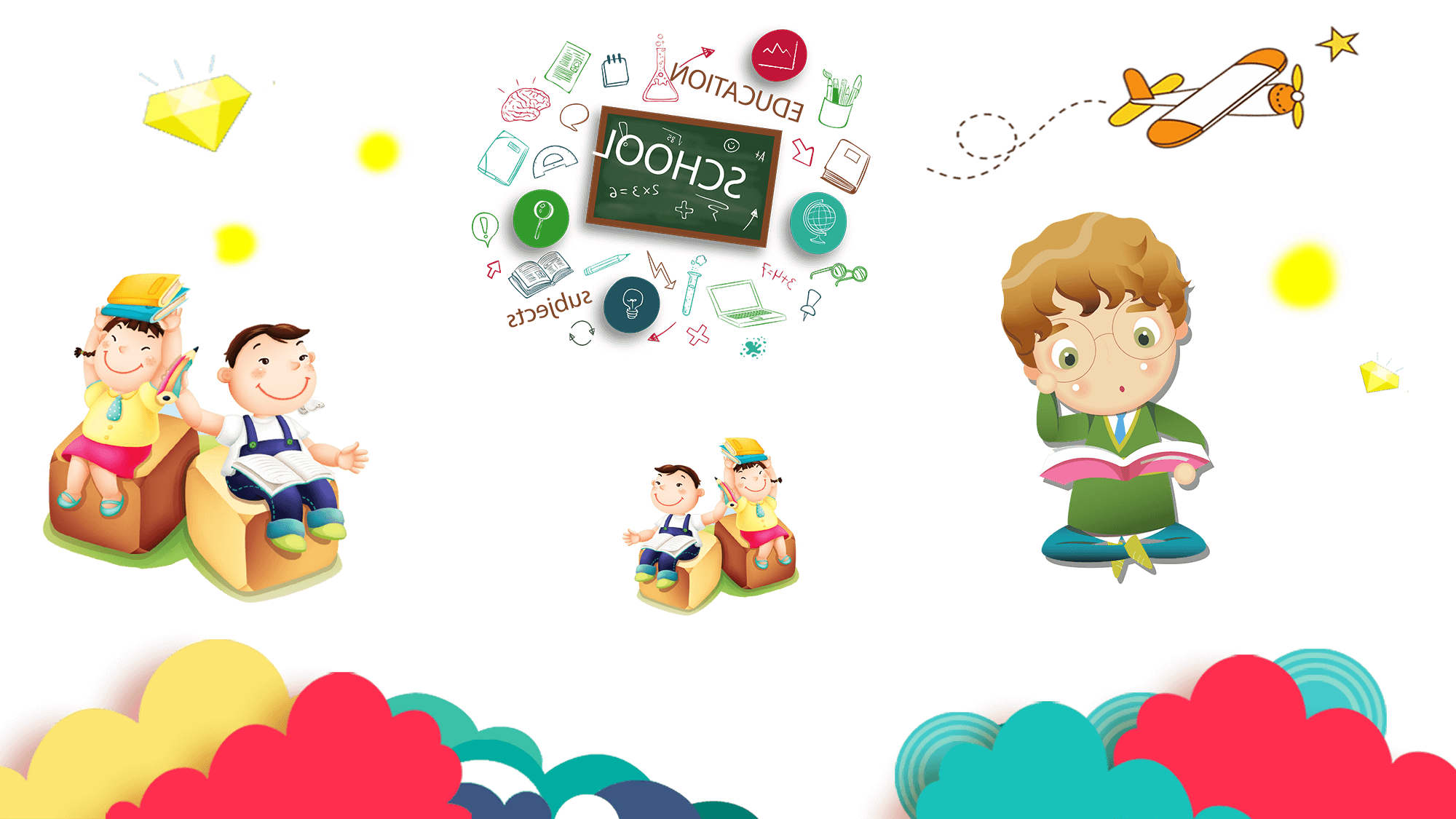 感謝您的蒞臨
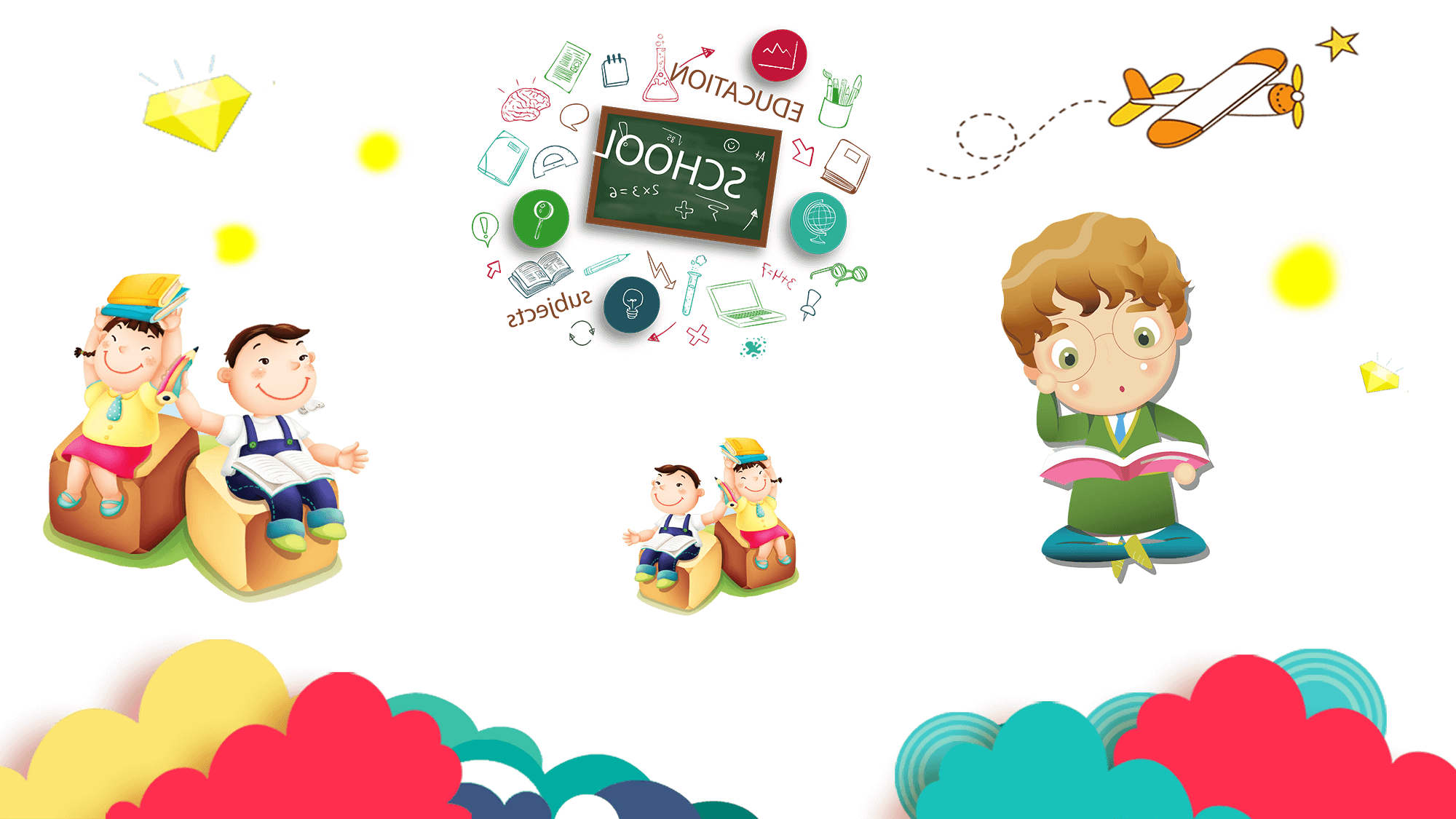 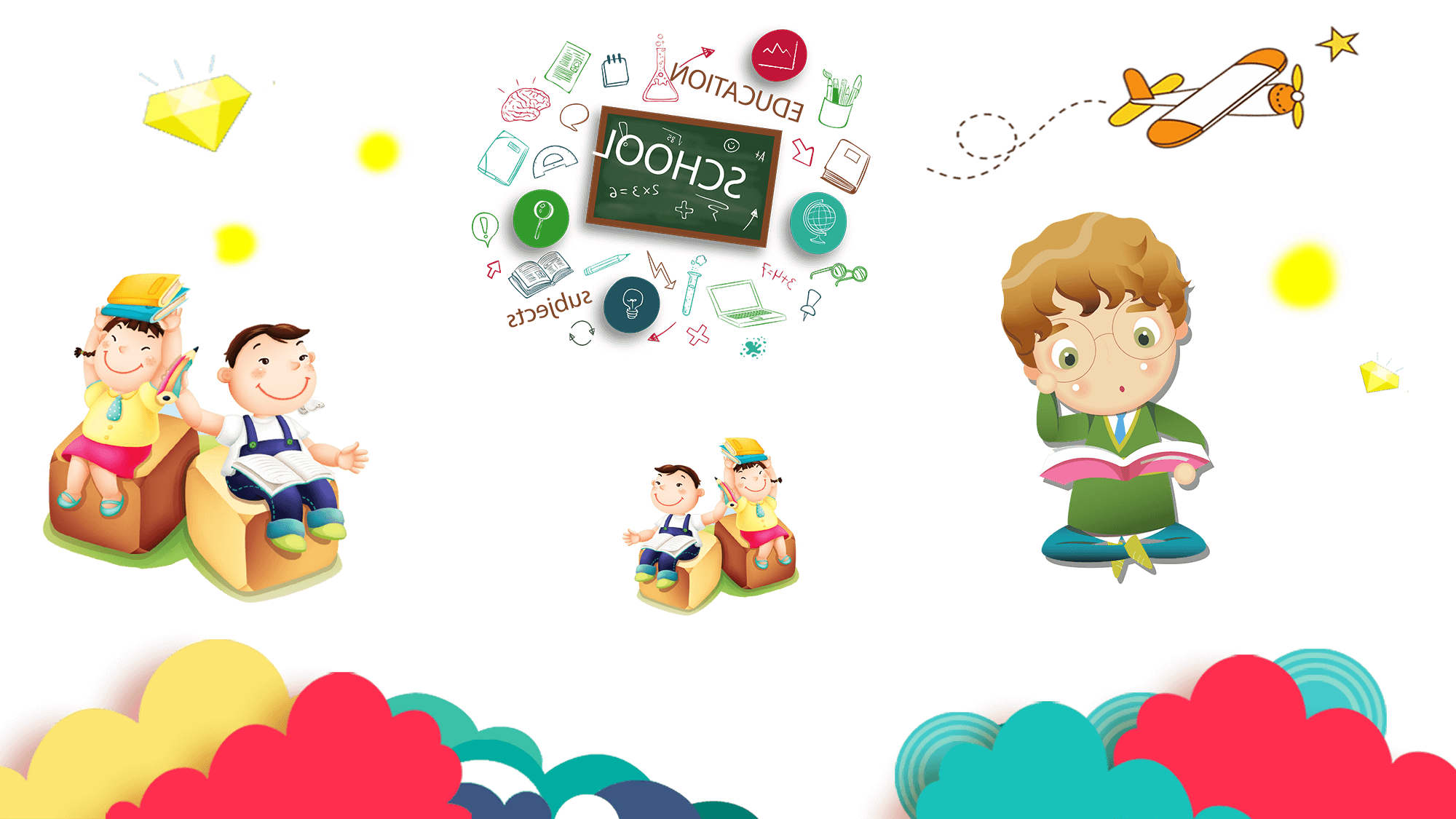 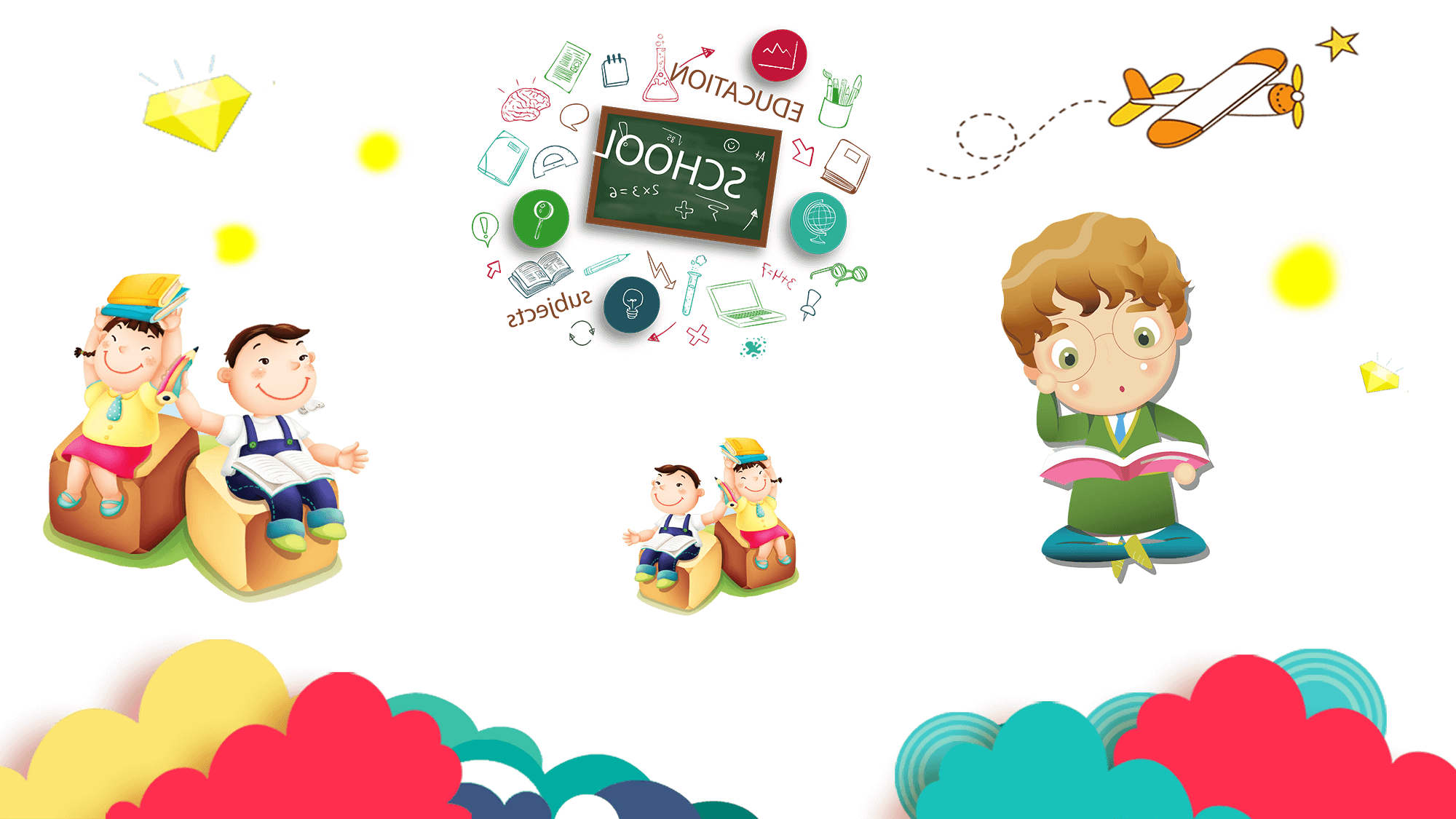 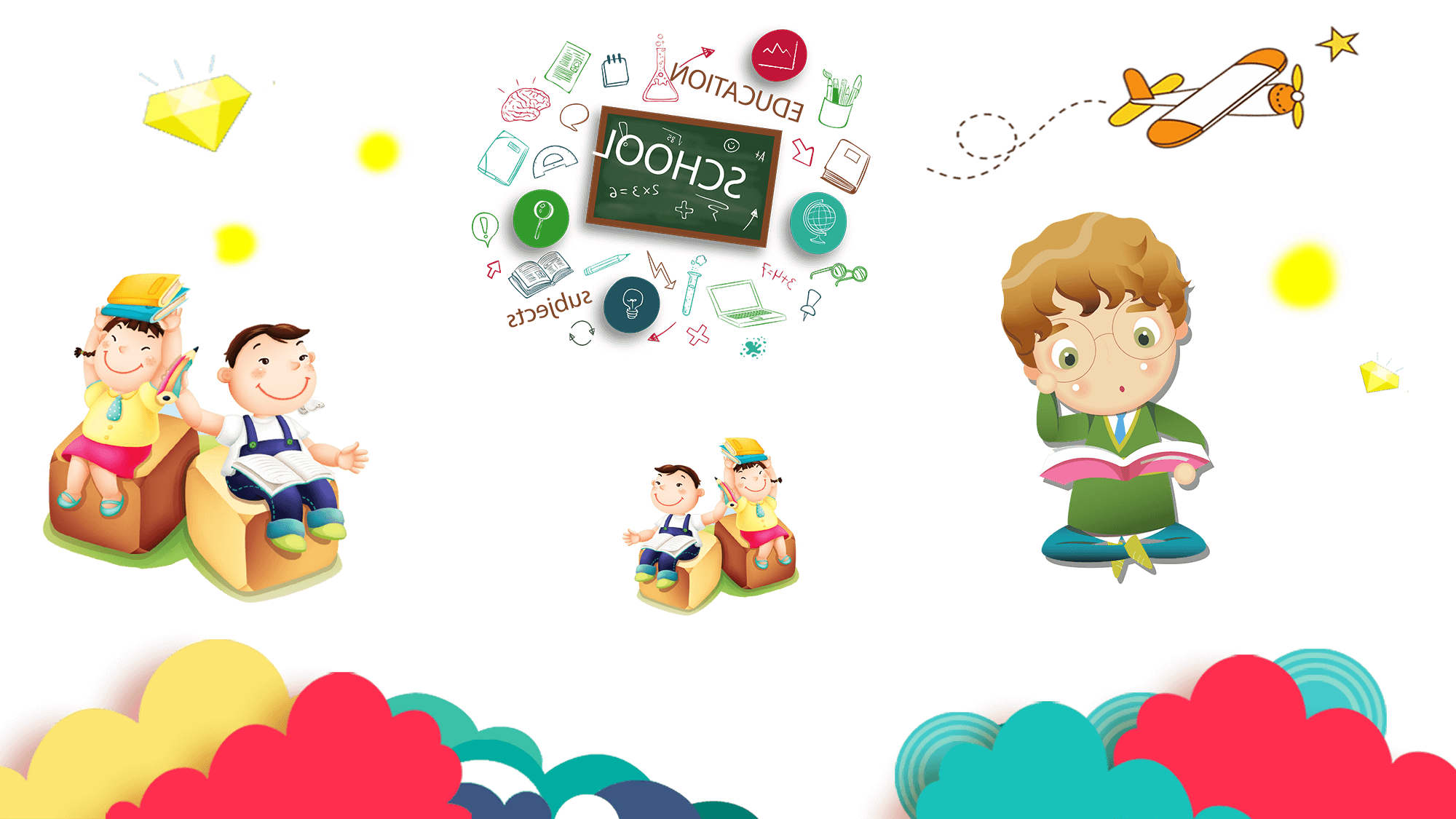